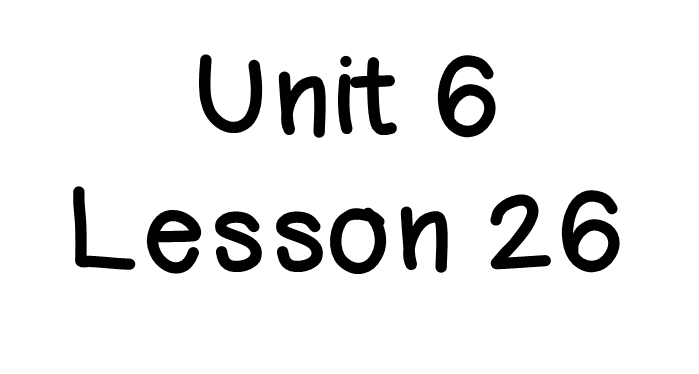 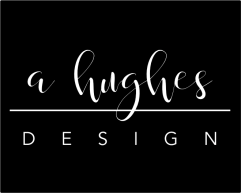 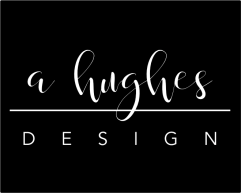 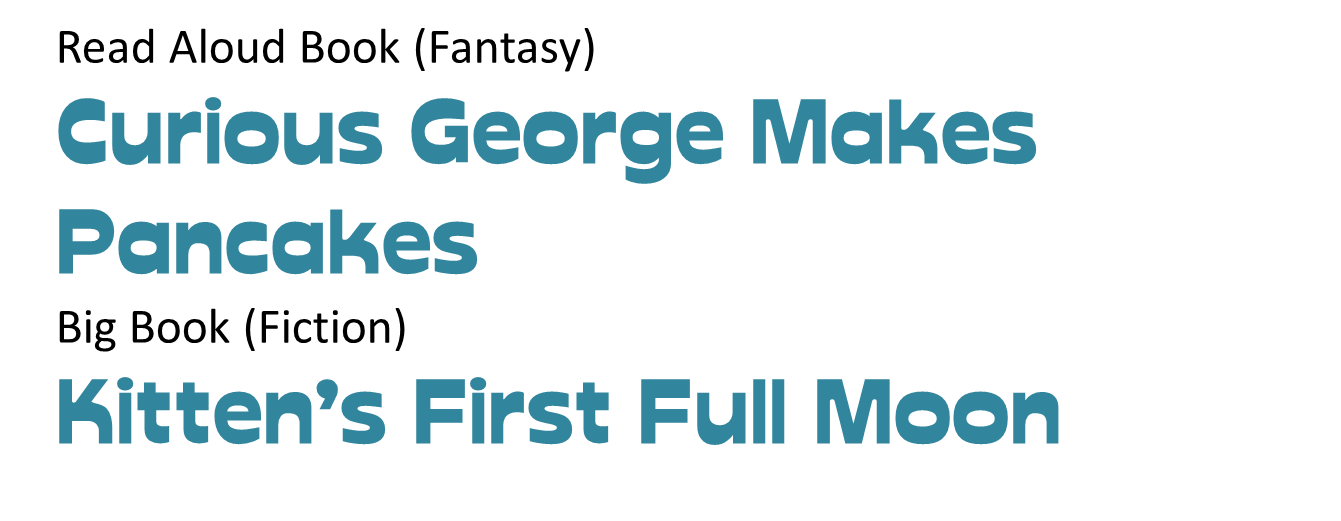 26
Day 2
Day 1
Day 3
Day 4
Day 5
26-1a
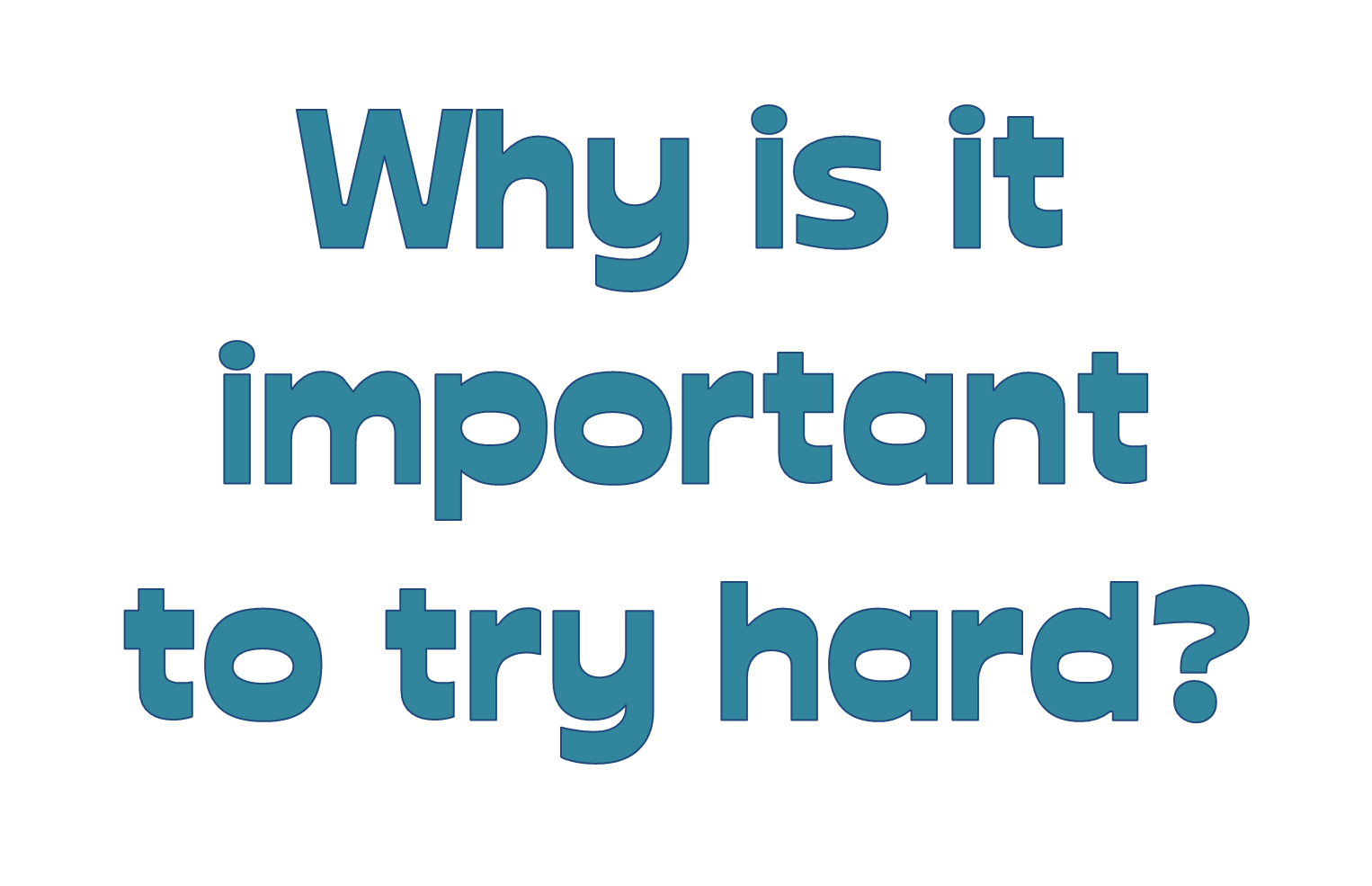 26-1b
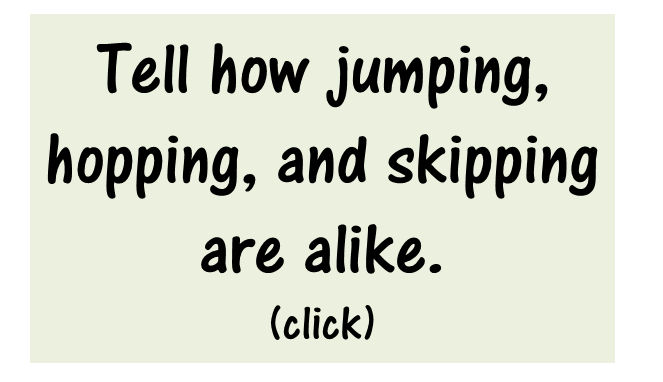 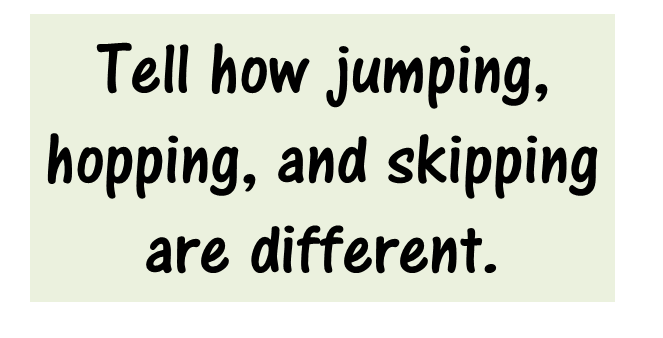 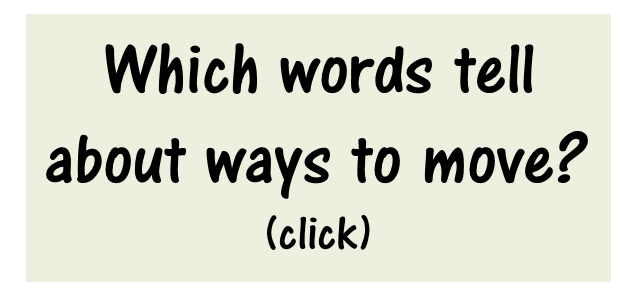 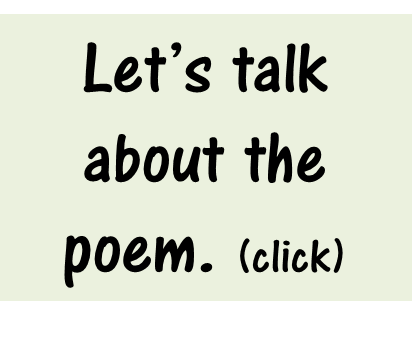 26-1c
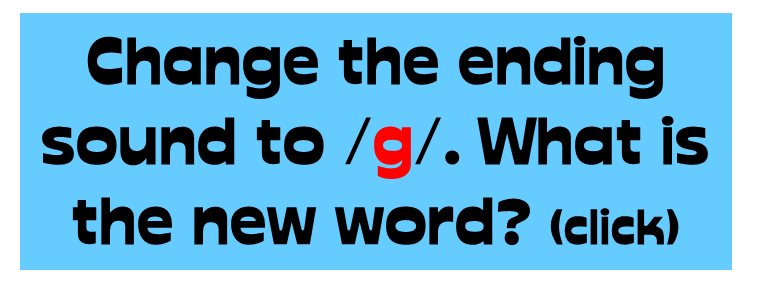 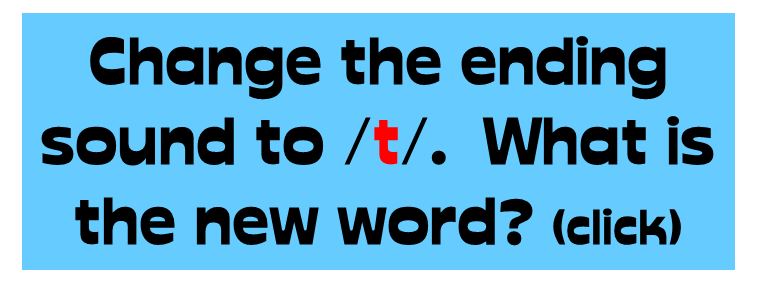 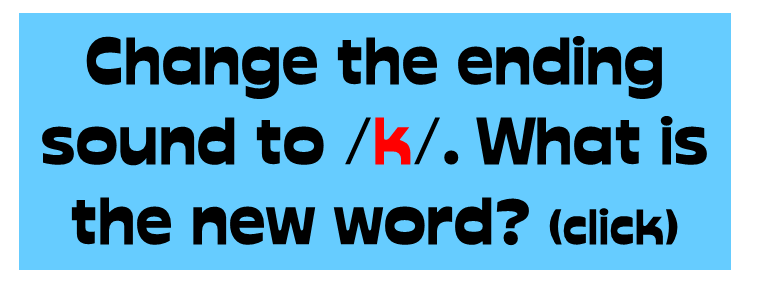 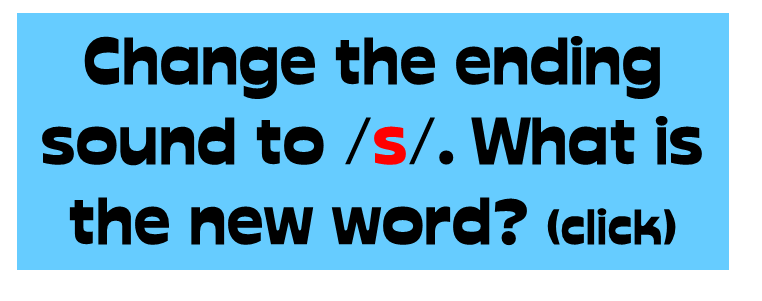 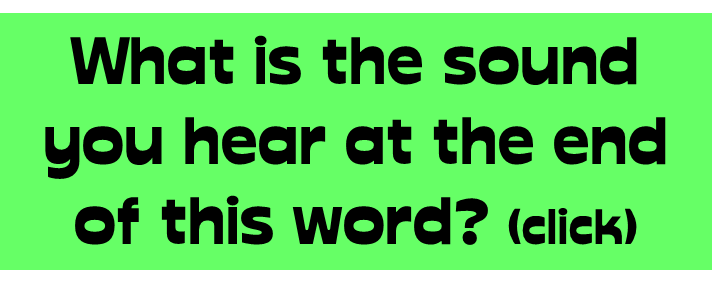 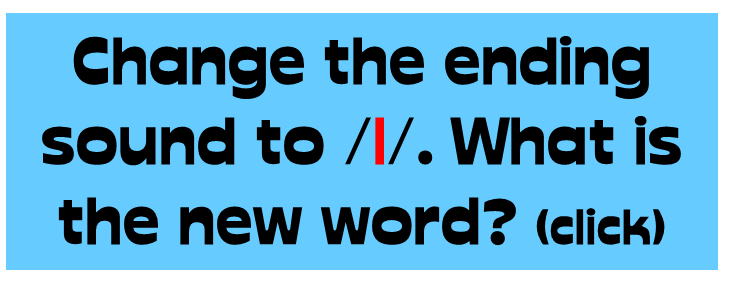 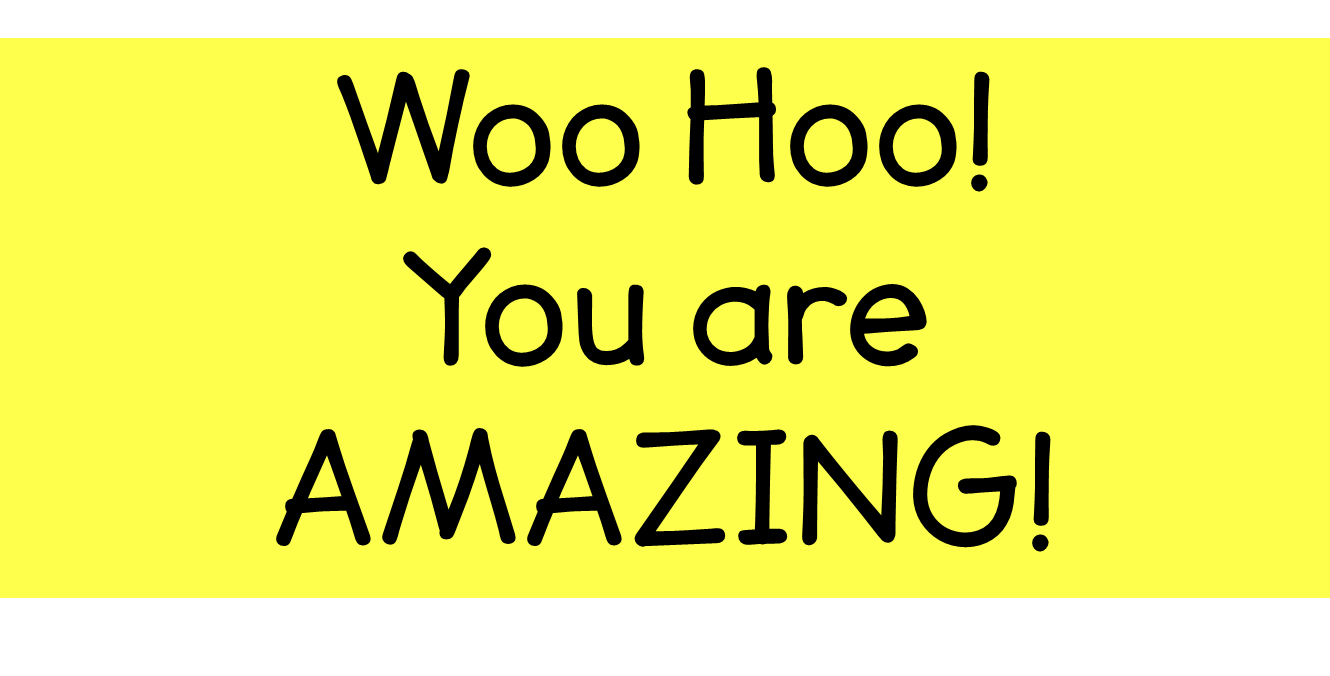 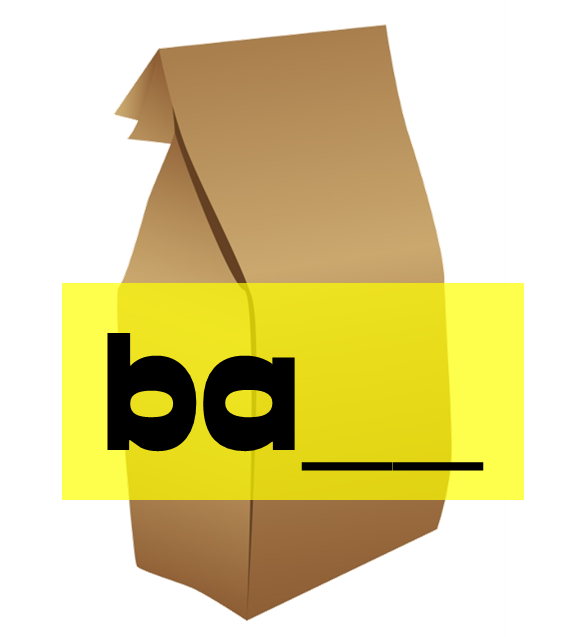 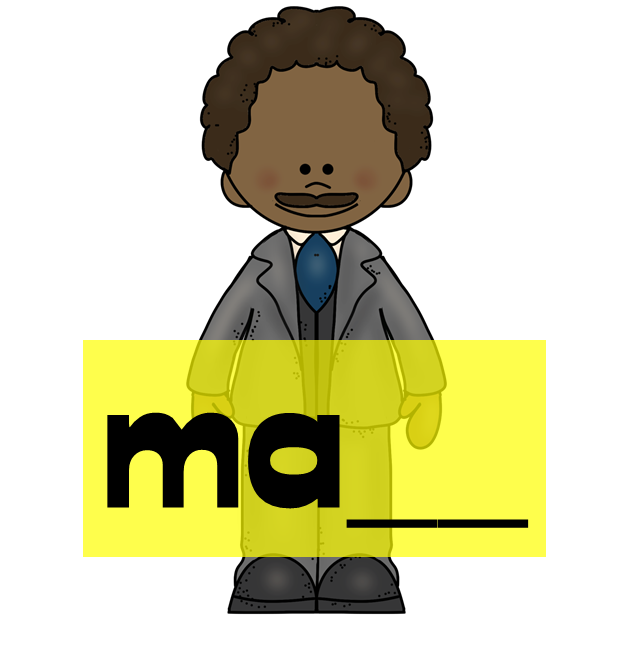 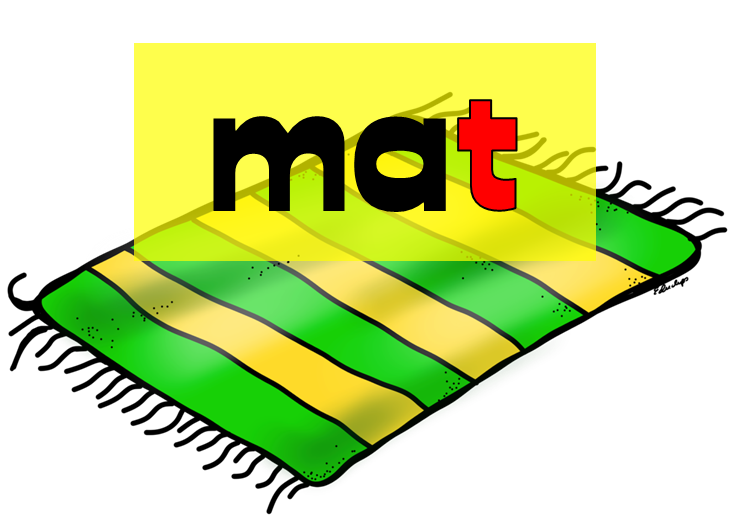 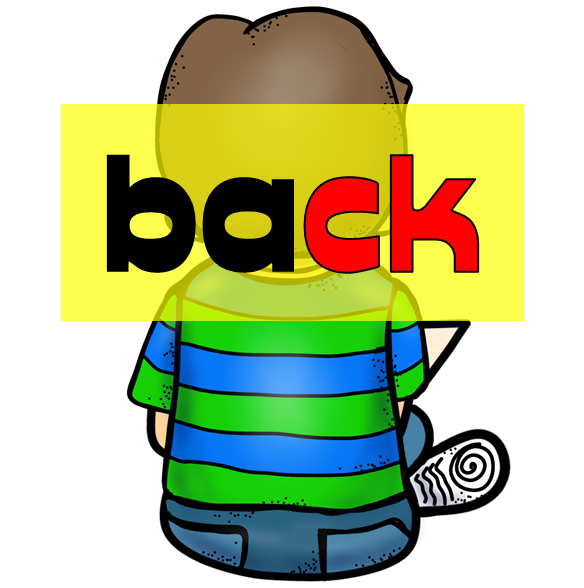 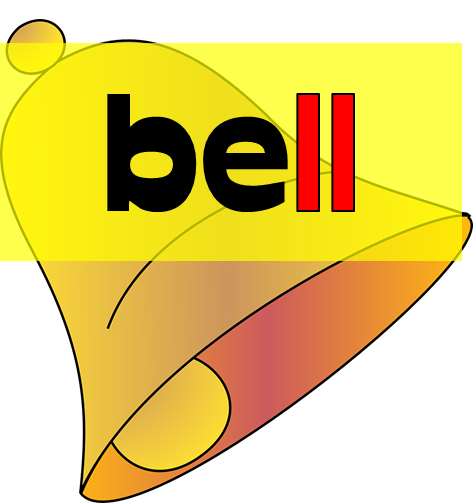 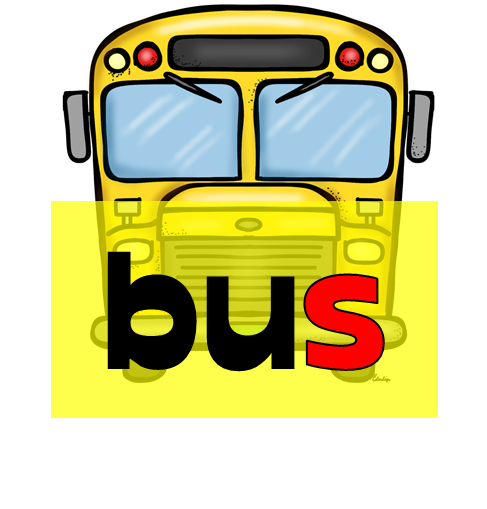 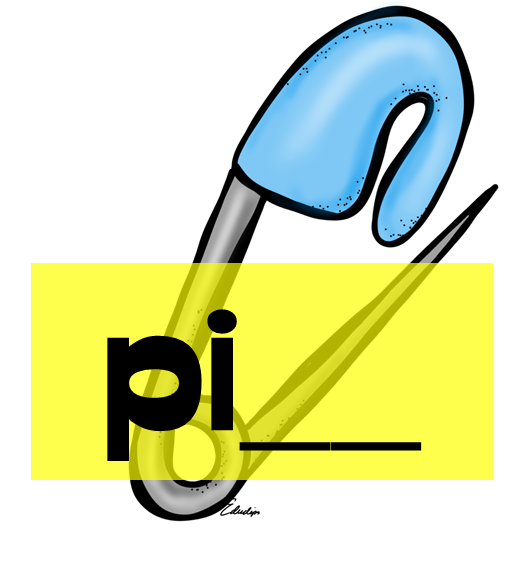 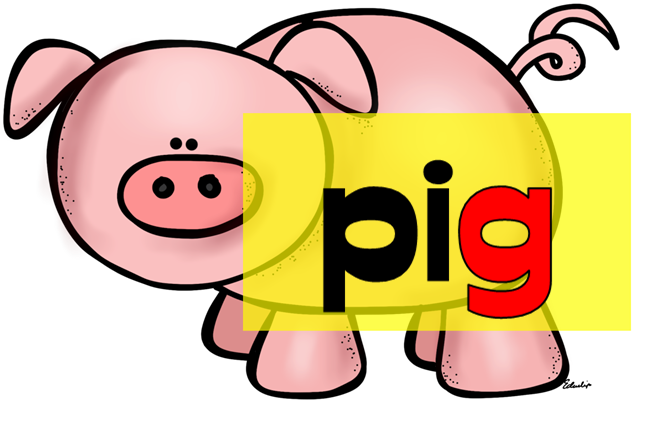 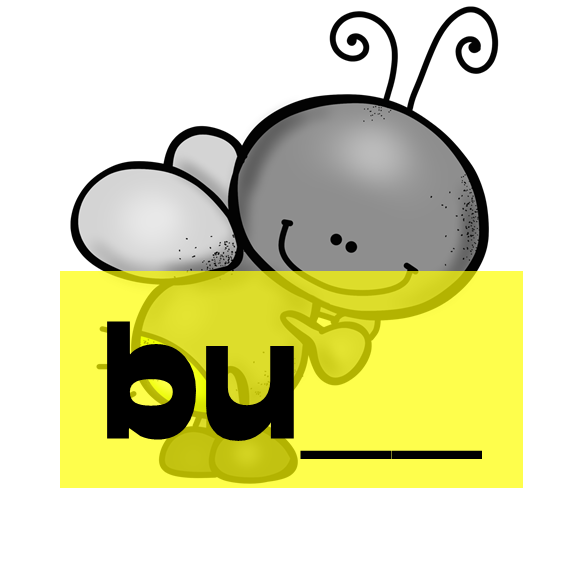 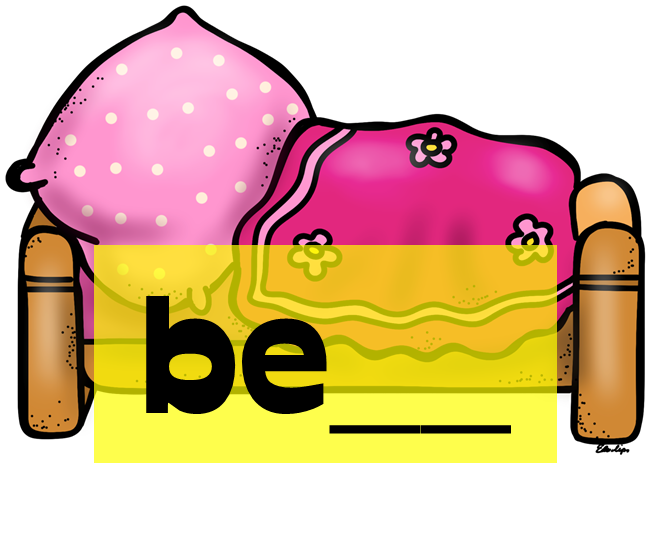 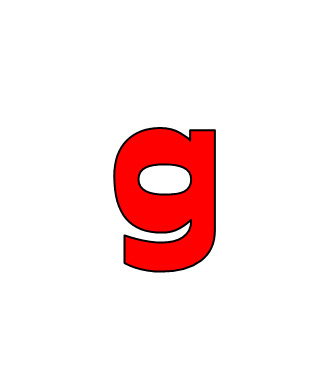 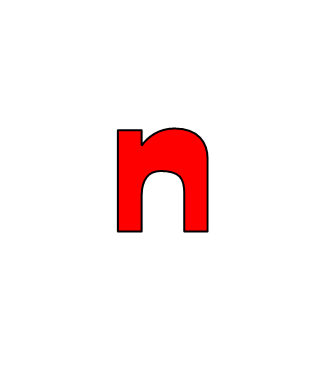 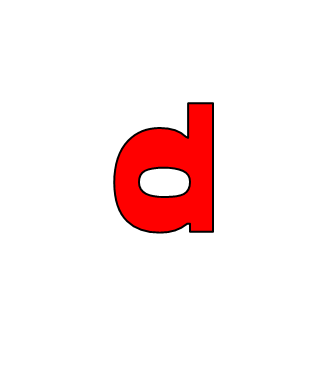 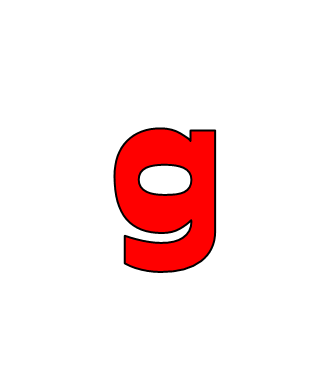 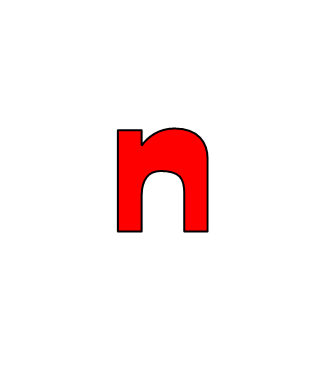 26-1d
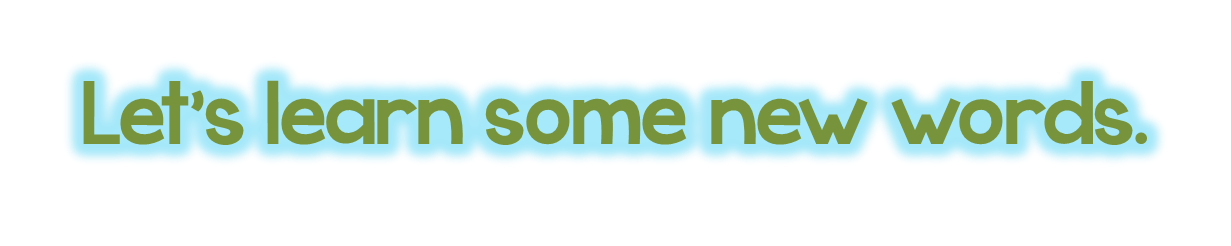 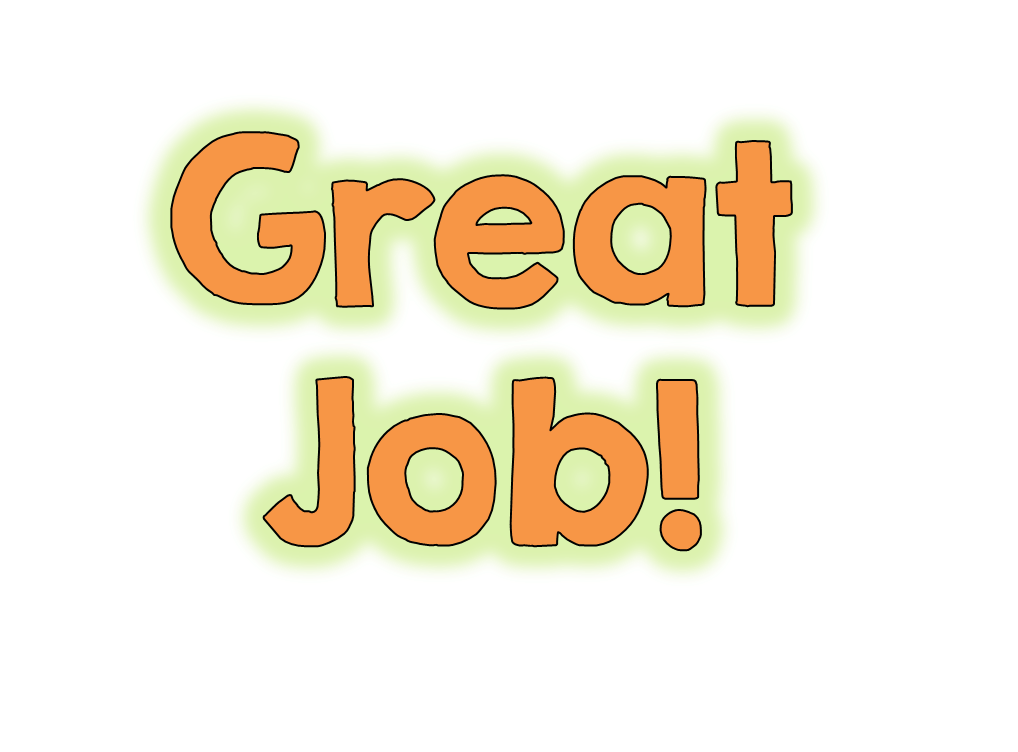 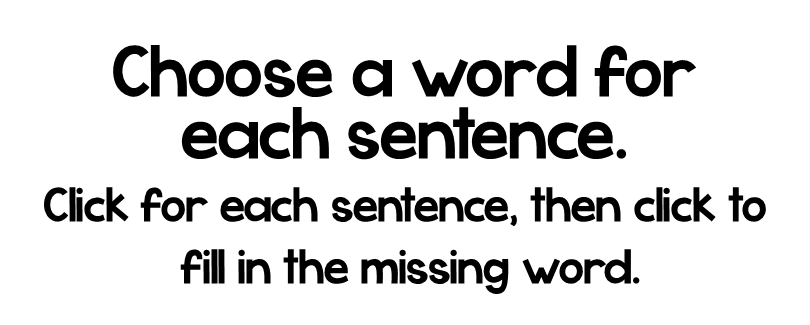 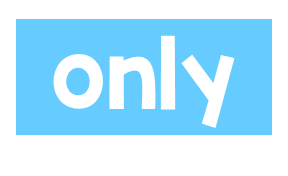 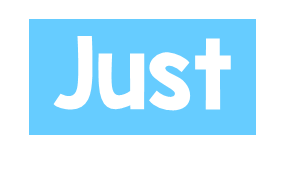 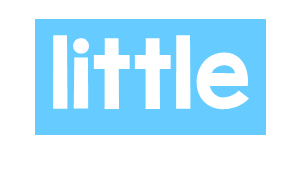 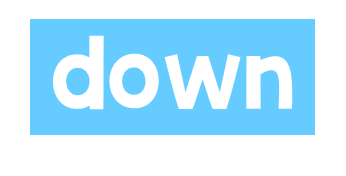 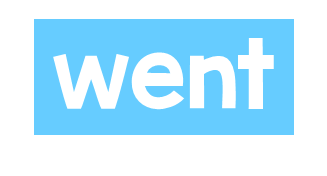 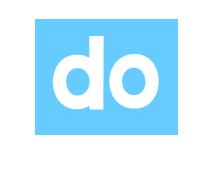 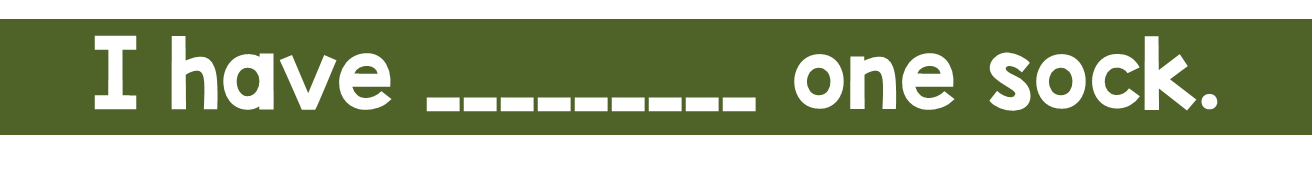 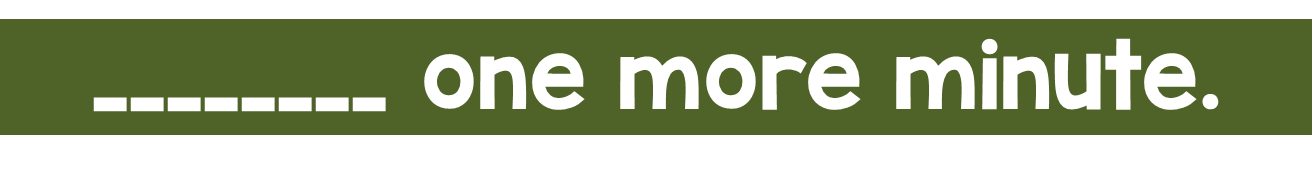 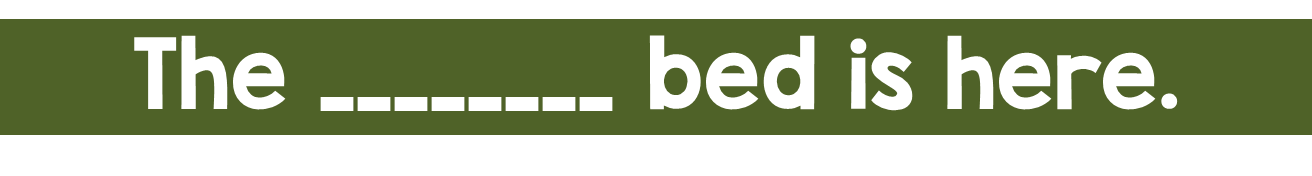 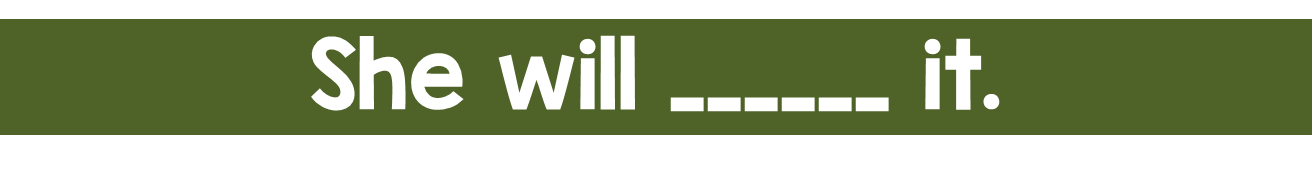 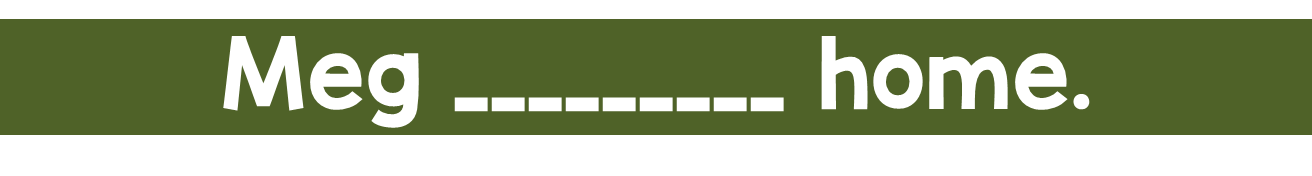 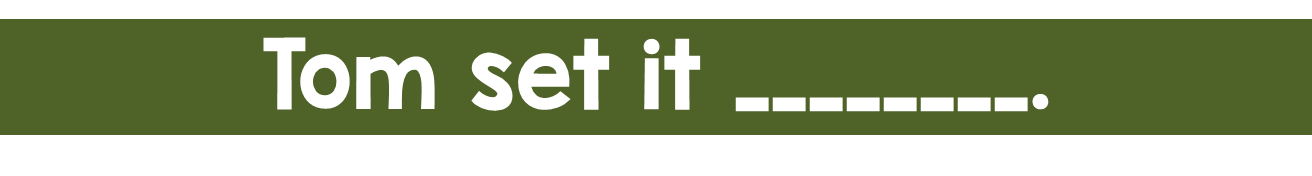 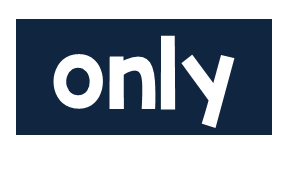 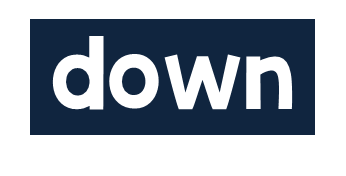 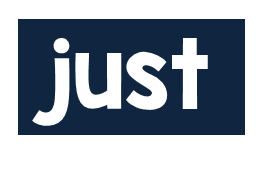 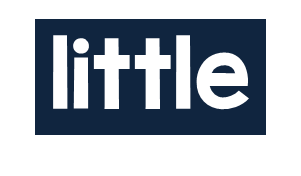 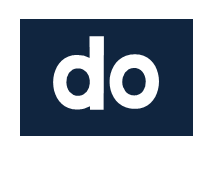 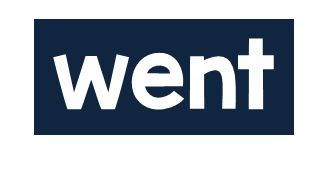 26-1e
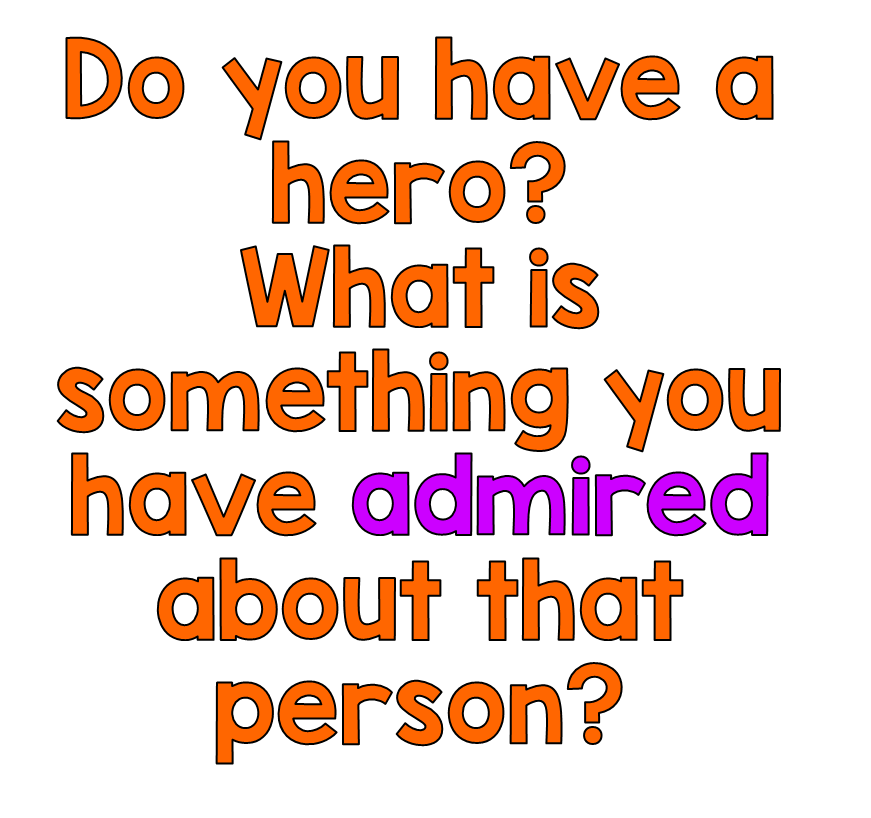 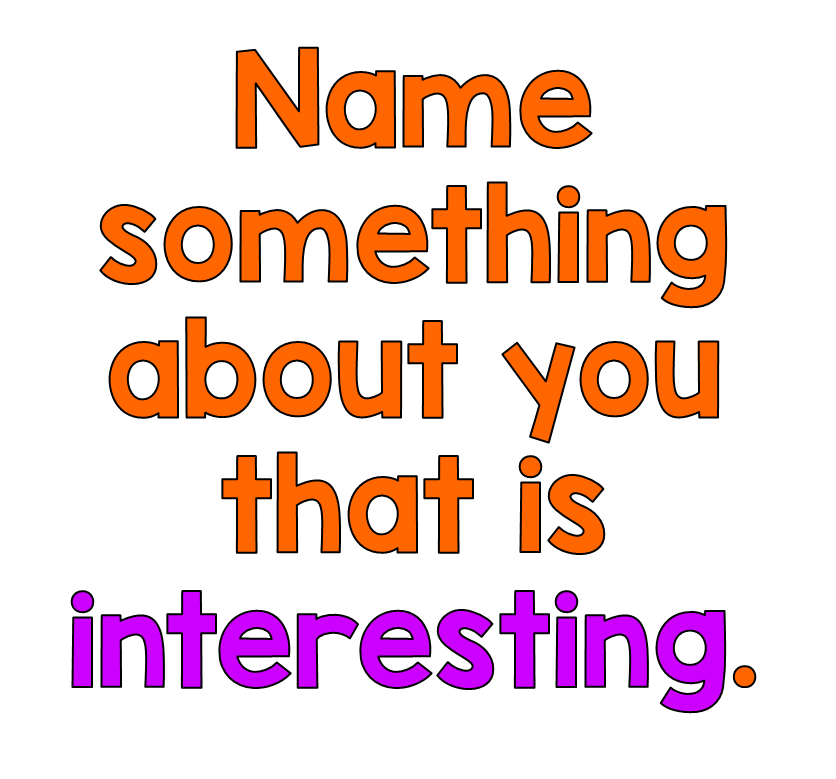 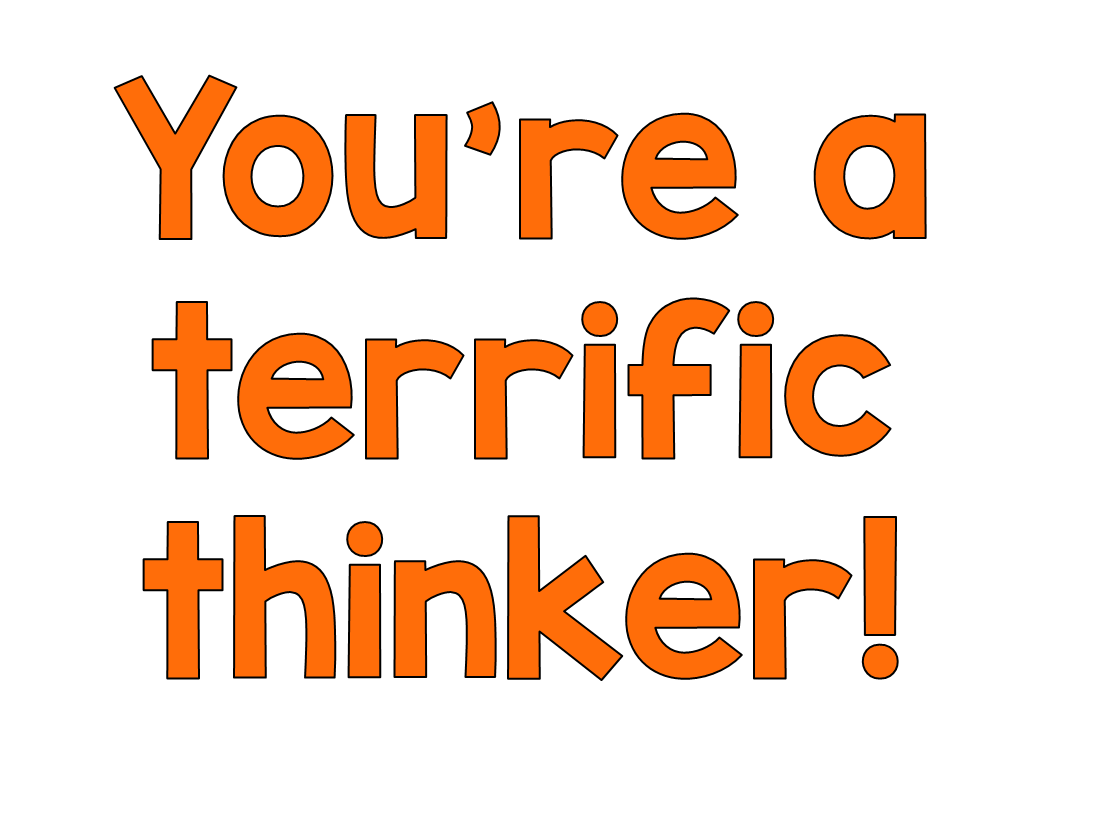 26-1f
26-1g
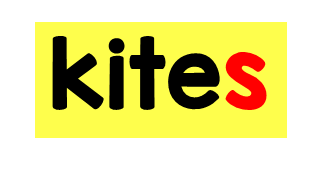 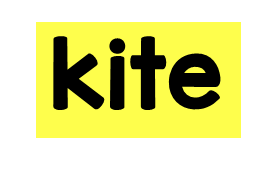 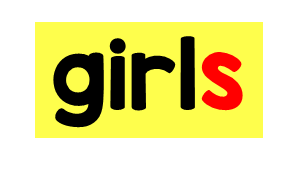 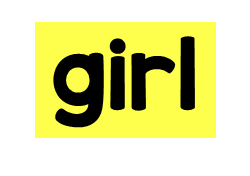 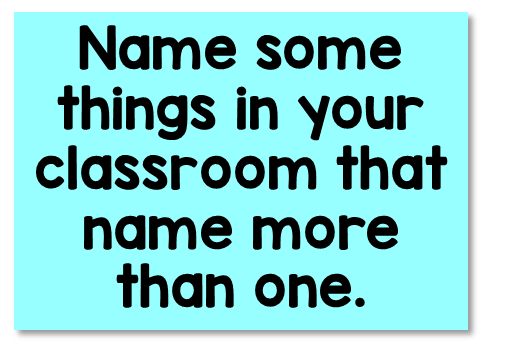 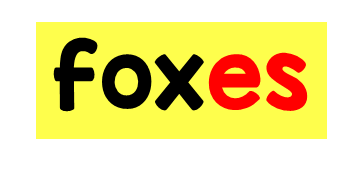 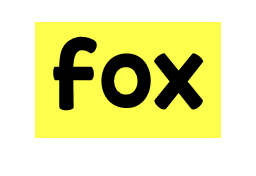 26-2a
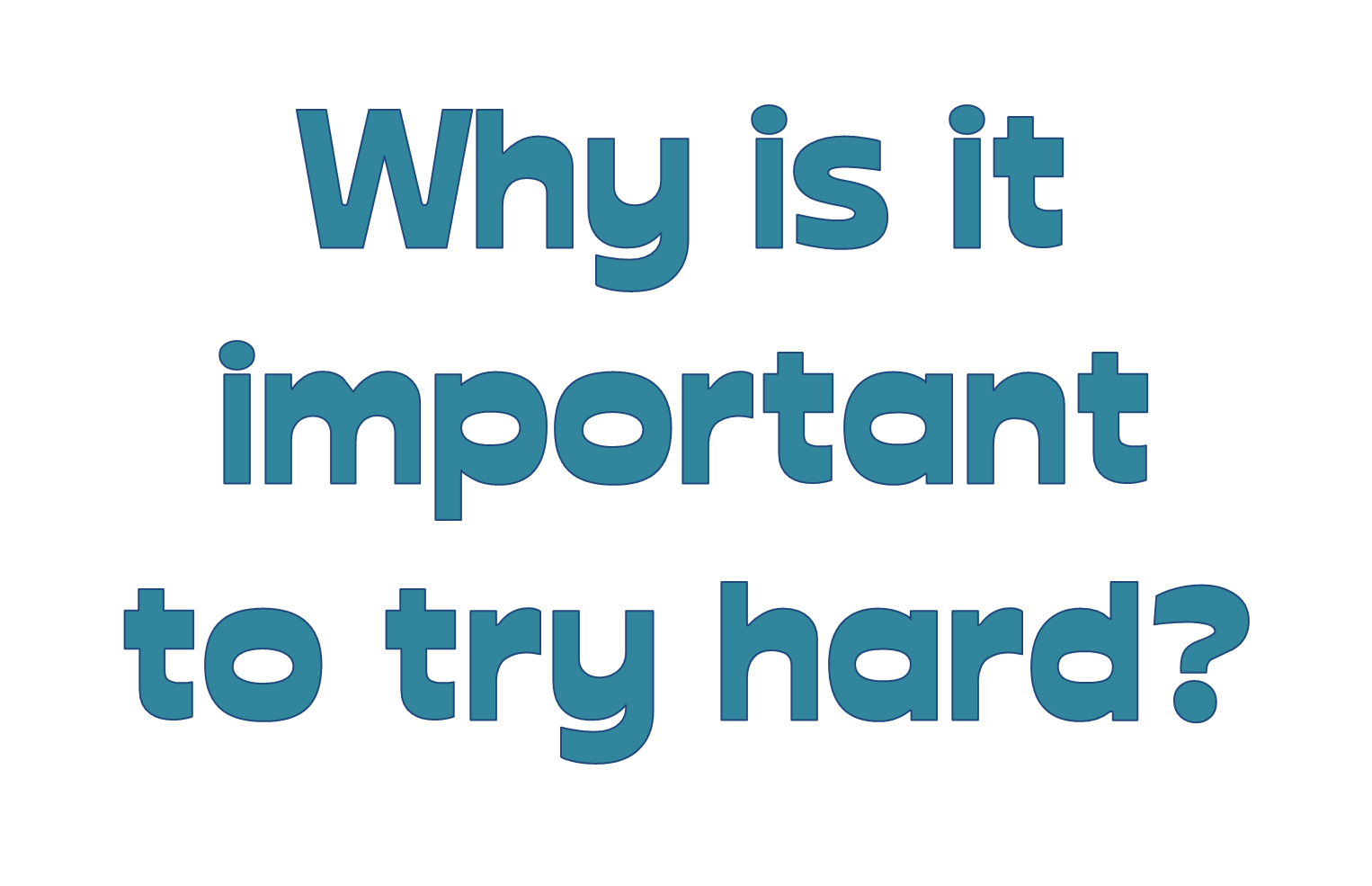 26-2b
26-2c
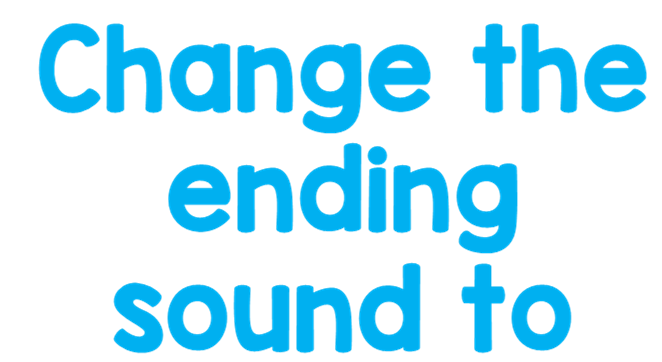 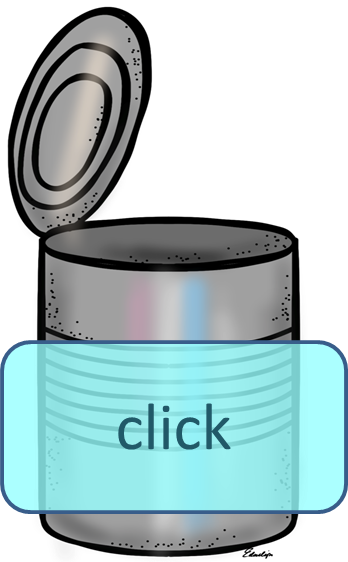 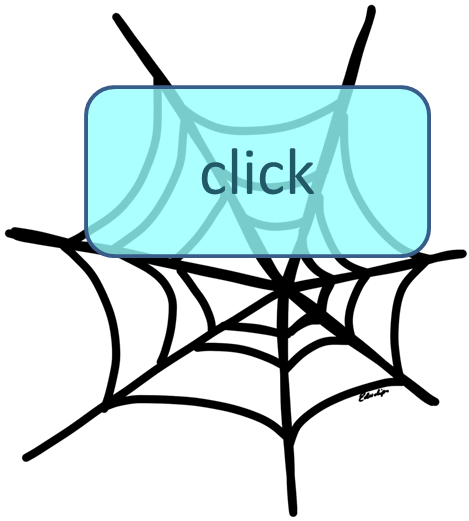 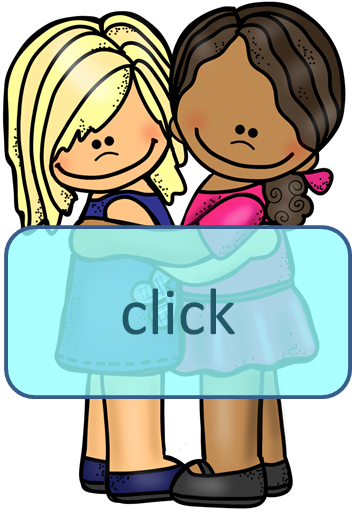 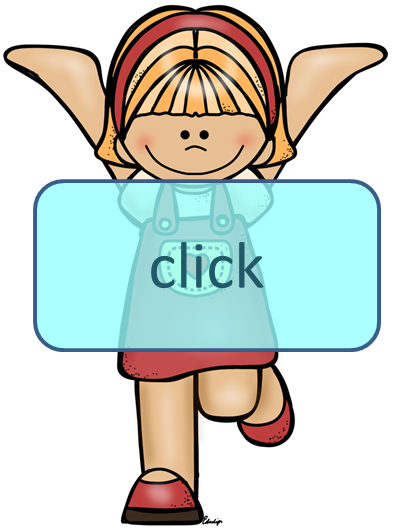 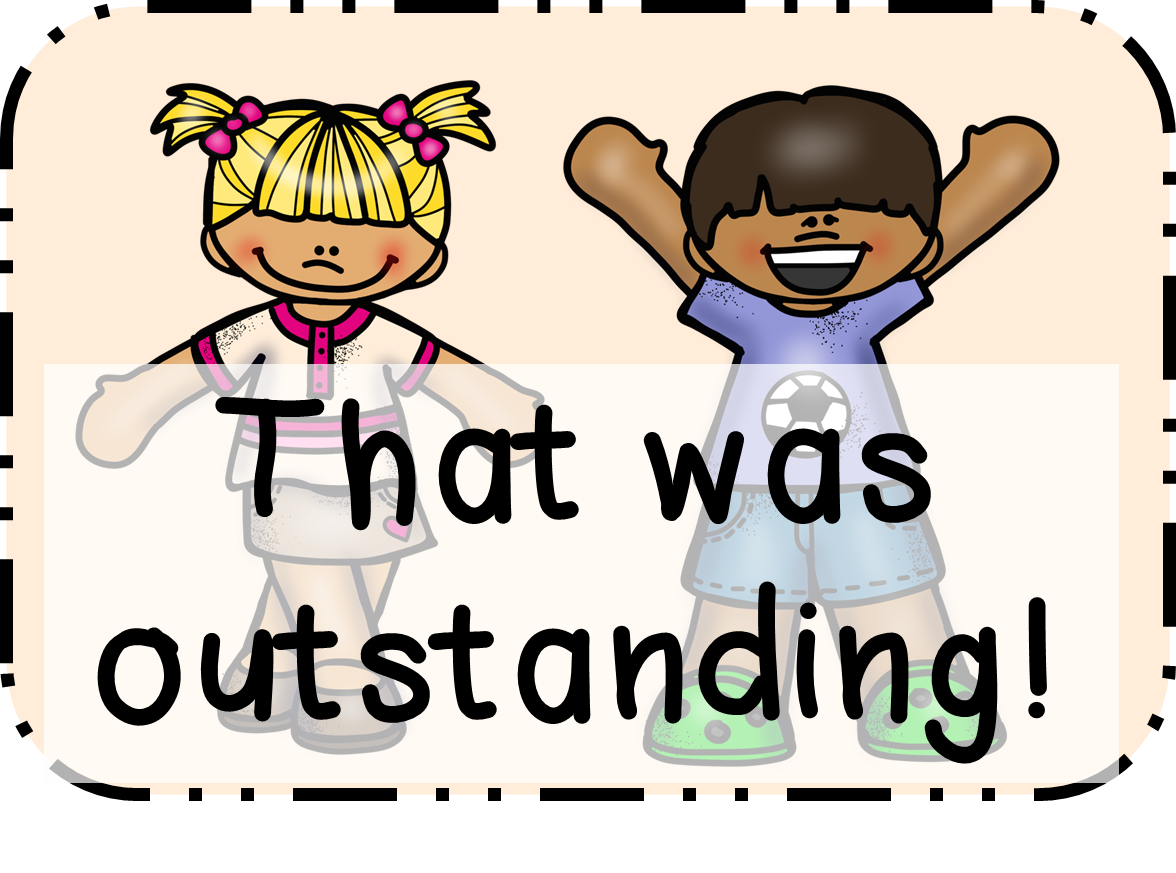 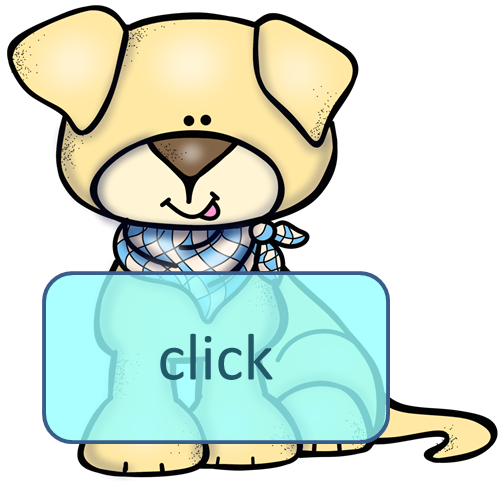 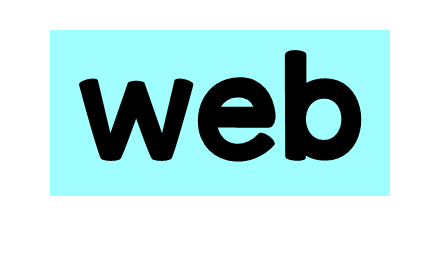 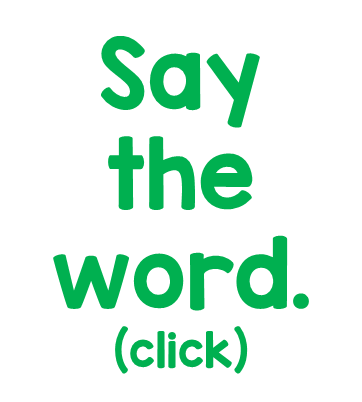 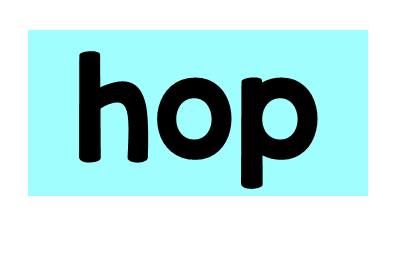 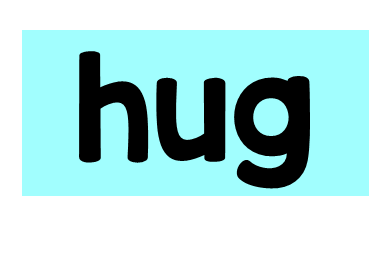 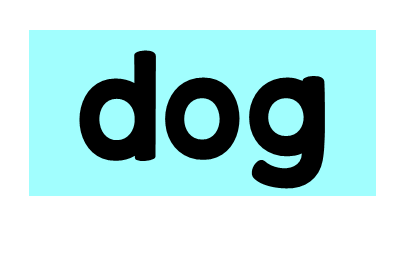 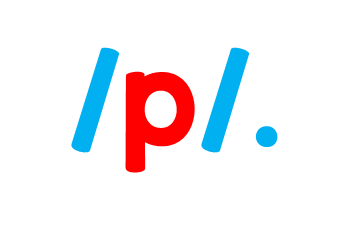 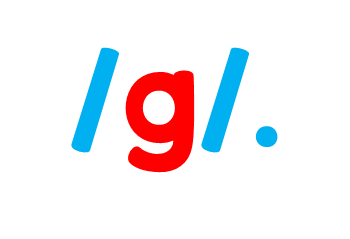 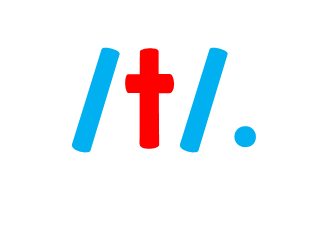 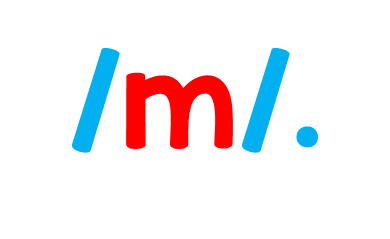 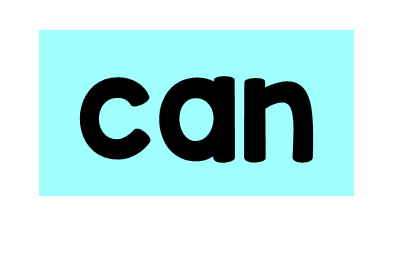 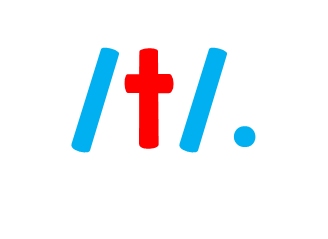 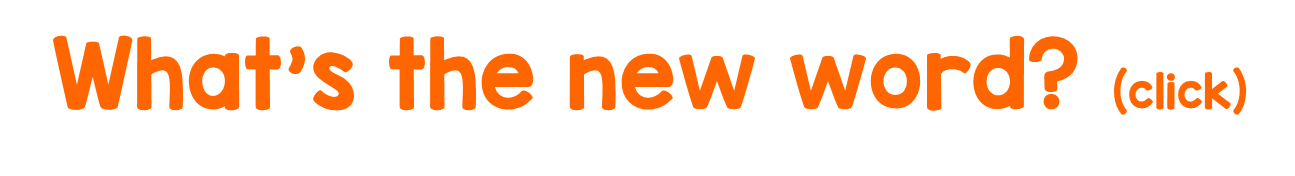 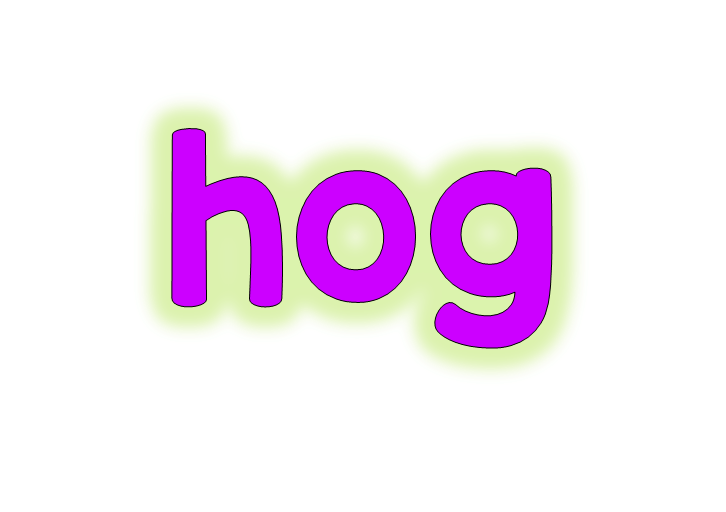 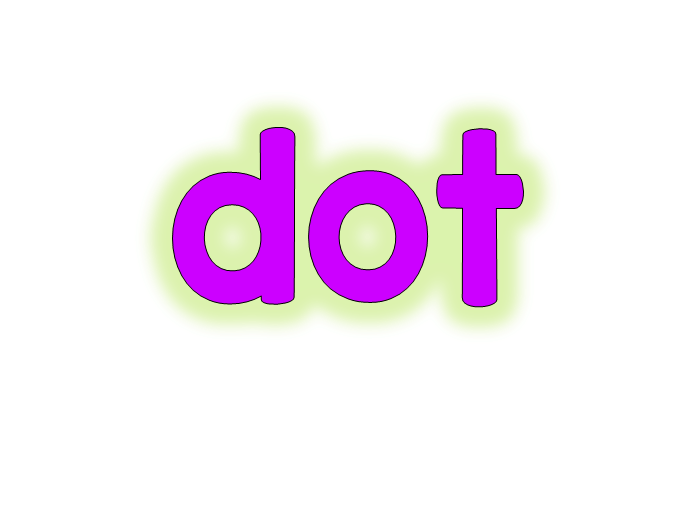 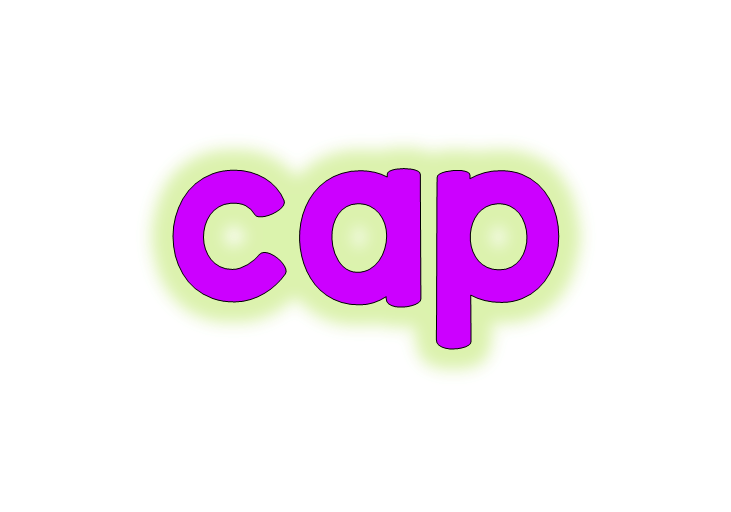 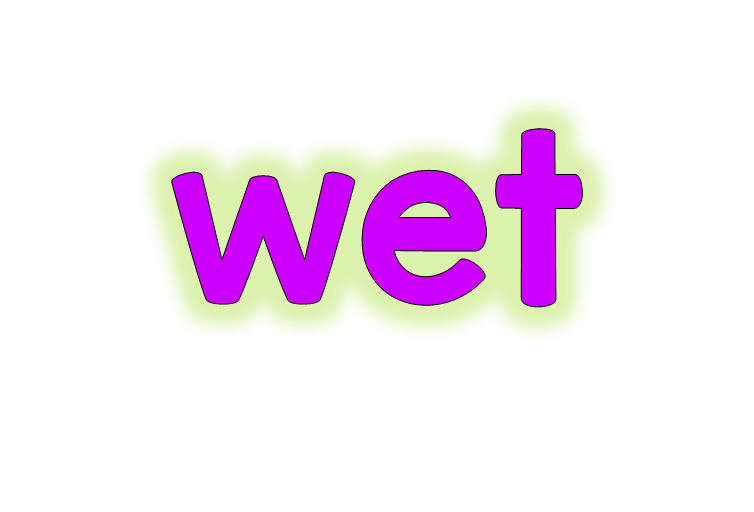 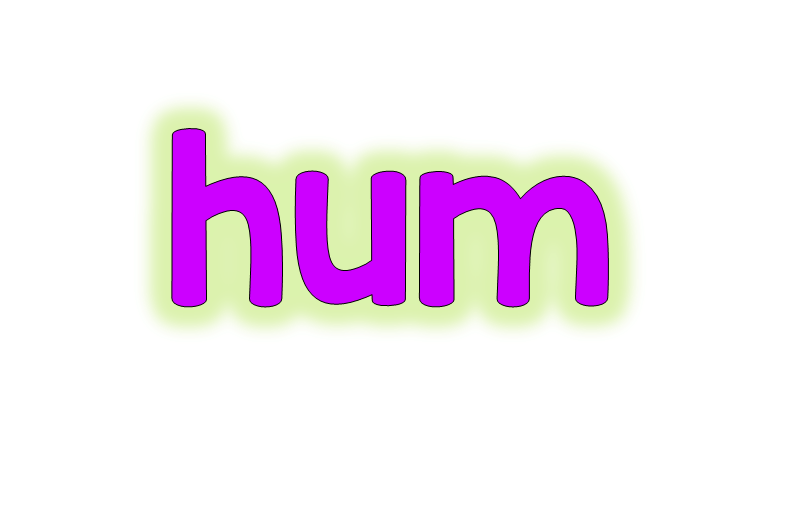 26-2d
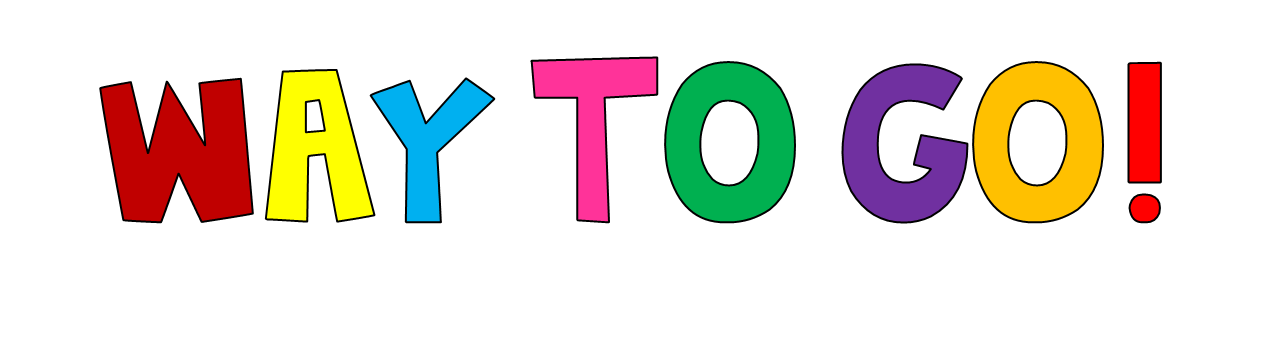 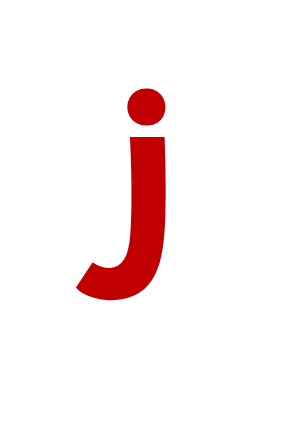 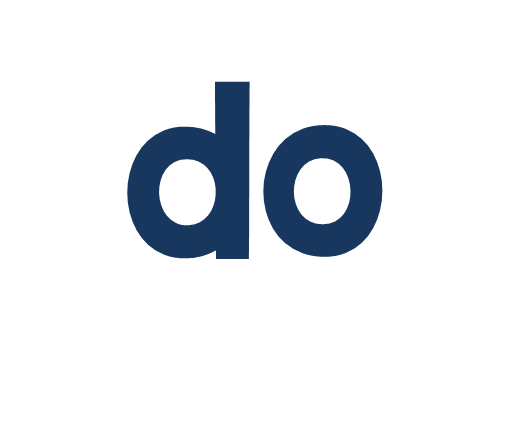 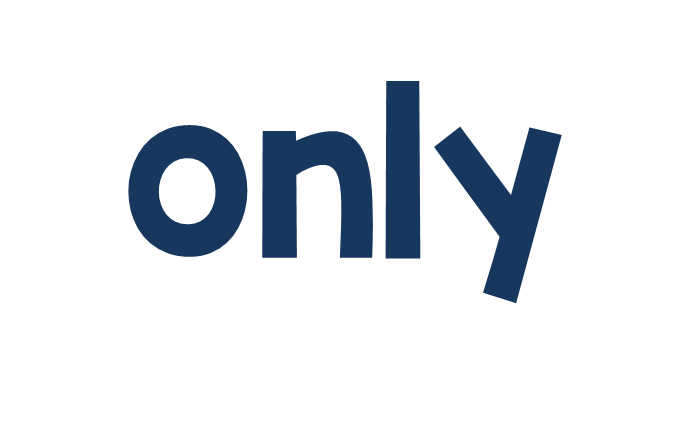 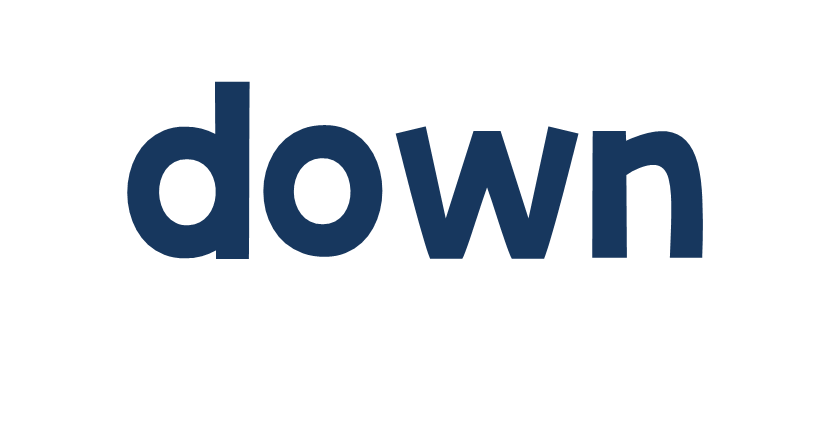 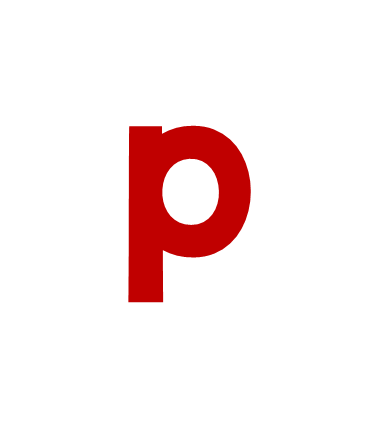 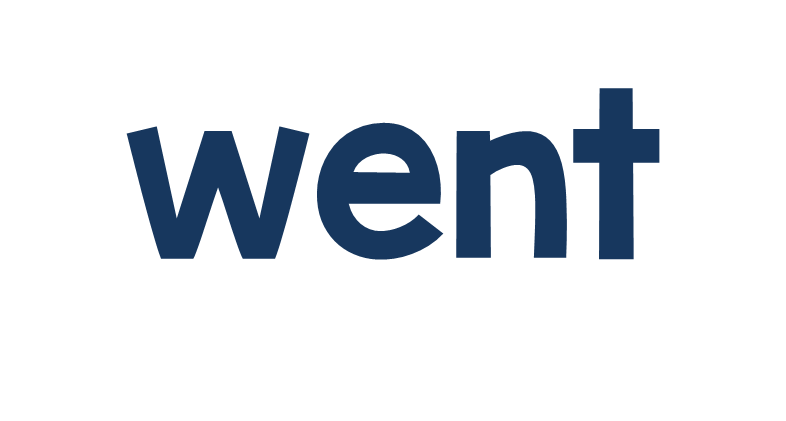 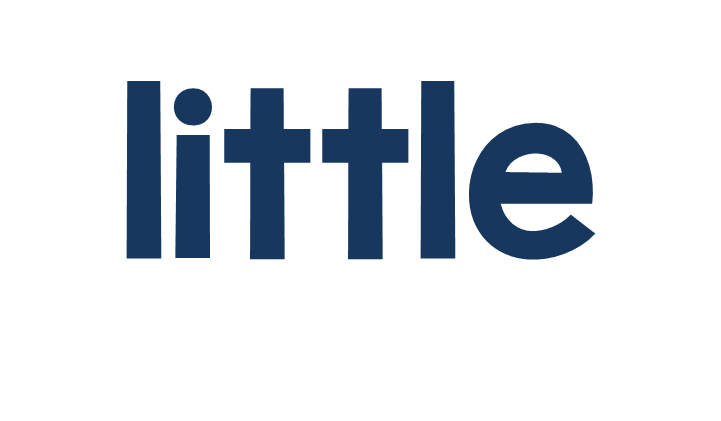 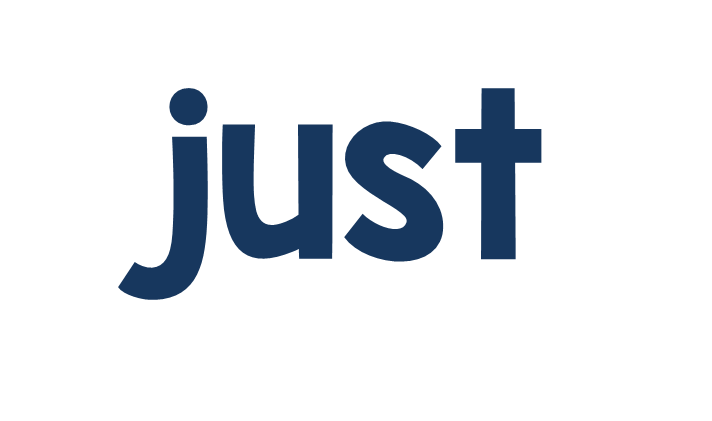 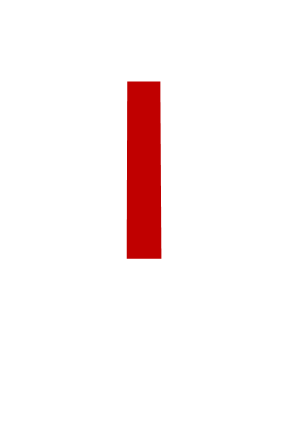 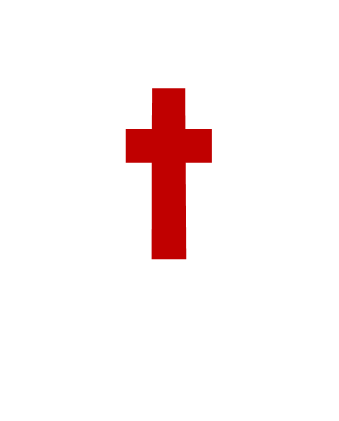 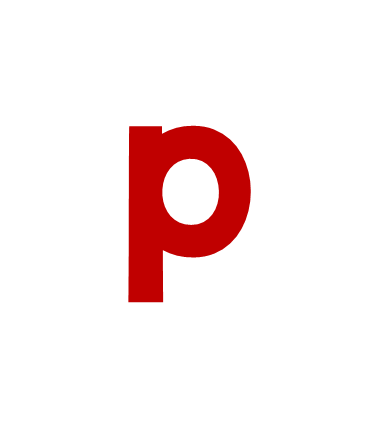 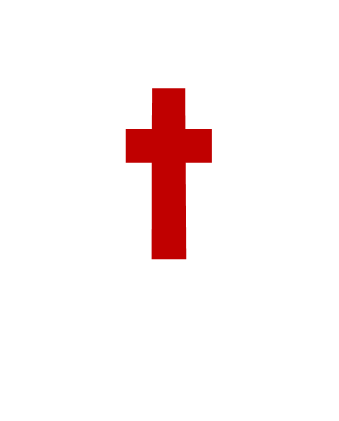 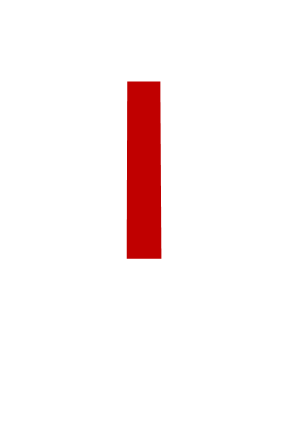 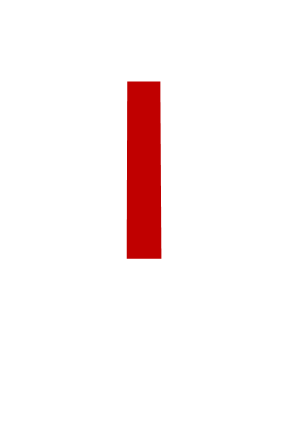 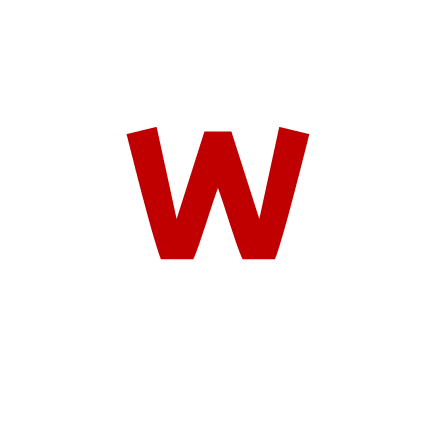 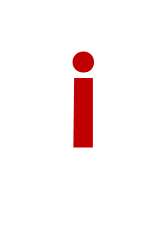 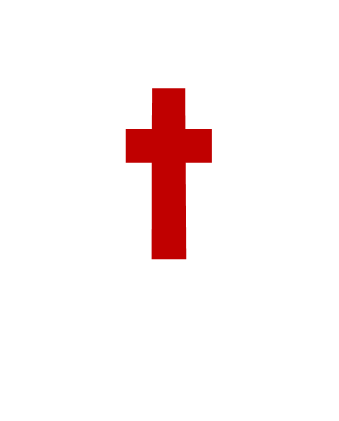 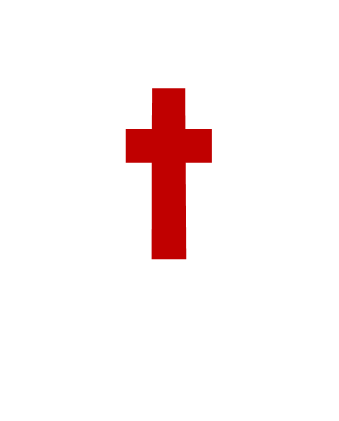 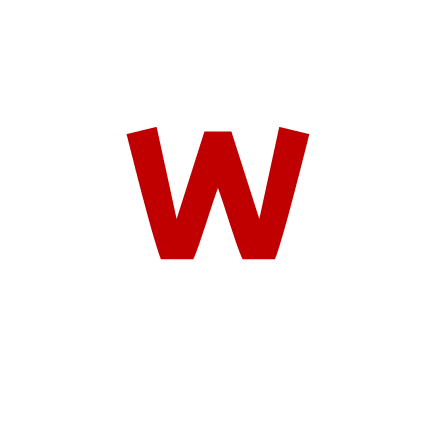 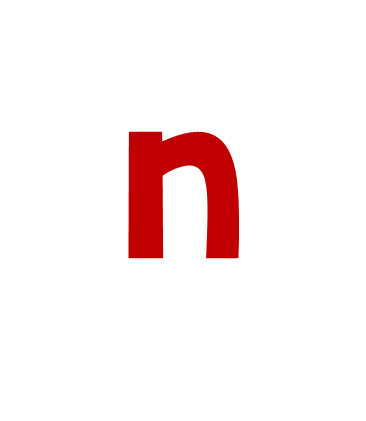 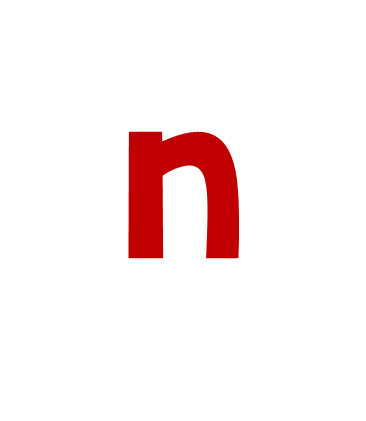 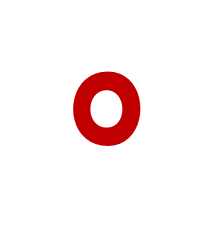 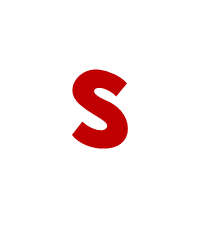 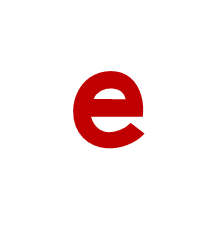 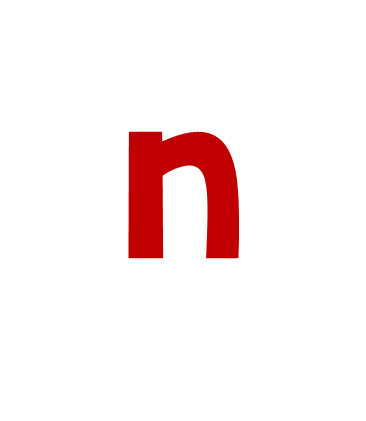 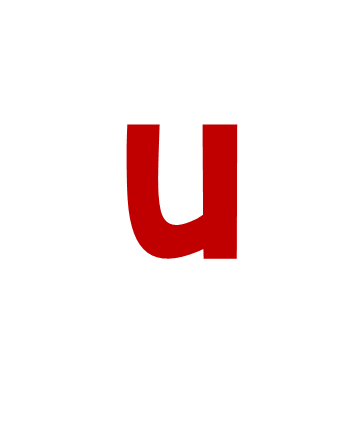 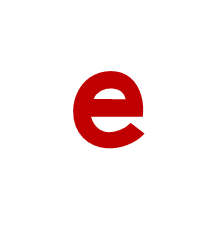 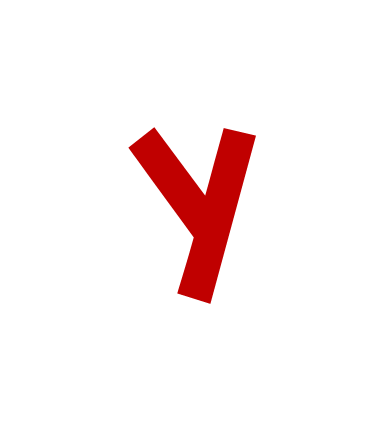 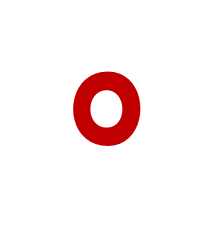 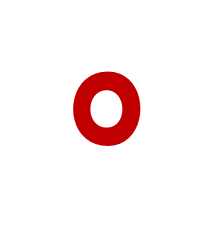 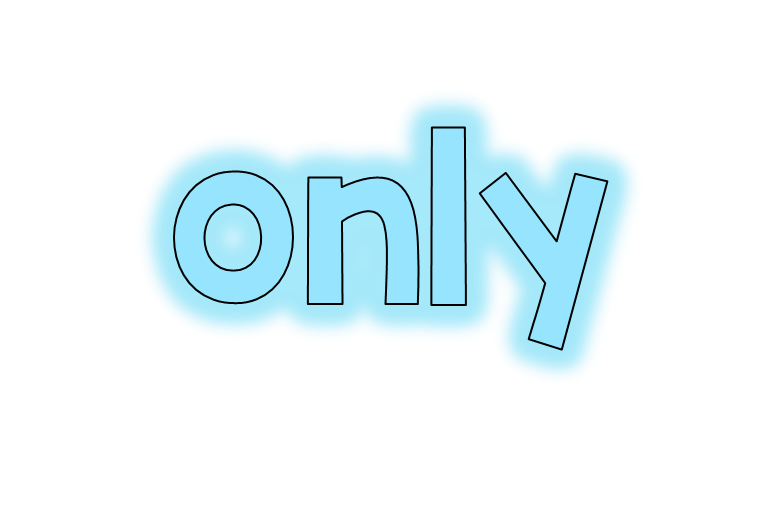 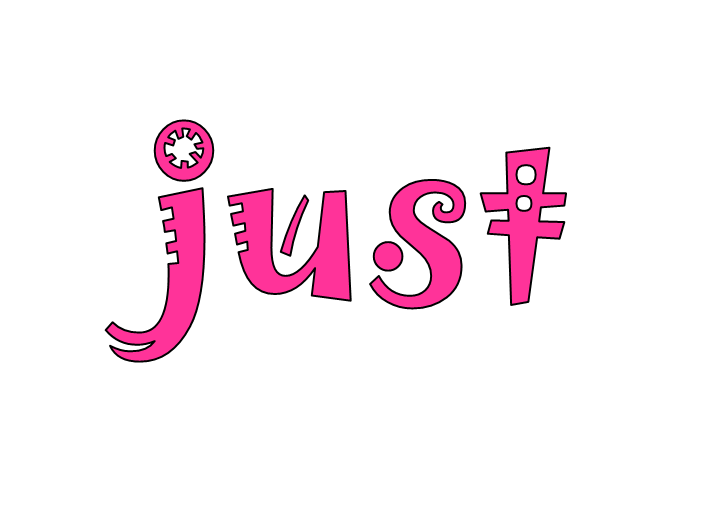 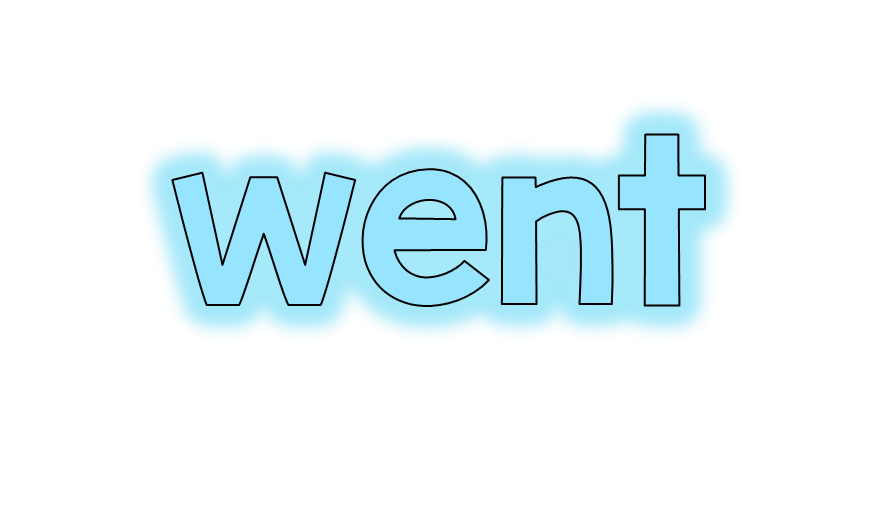 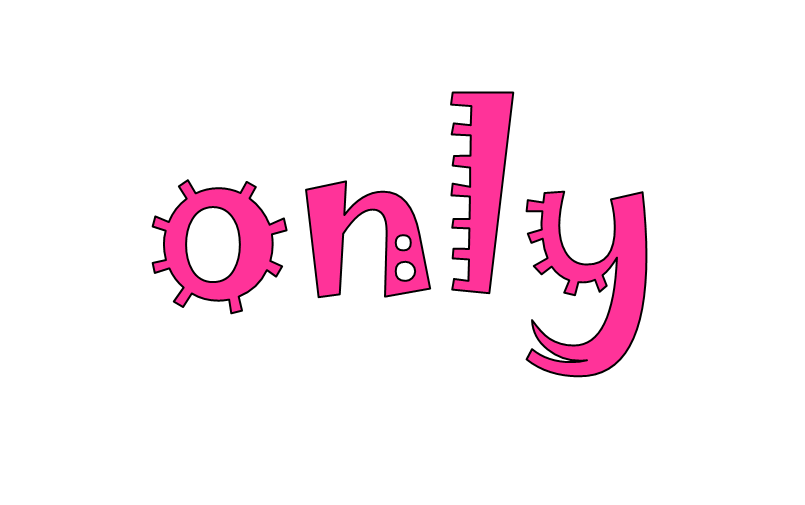 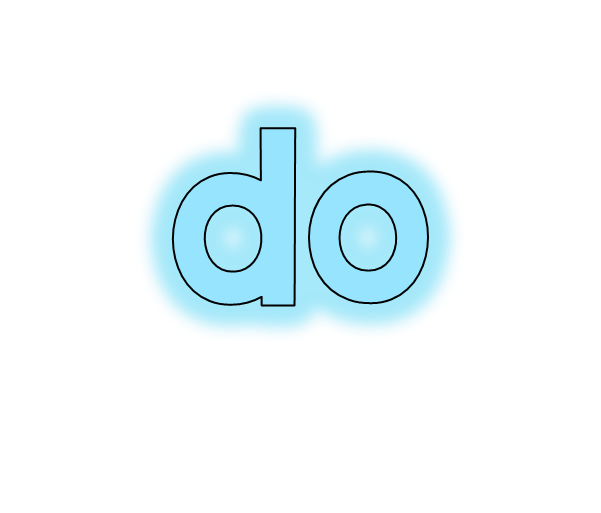 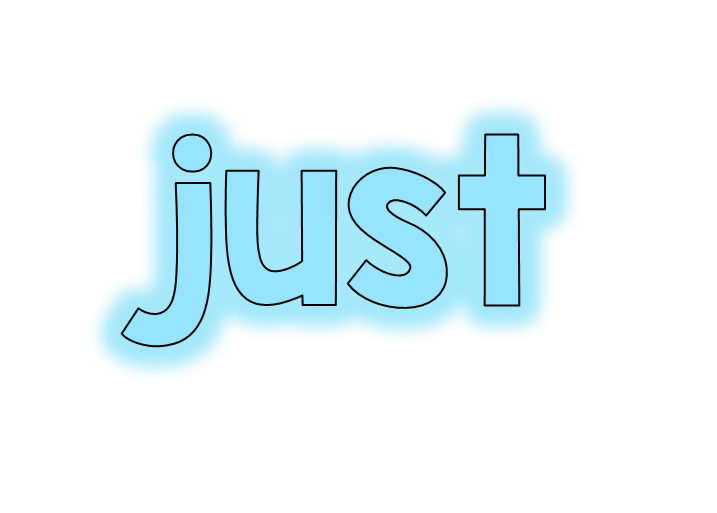 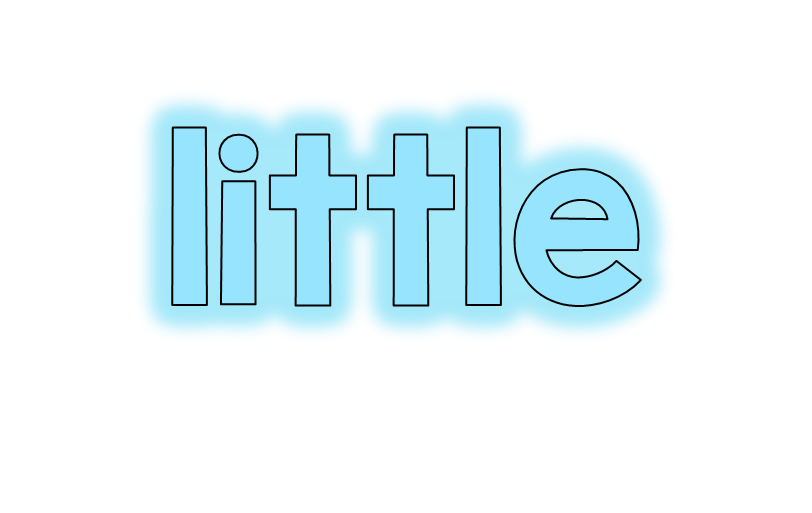 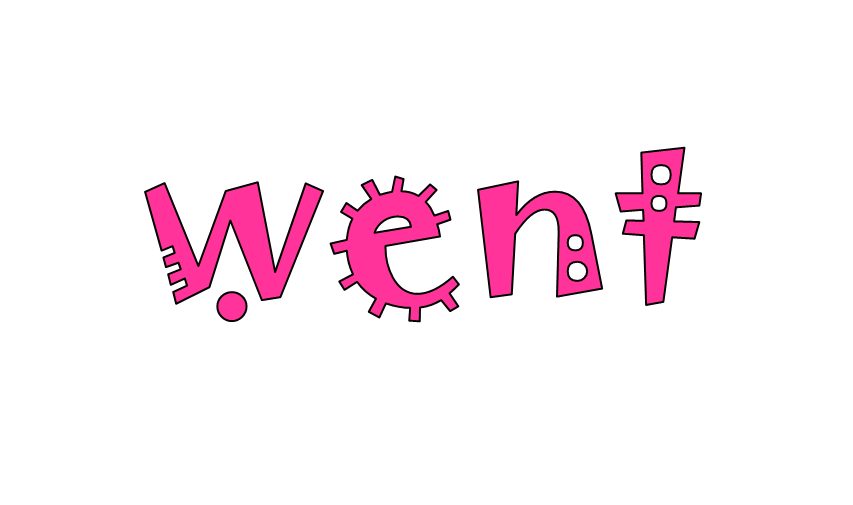 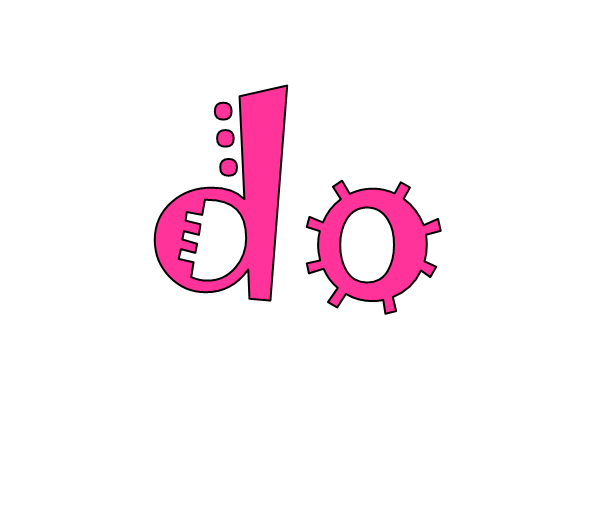 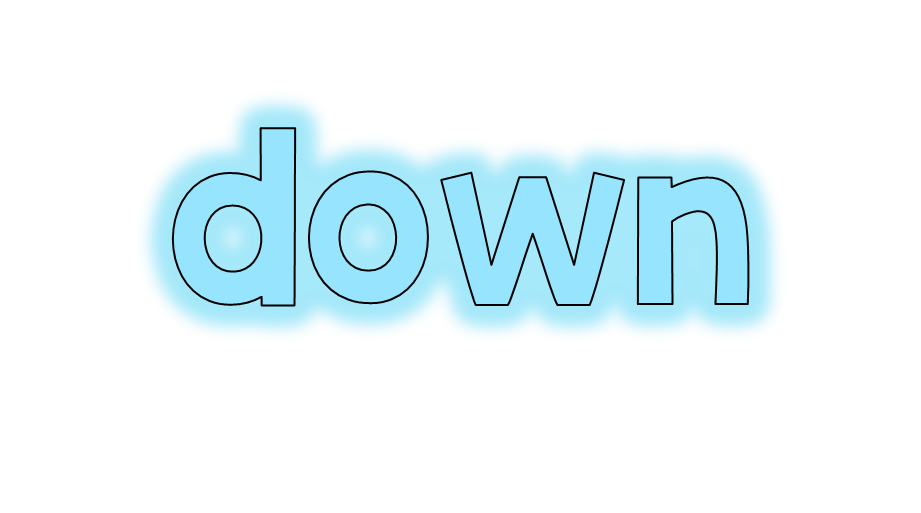 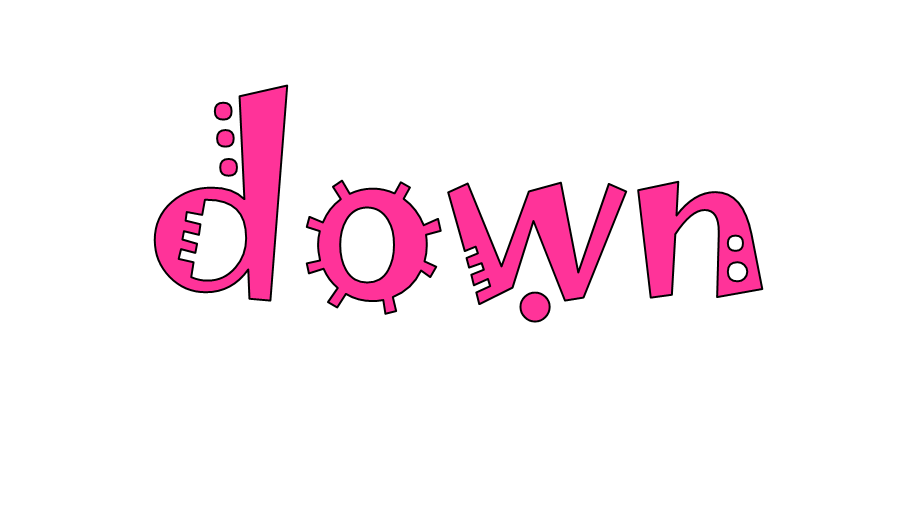 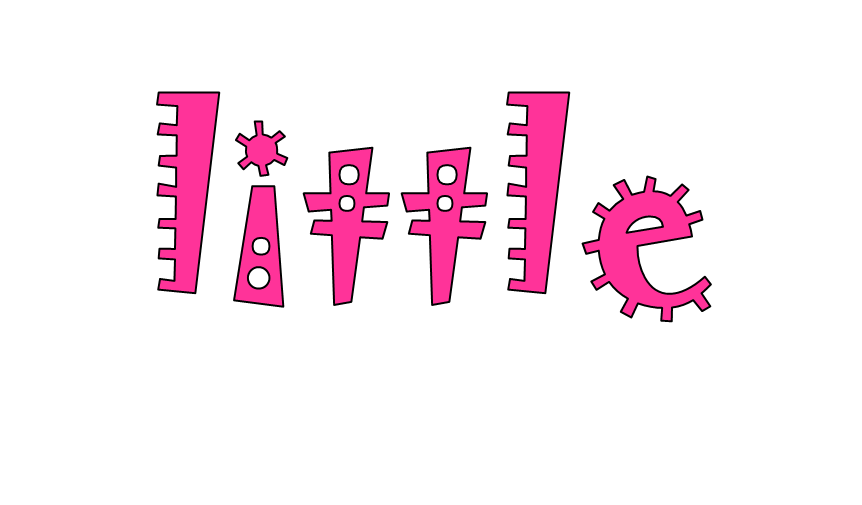 26-2e
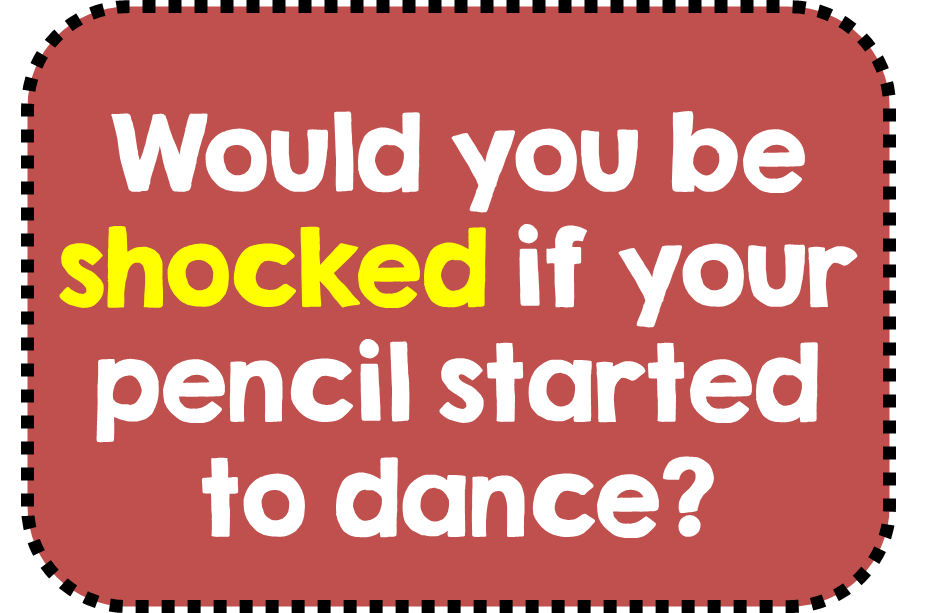 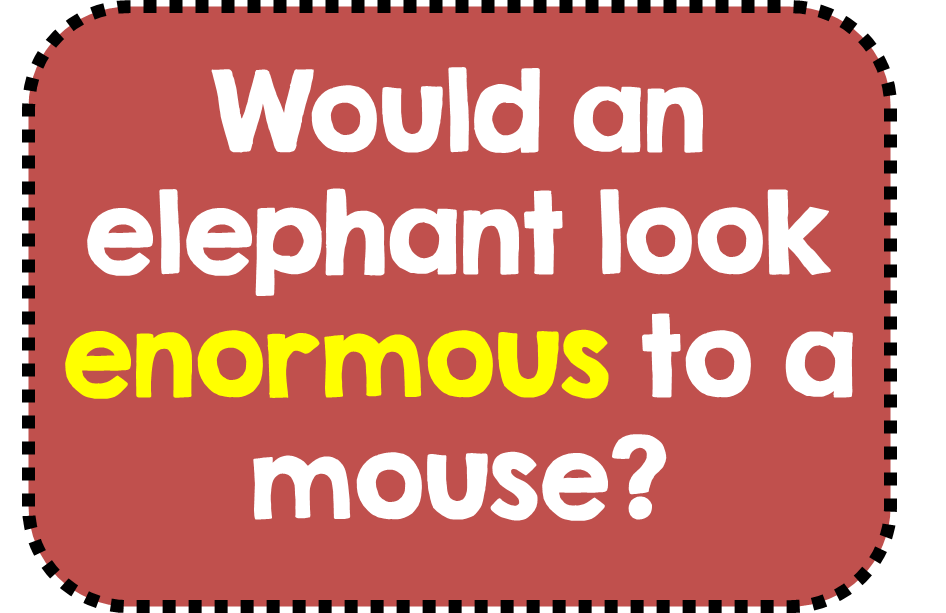 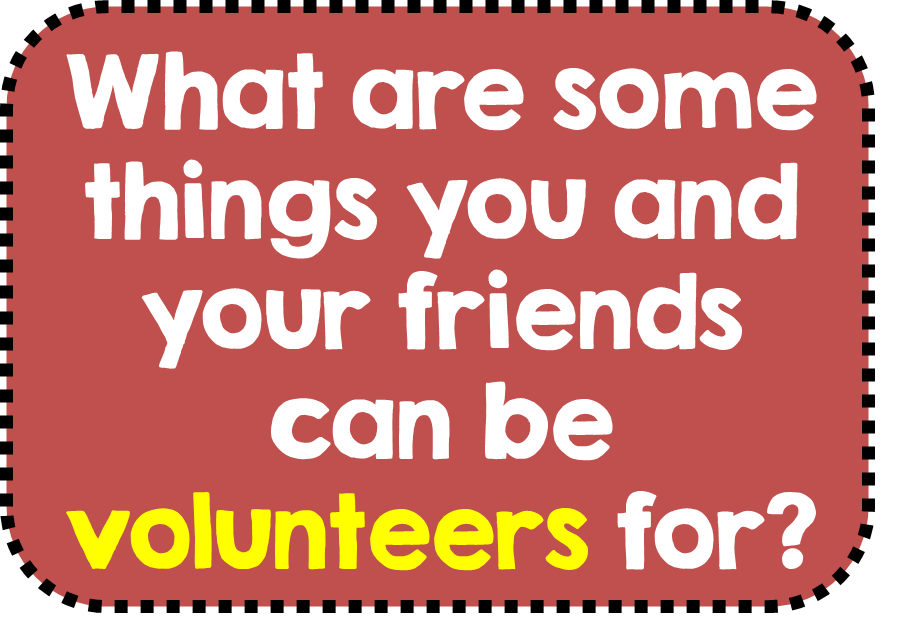 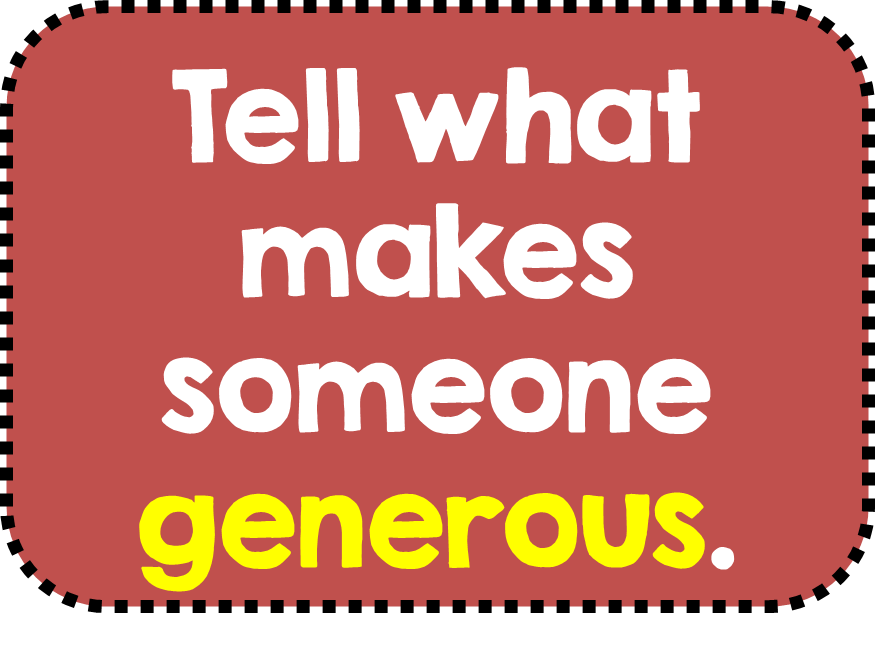 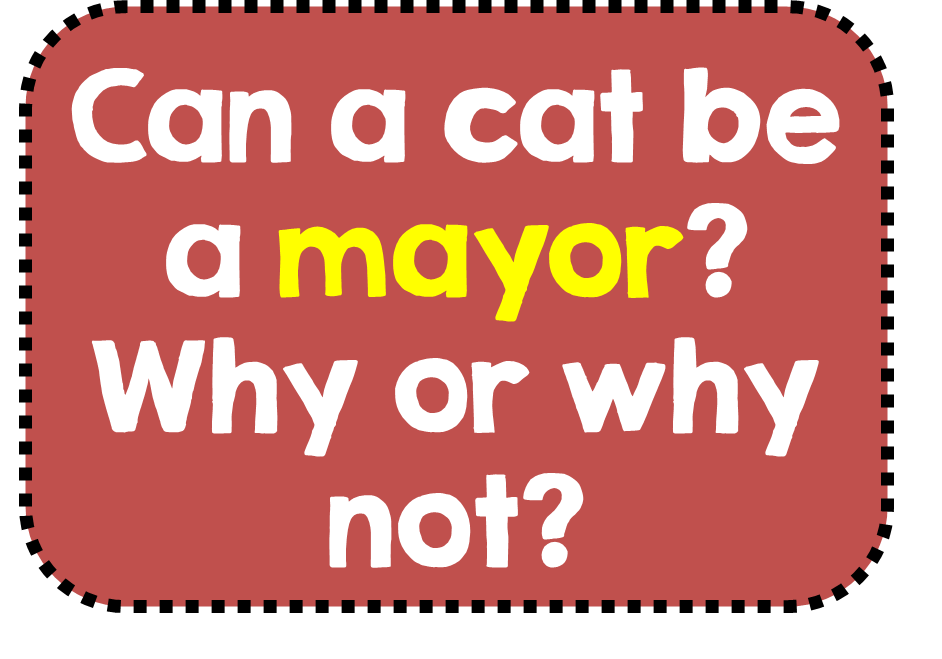 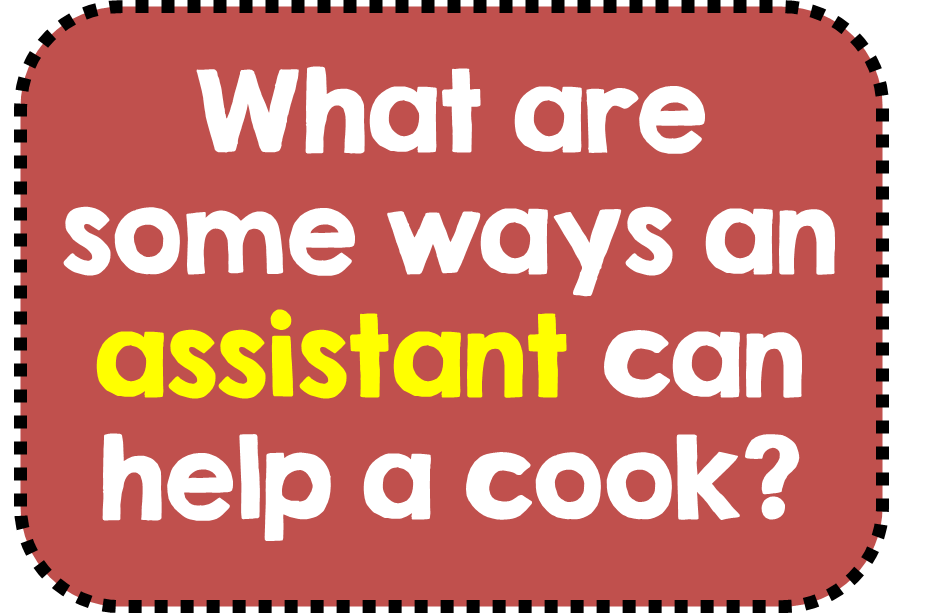 26-2f
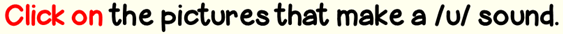 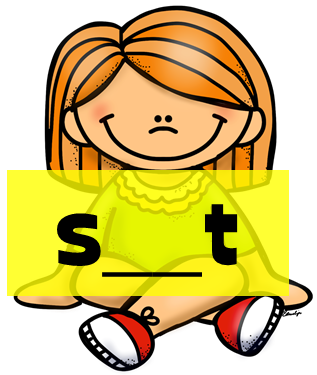 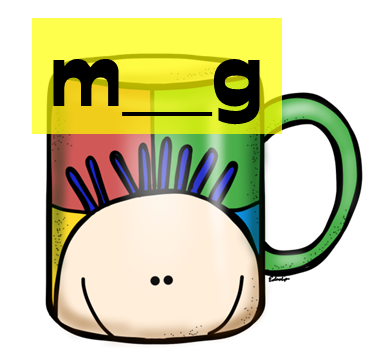 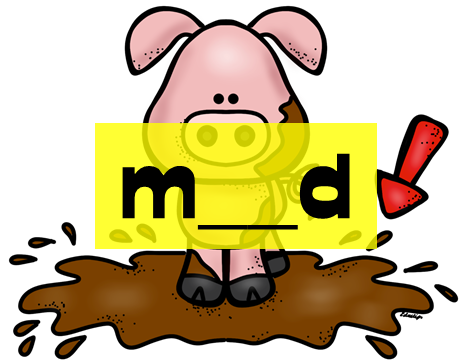 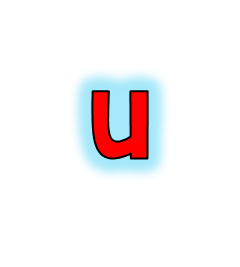 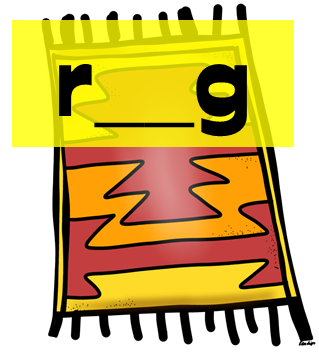 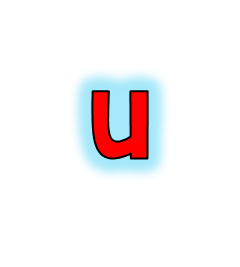 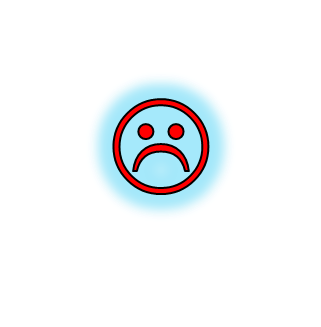 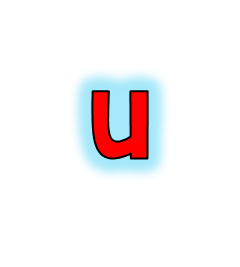 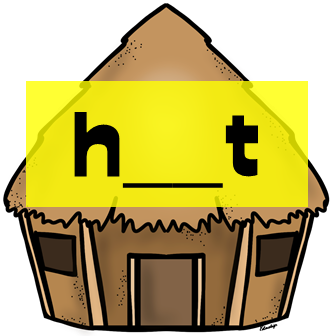 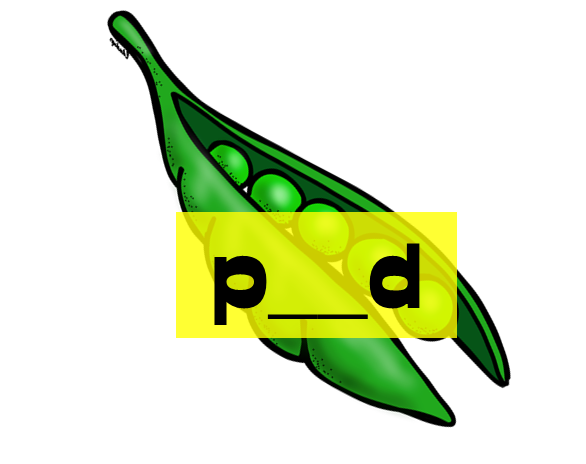 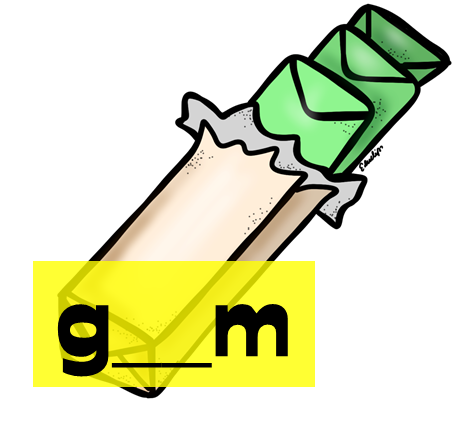 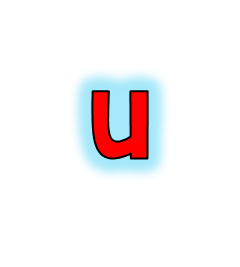 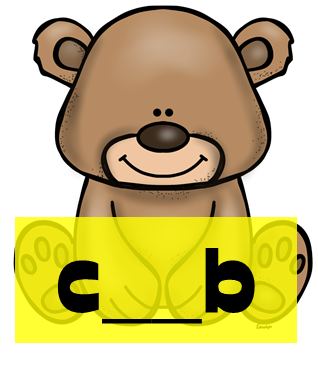 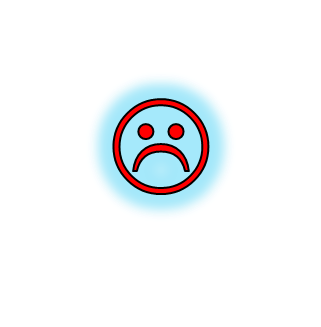 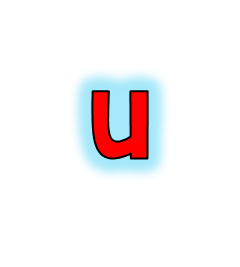 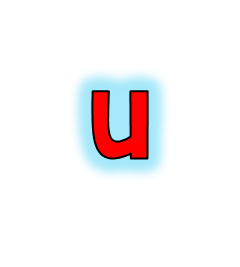 26-2g
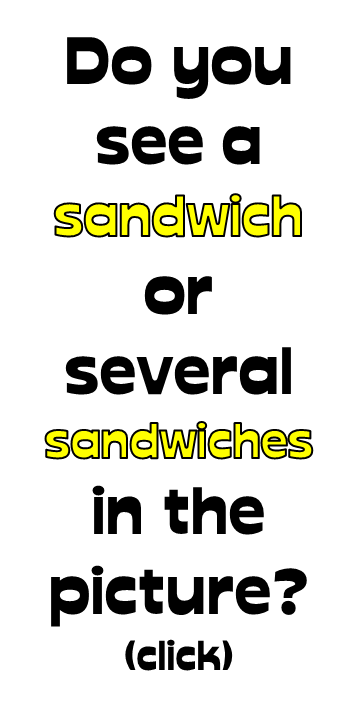 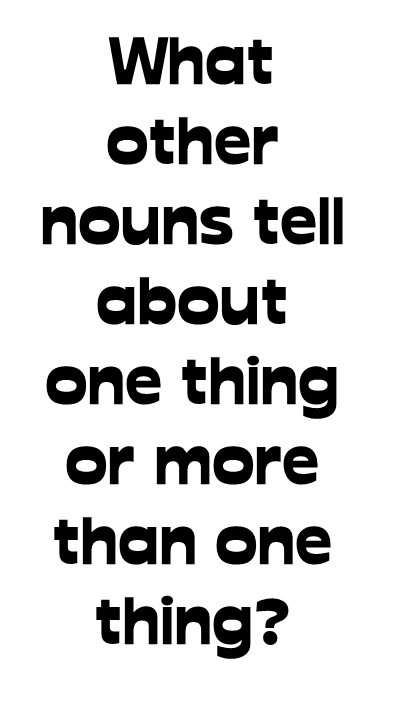 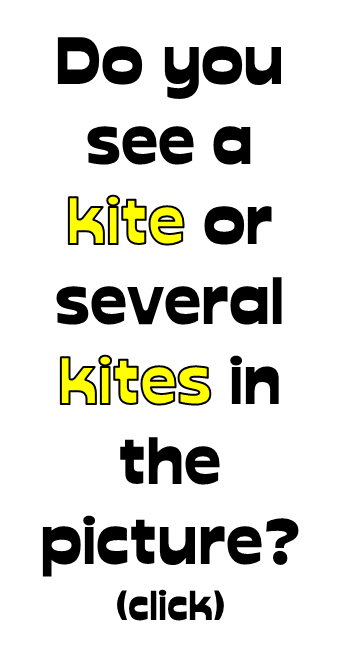 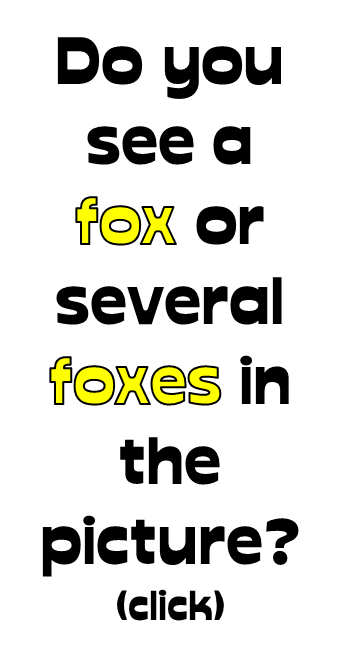 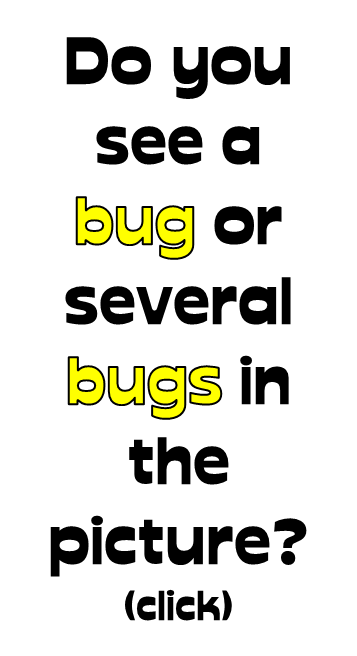 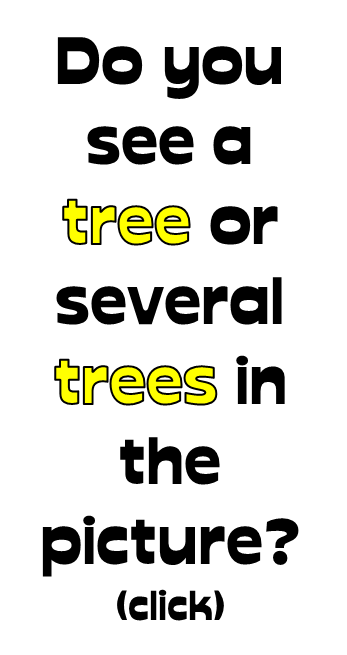 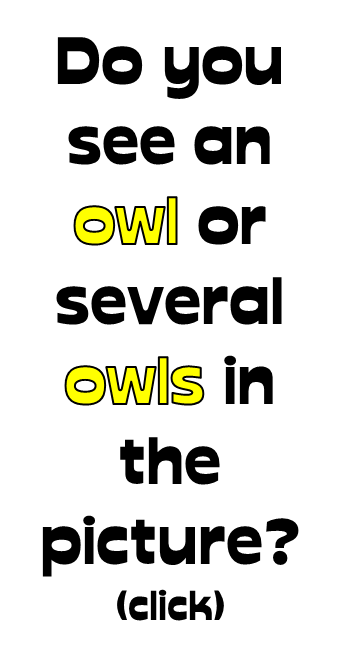 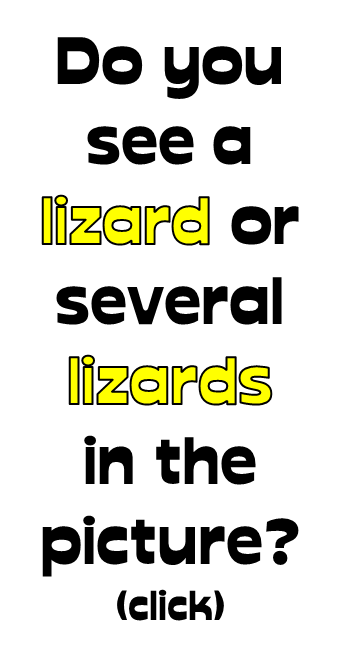 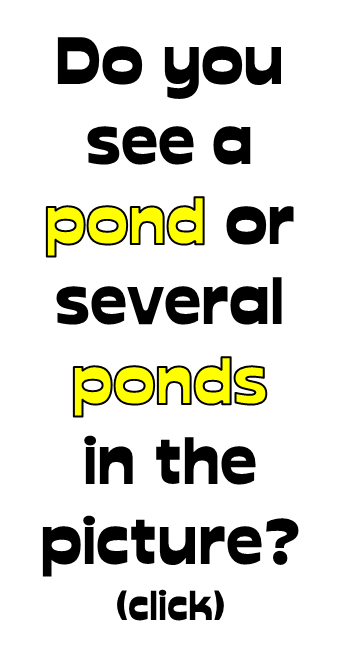 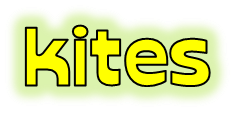 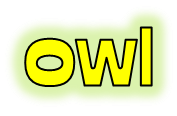 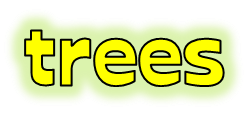 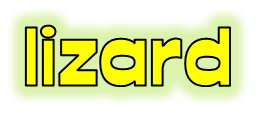 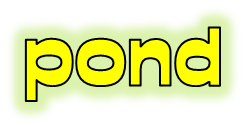 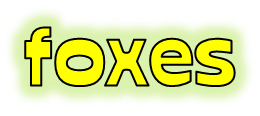 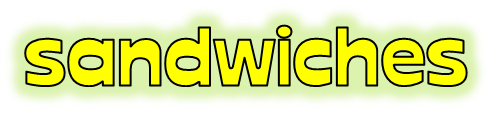 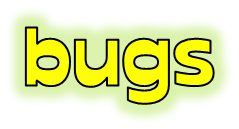 26-3a
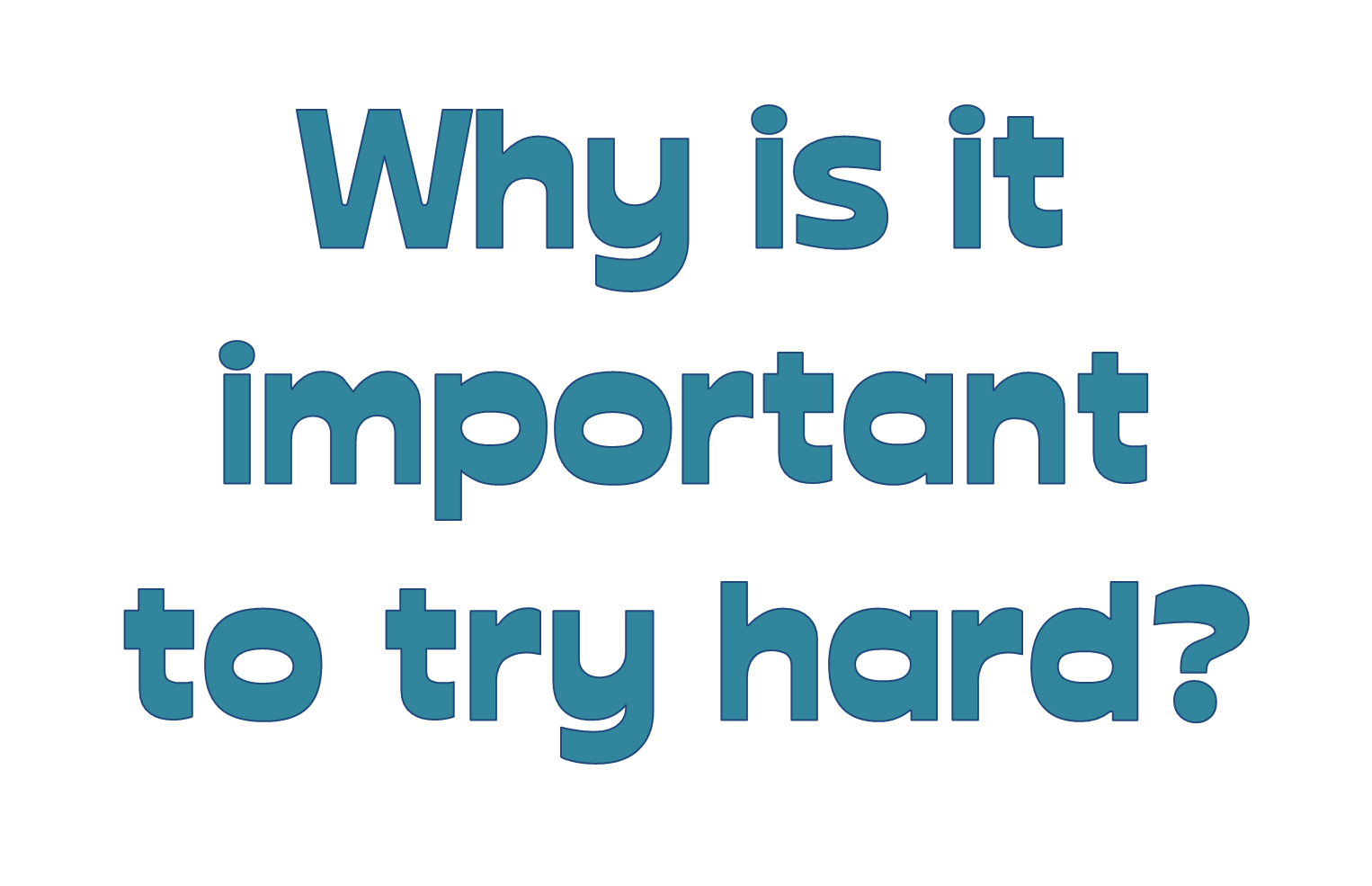 26-3b
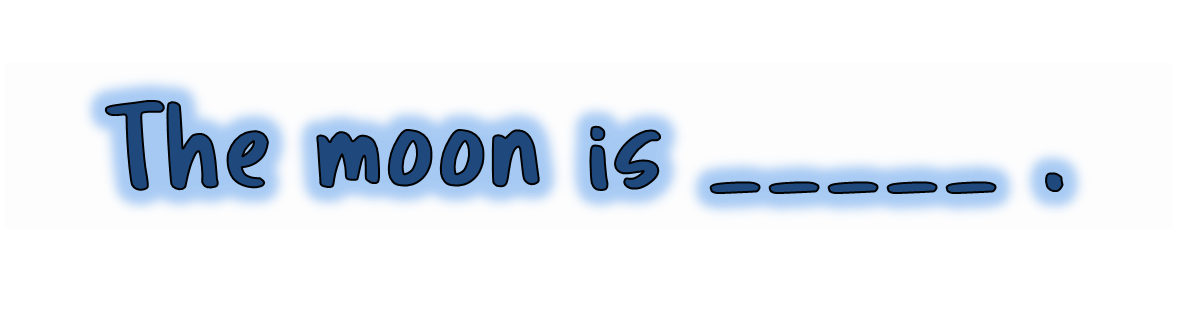 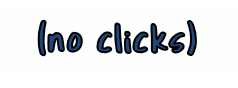 26-3c
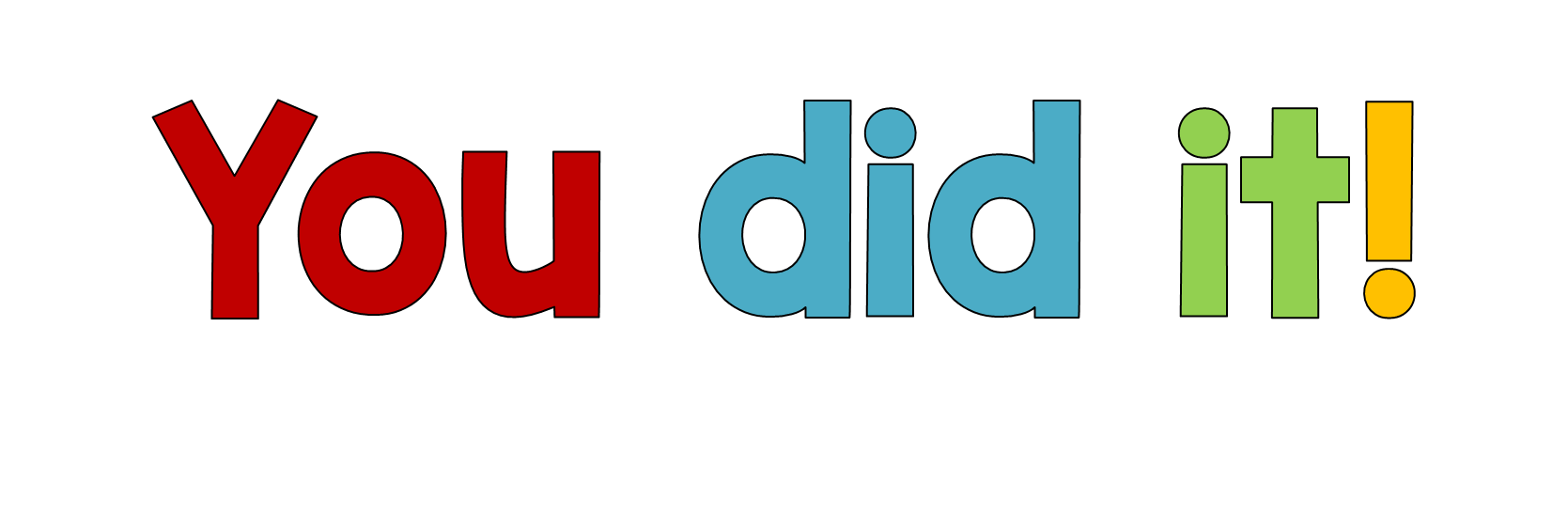 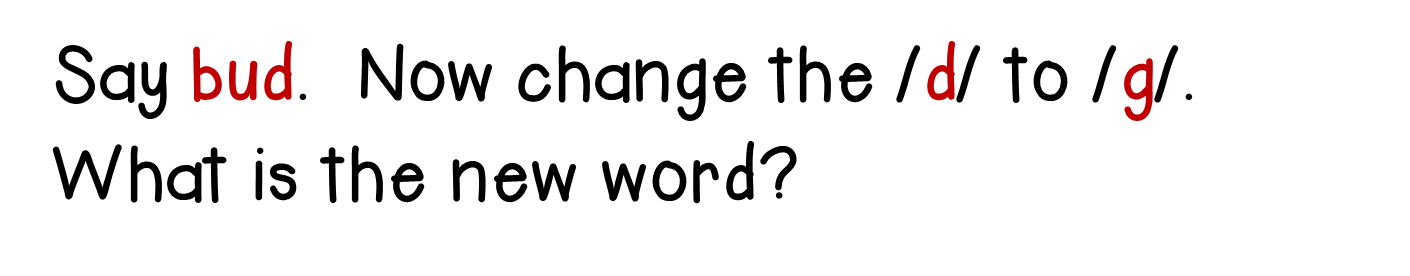 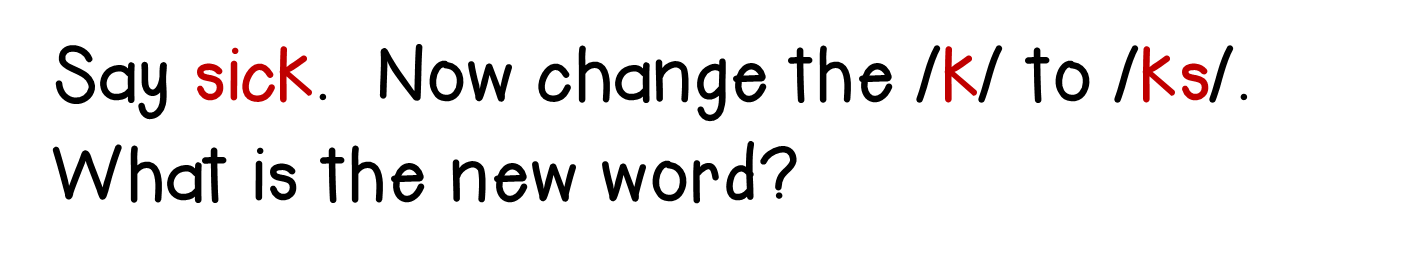 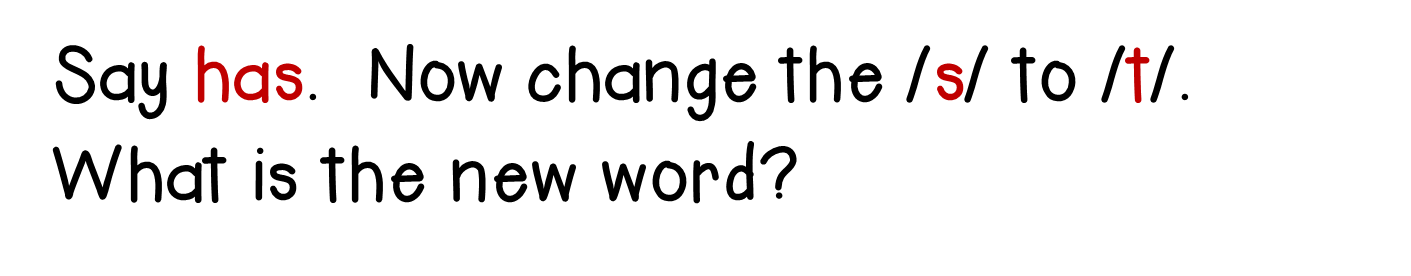 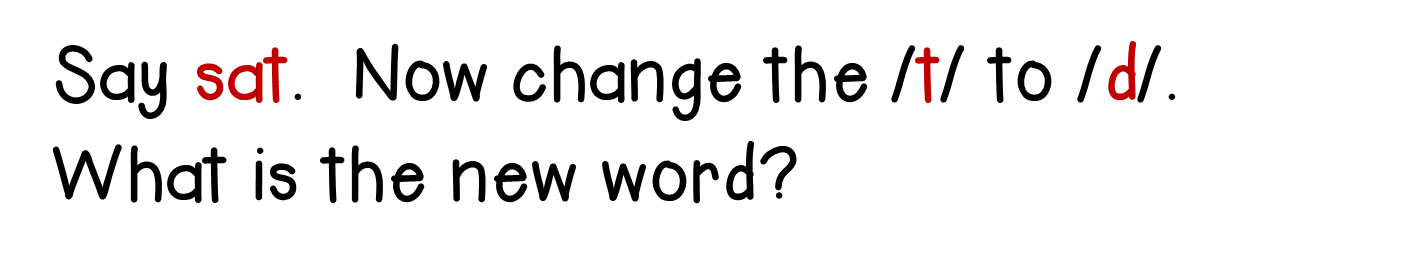 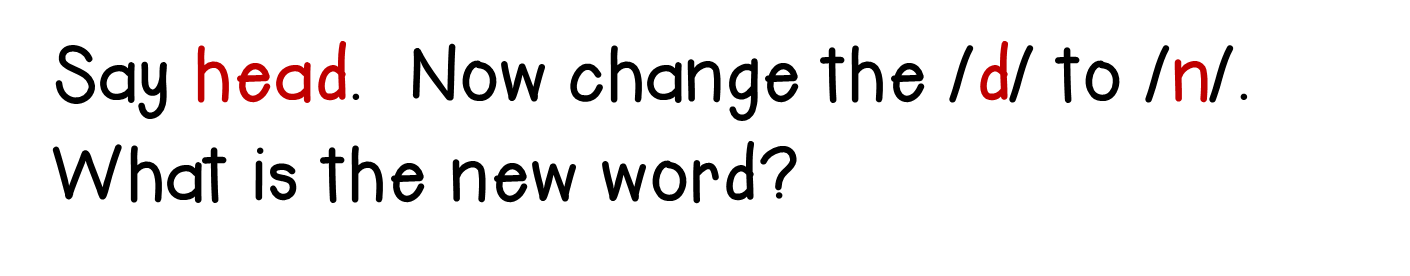 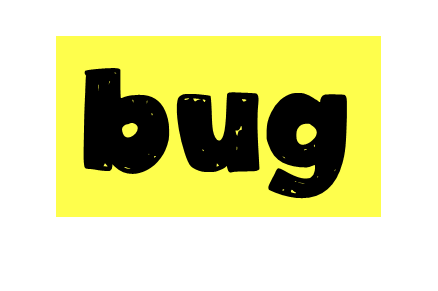 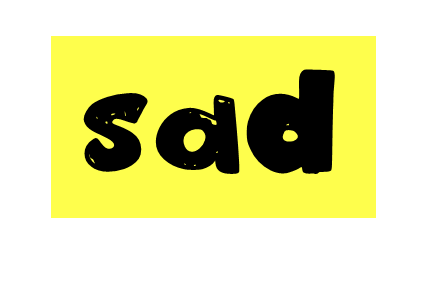 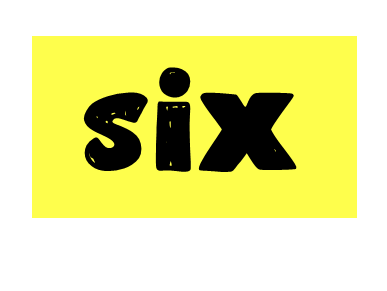 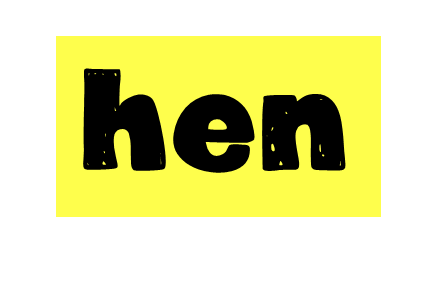 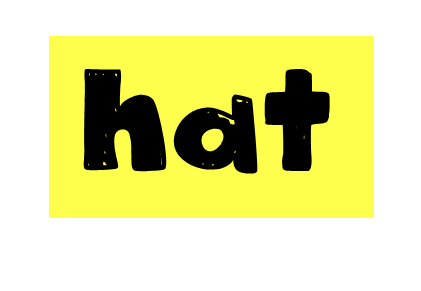 26-3d
20-3d
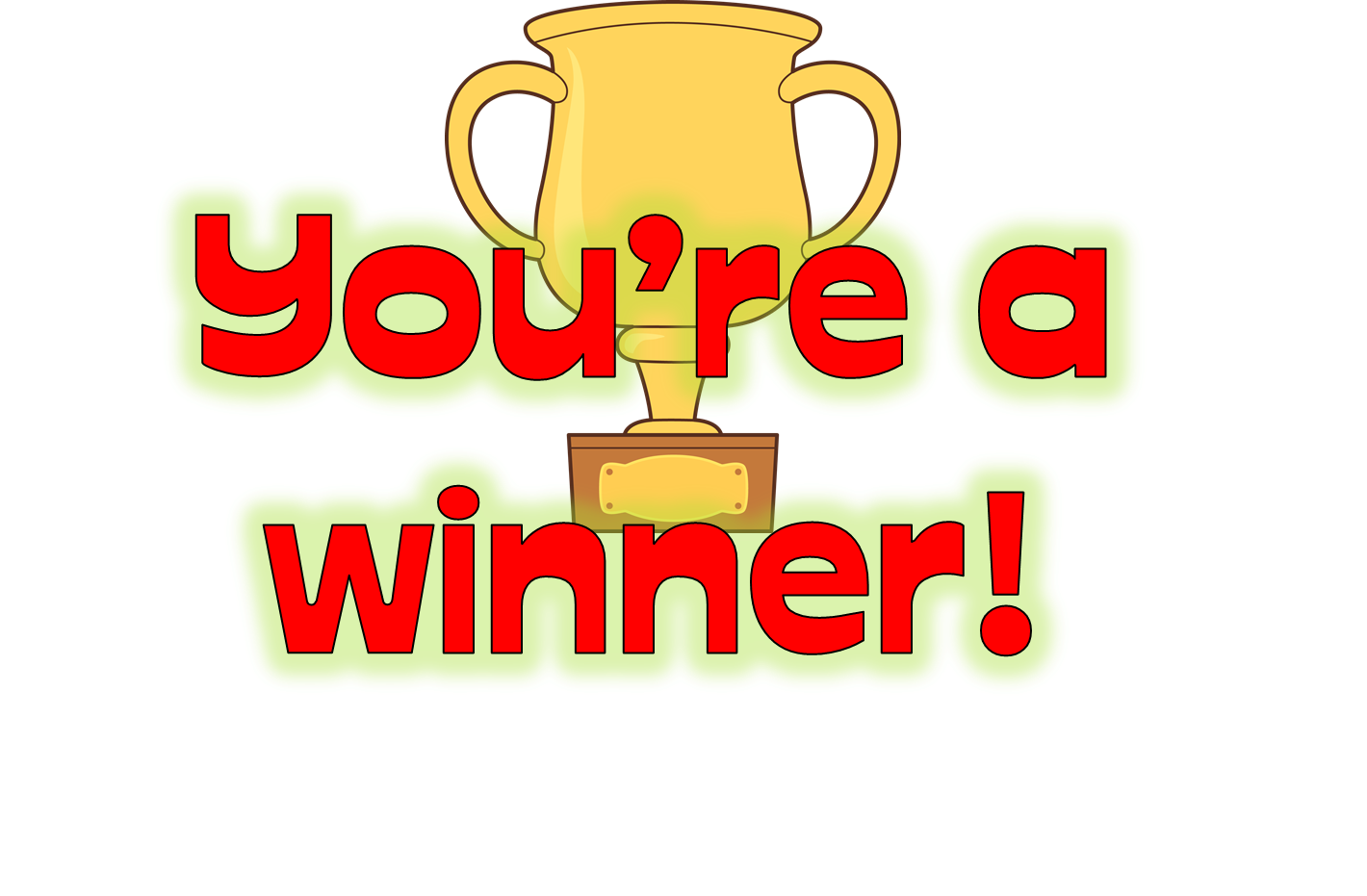 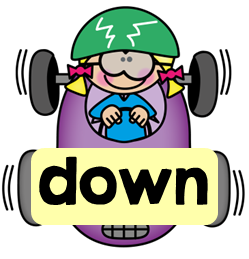 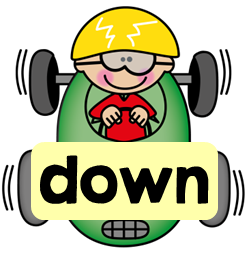 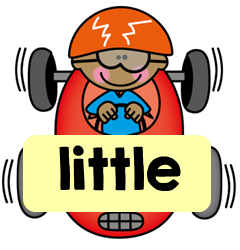 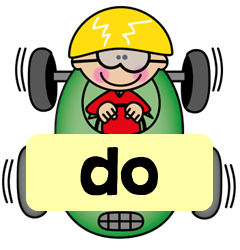 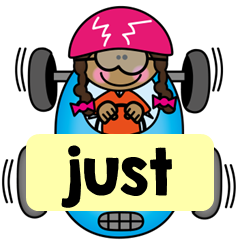 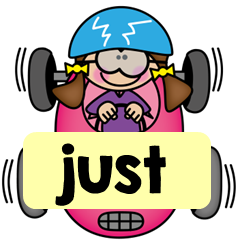 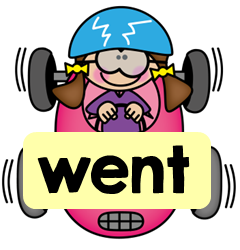 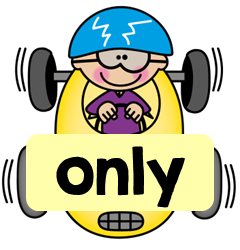 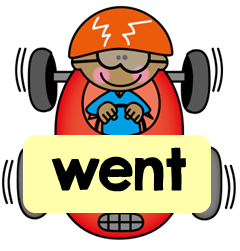 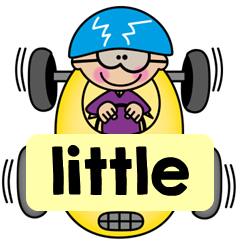 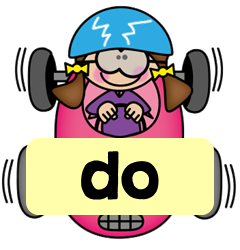 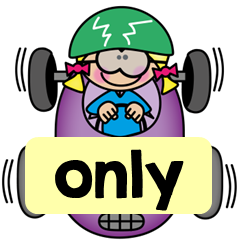 26-3e
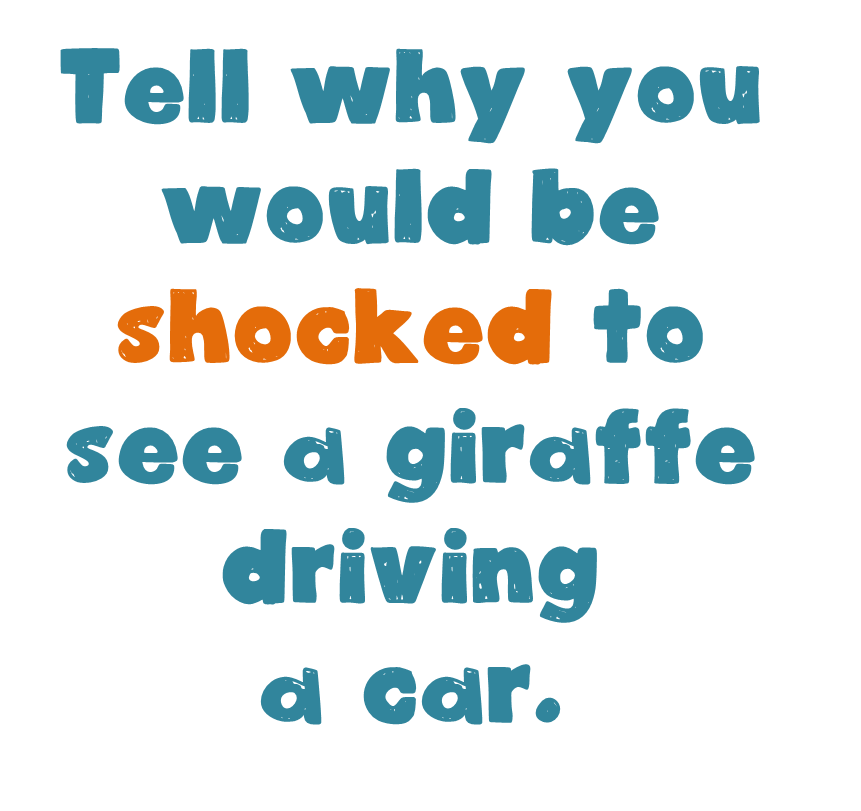 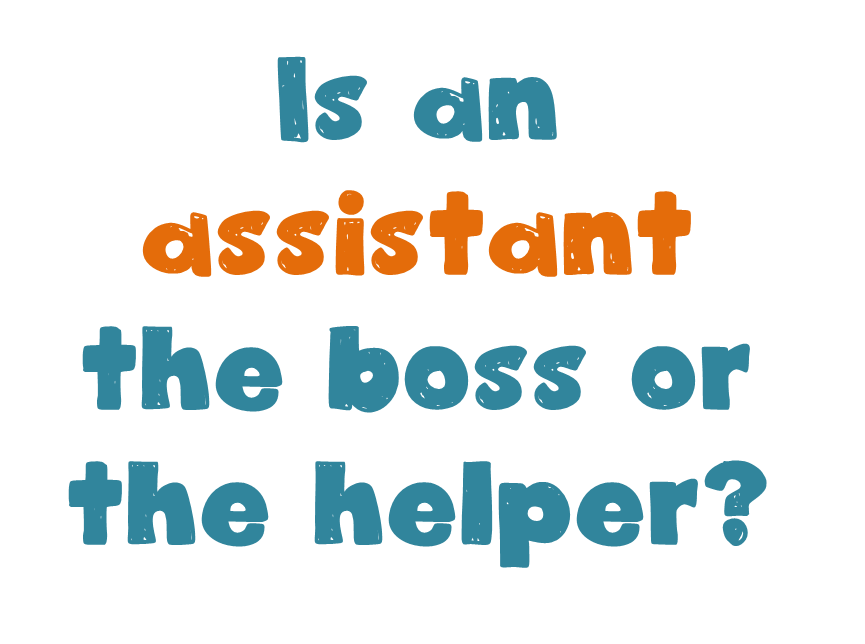 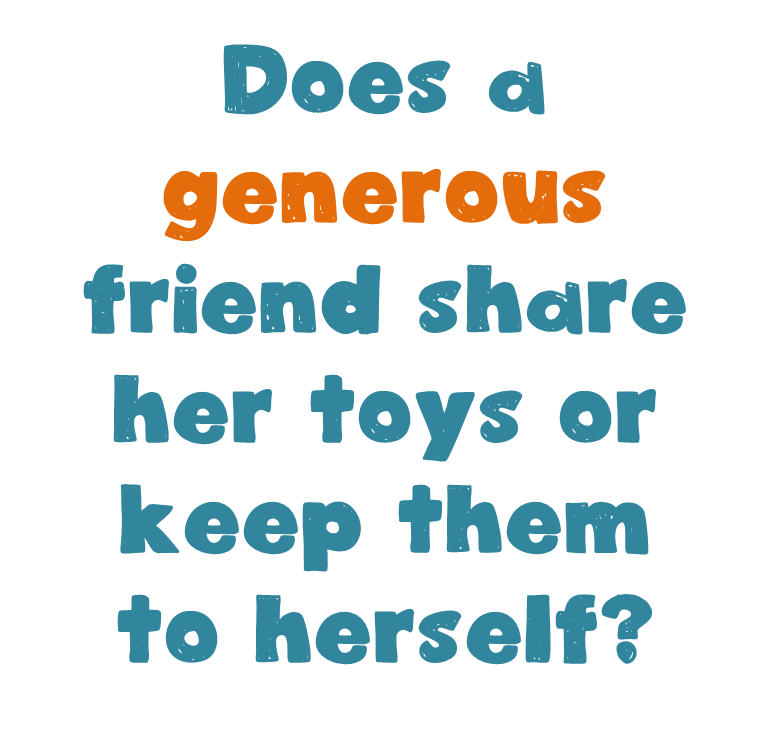 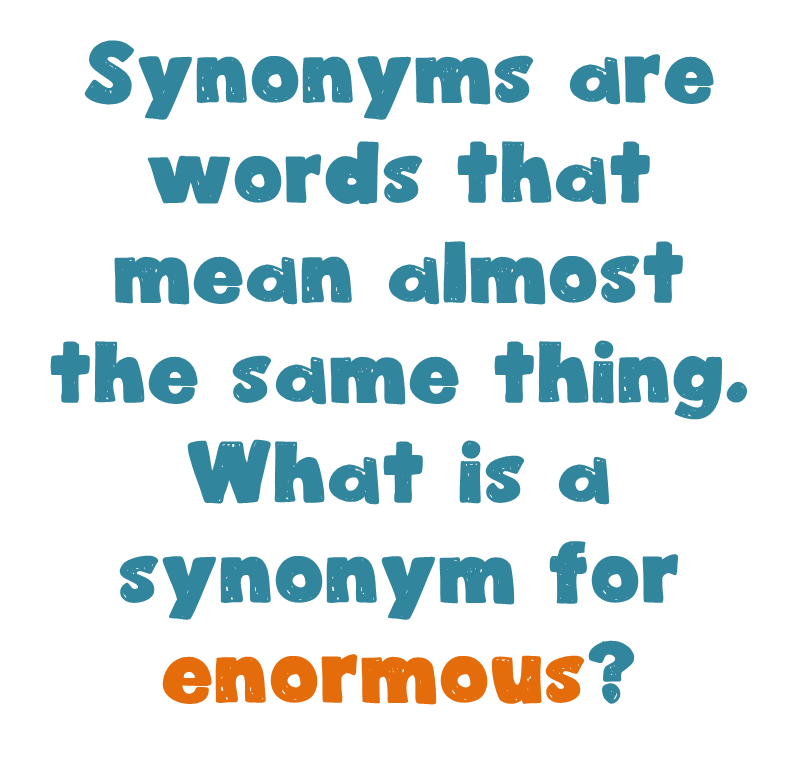 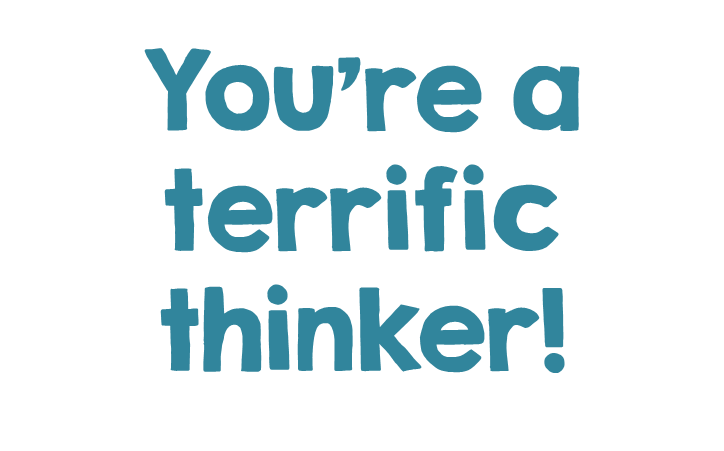 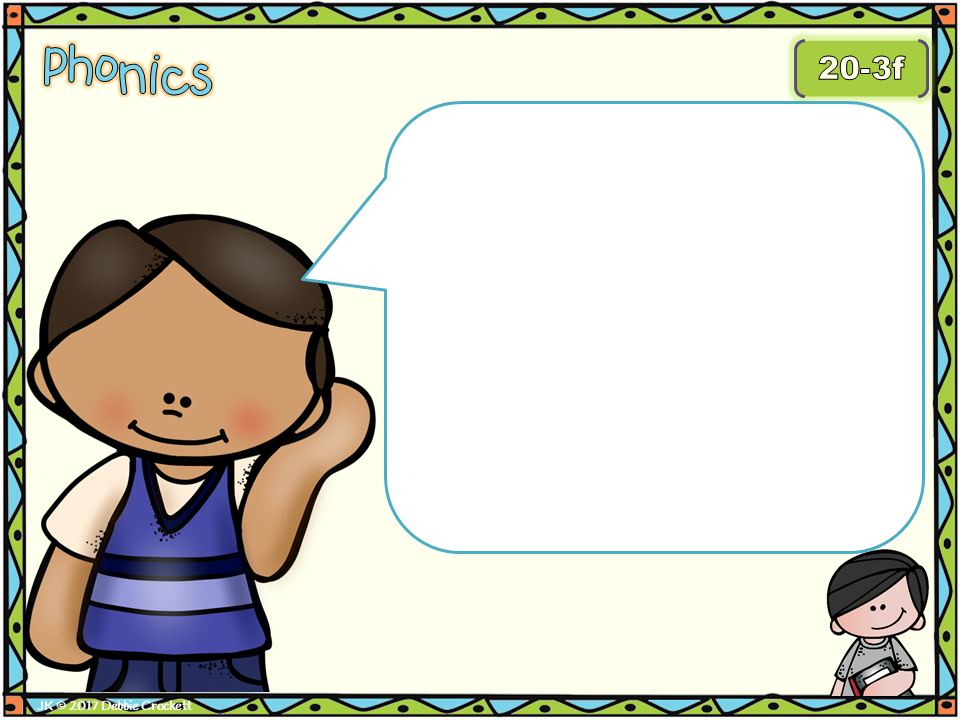 26-3f
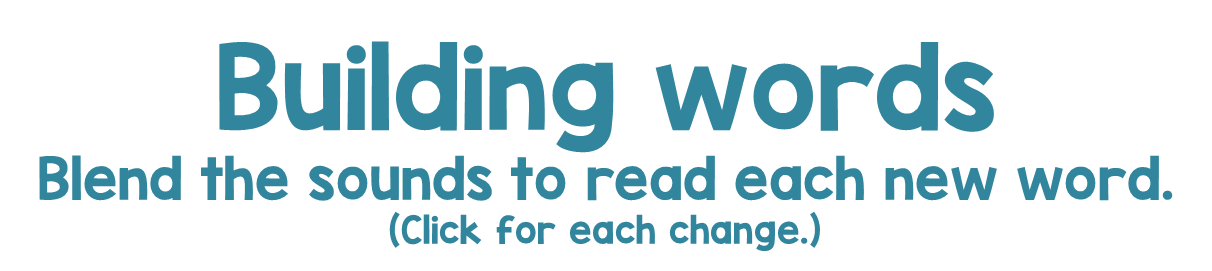 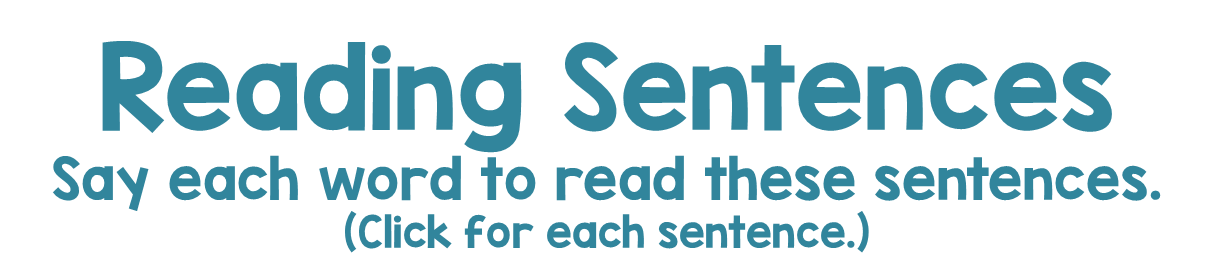 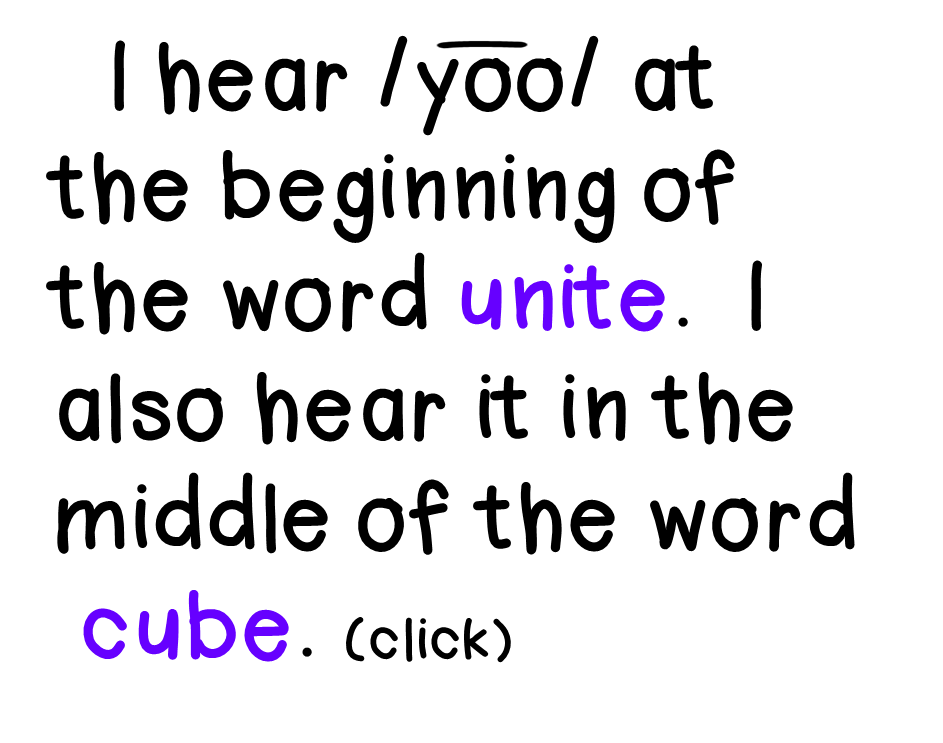 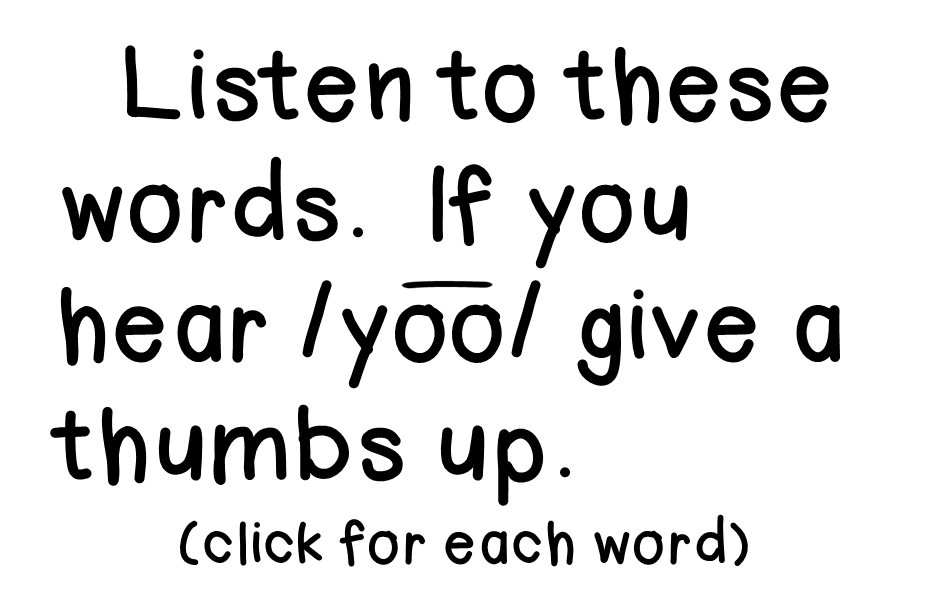 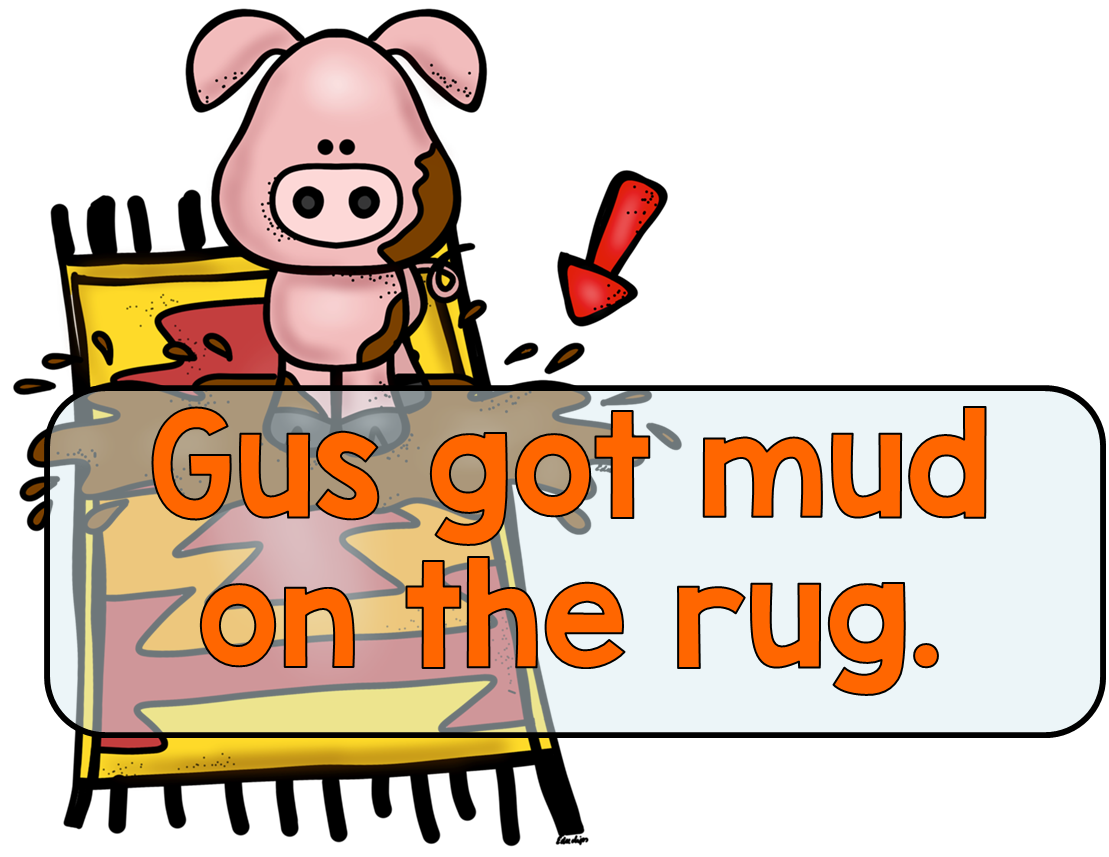 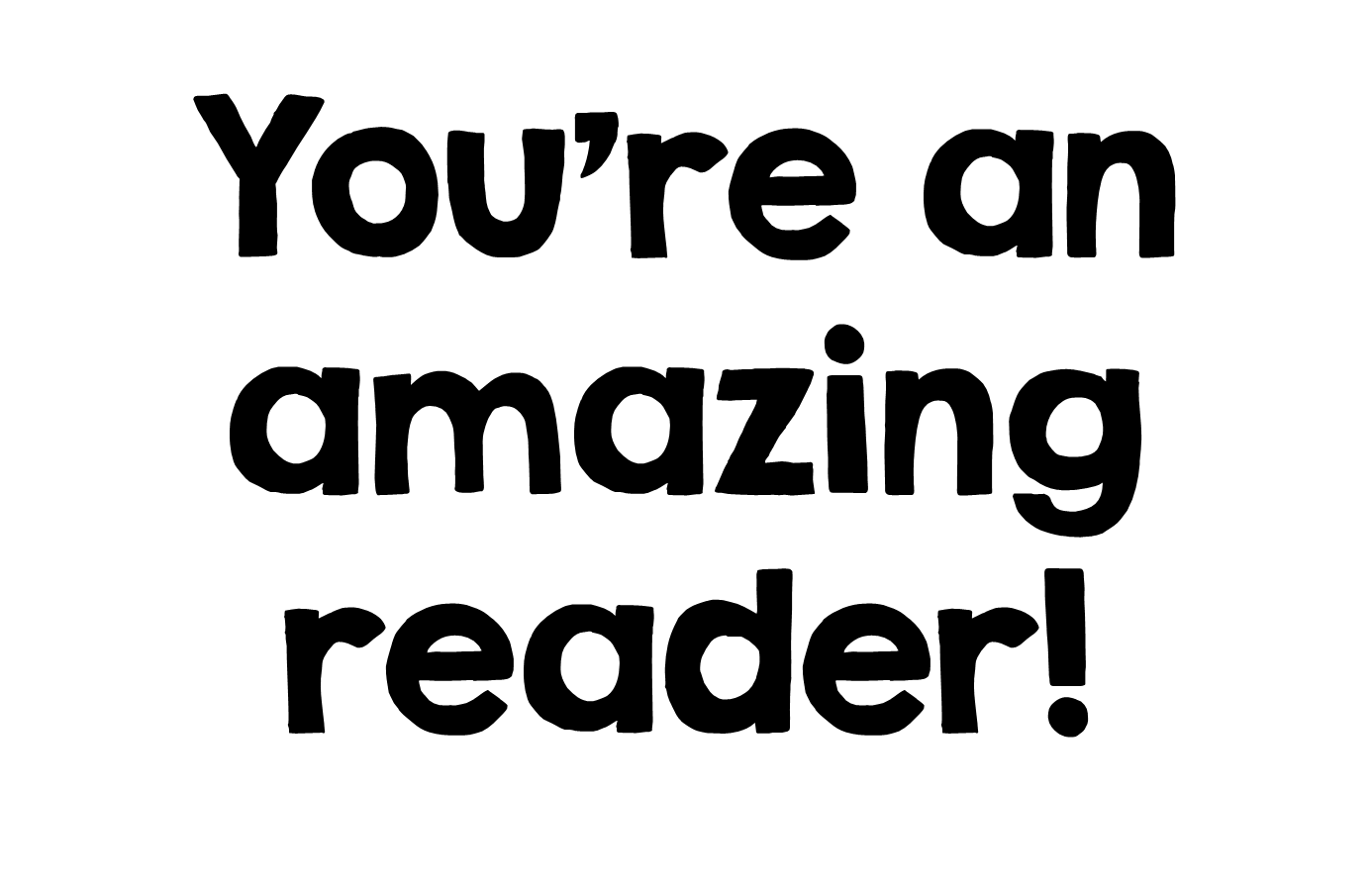 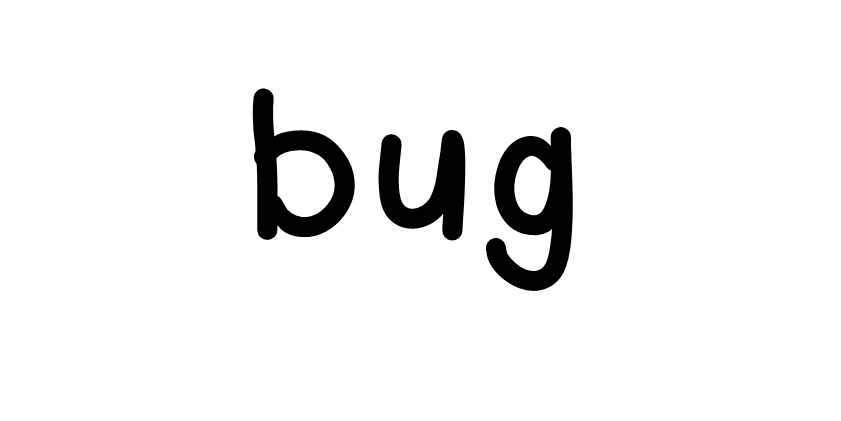 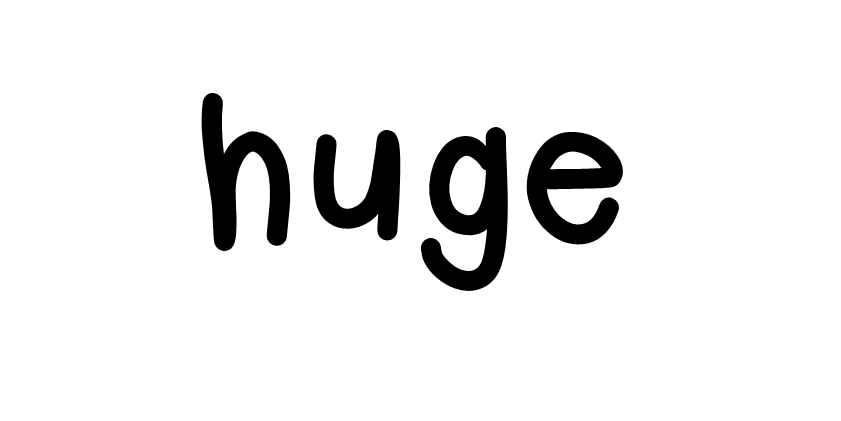 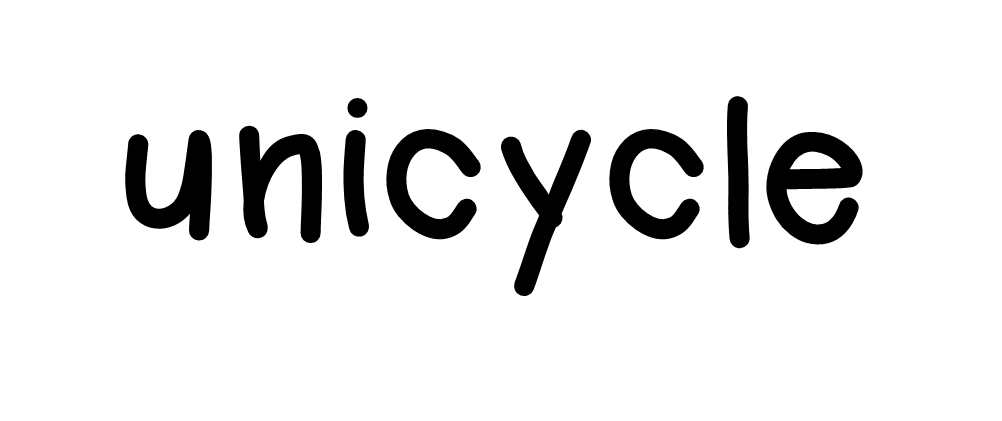 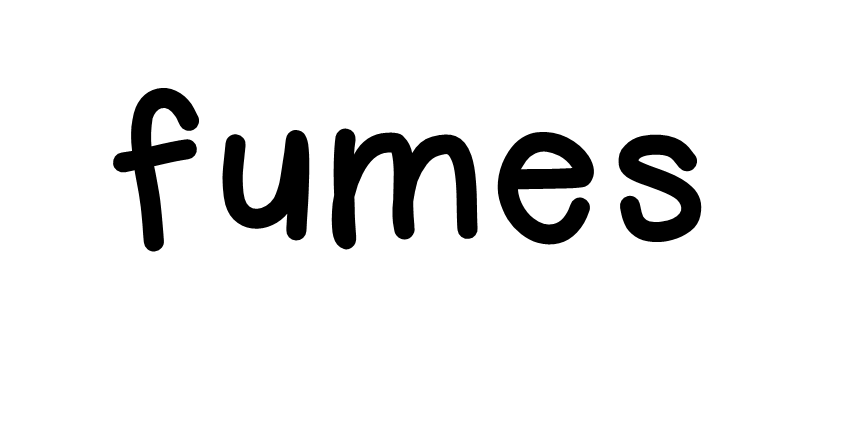 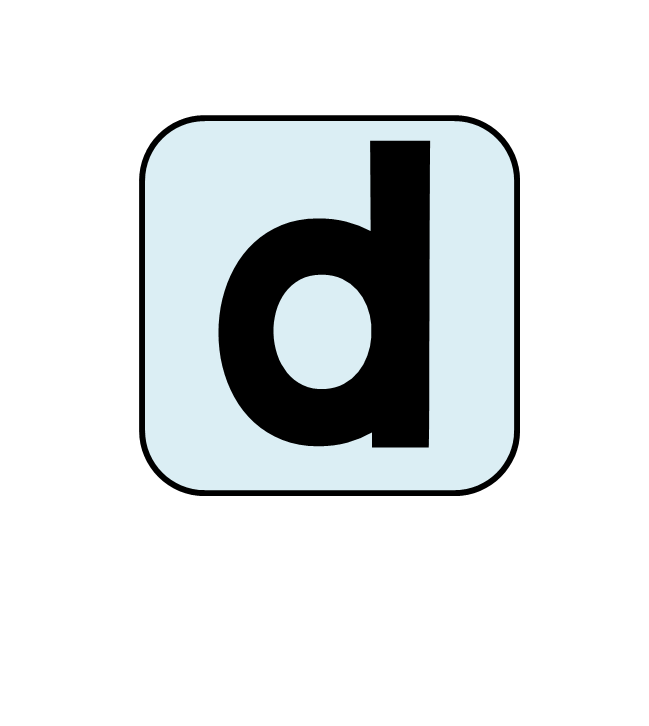 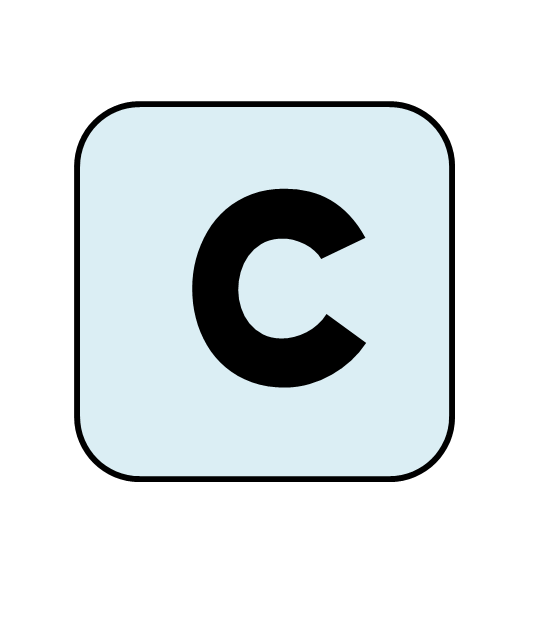 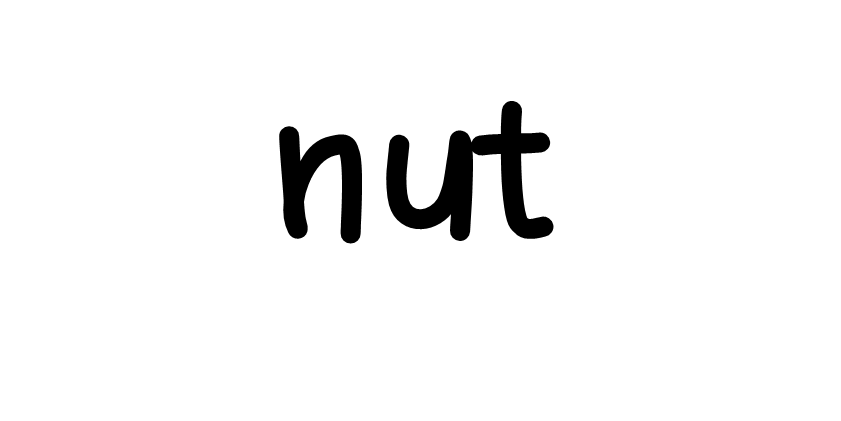 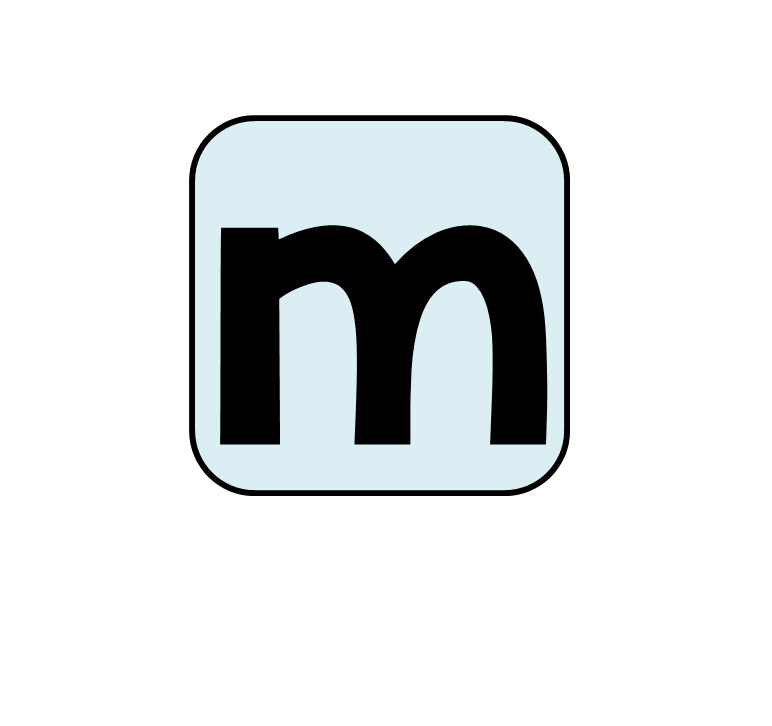 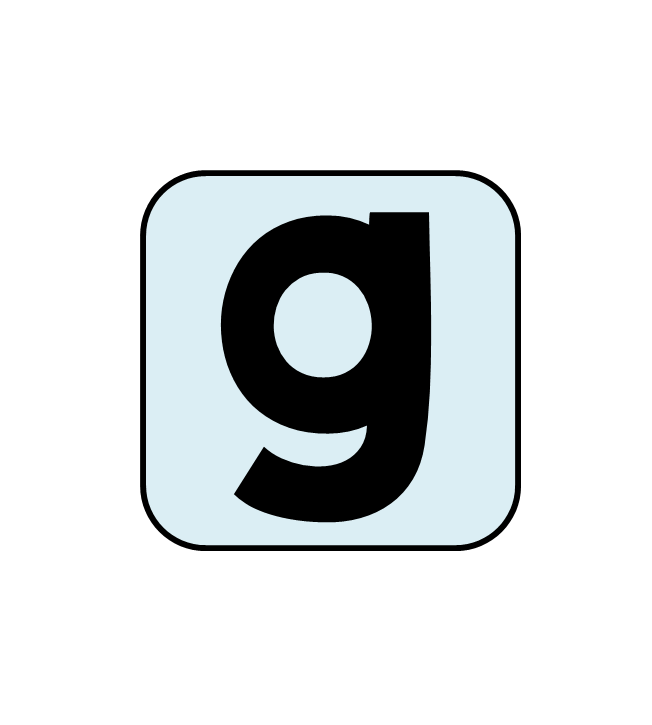 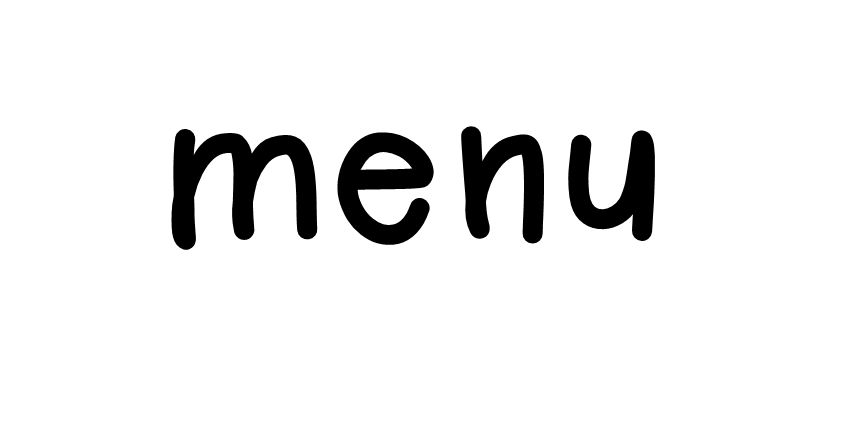 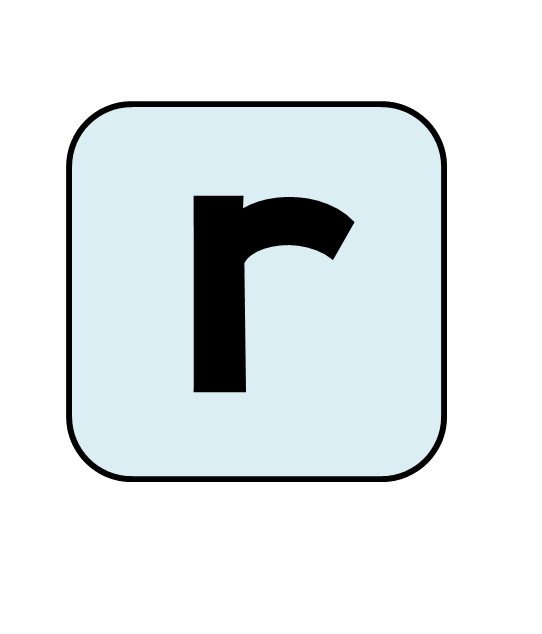 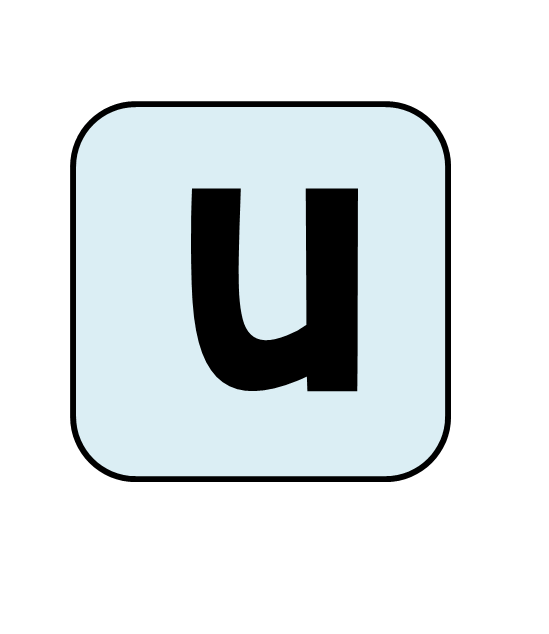 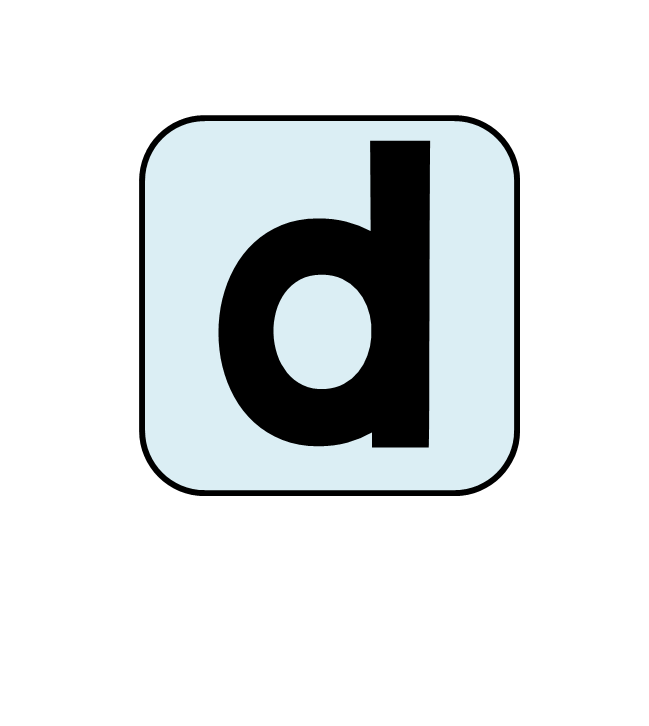 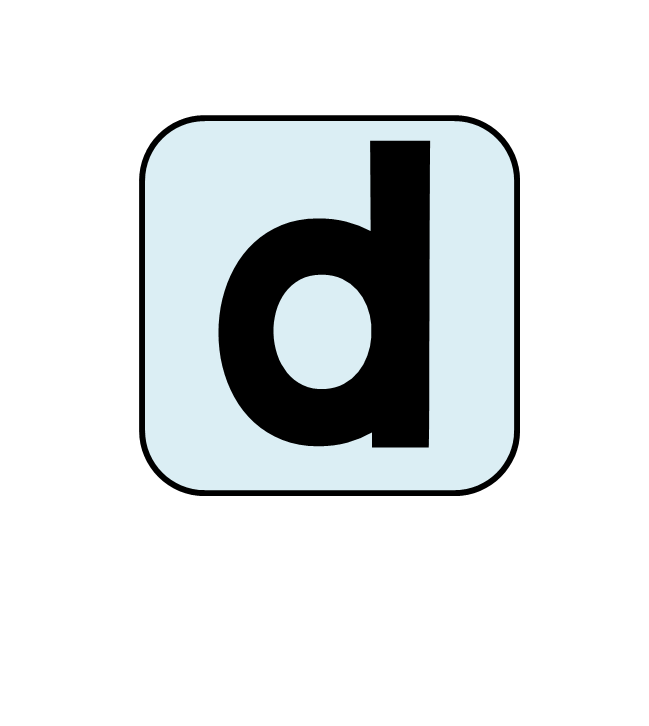 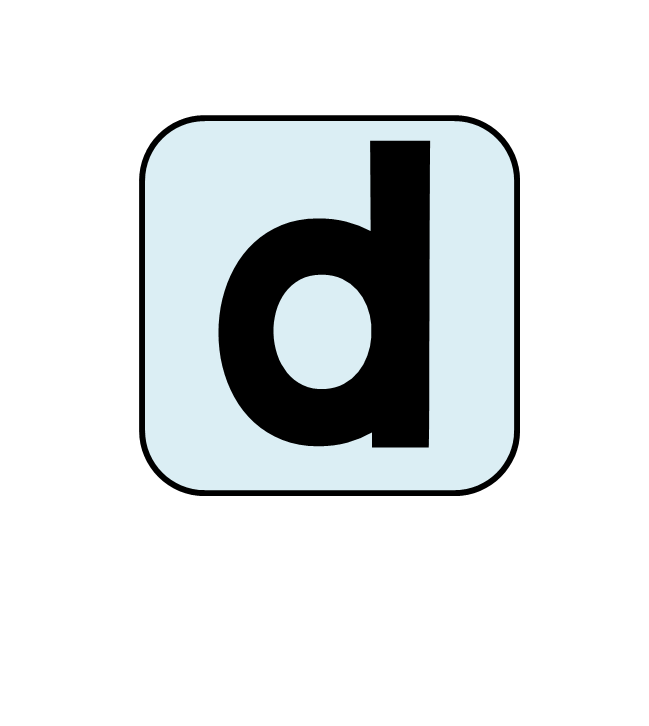 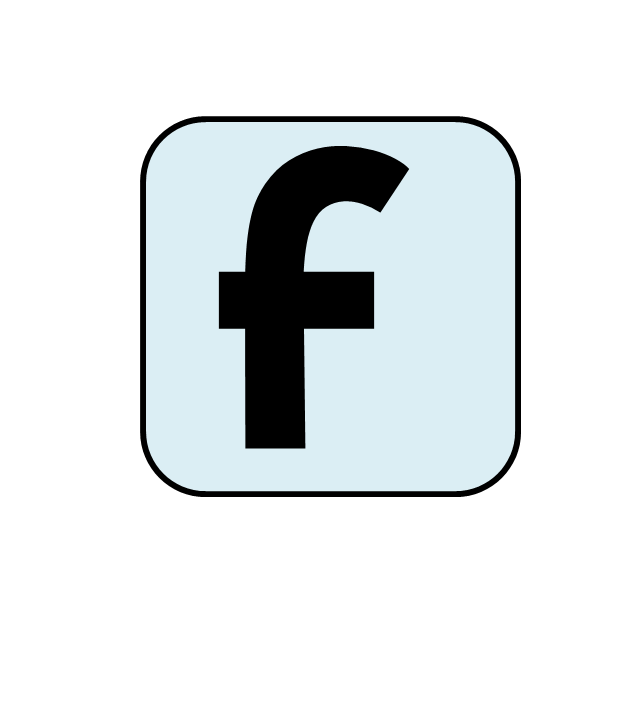 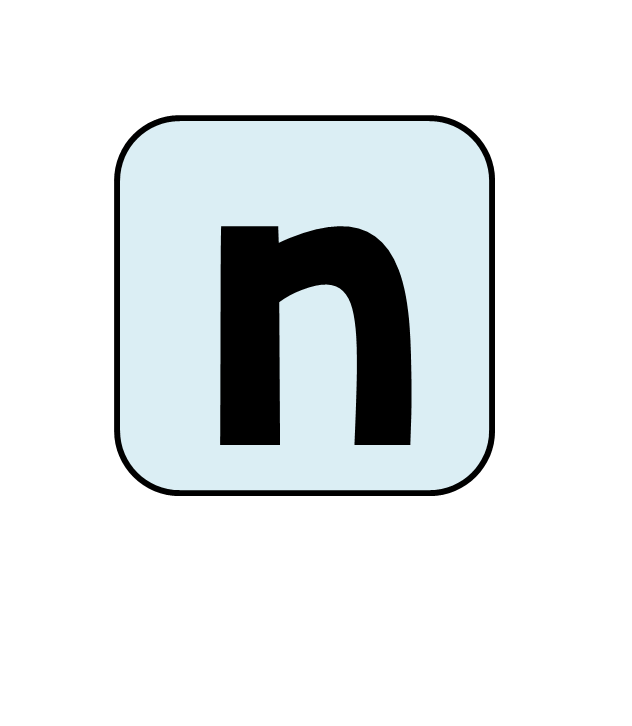 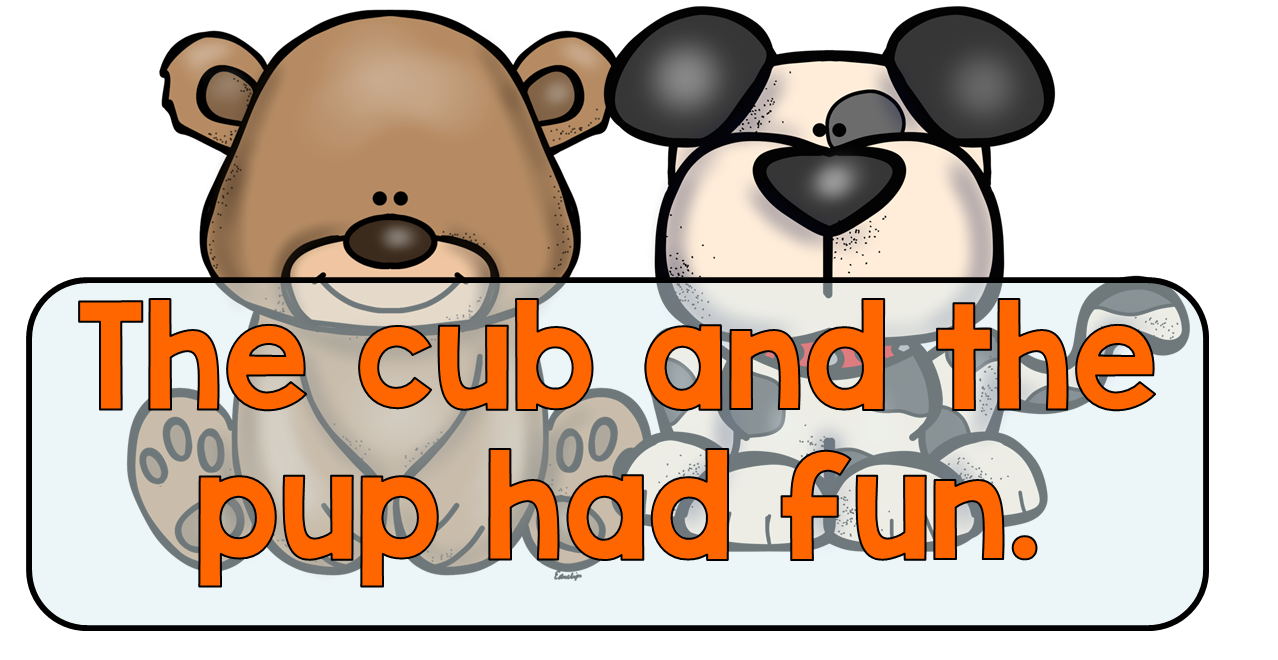 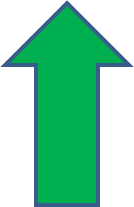 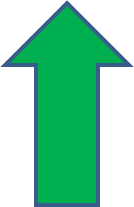 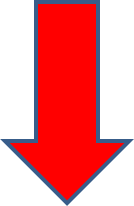 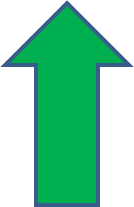 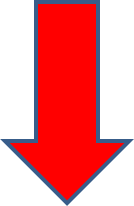 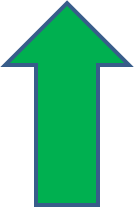 26-3g
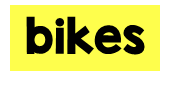 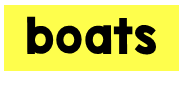 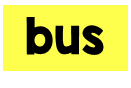 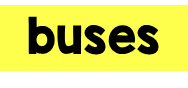 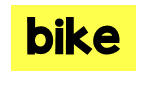 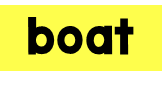 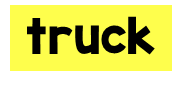 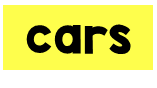 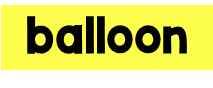 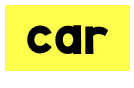 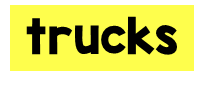 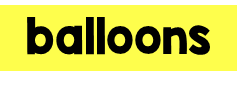 26-4a
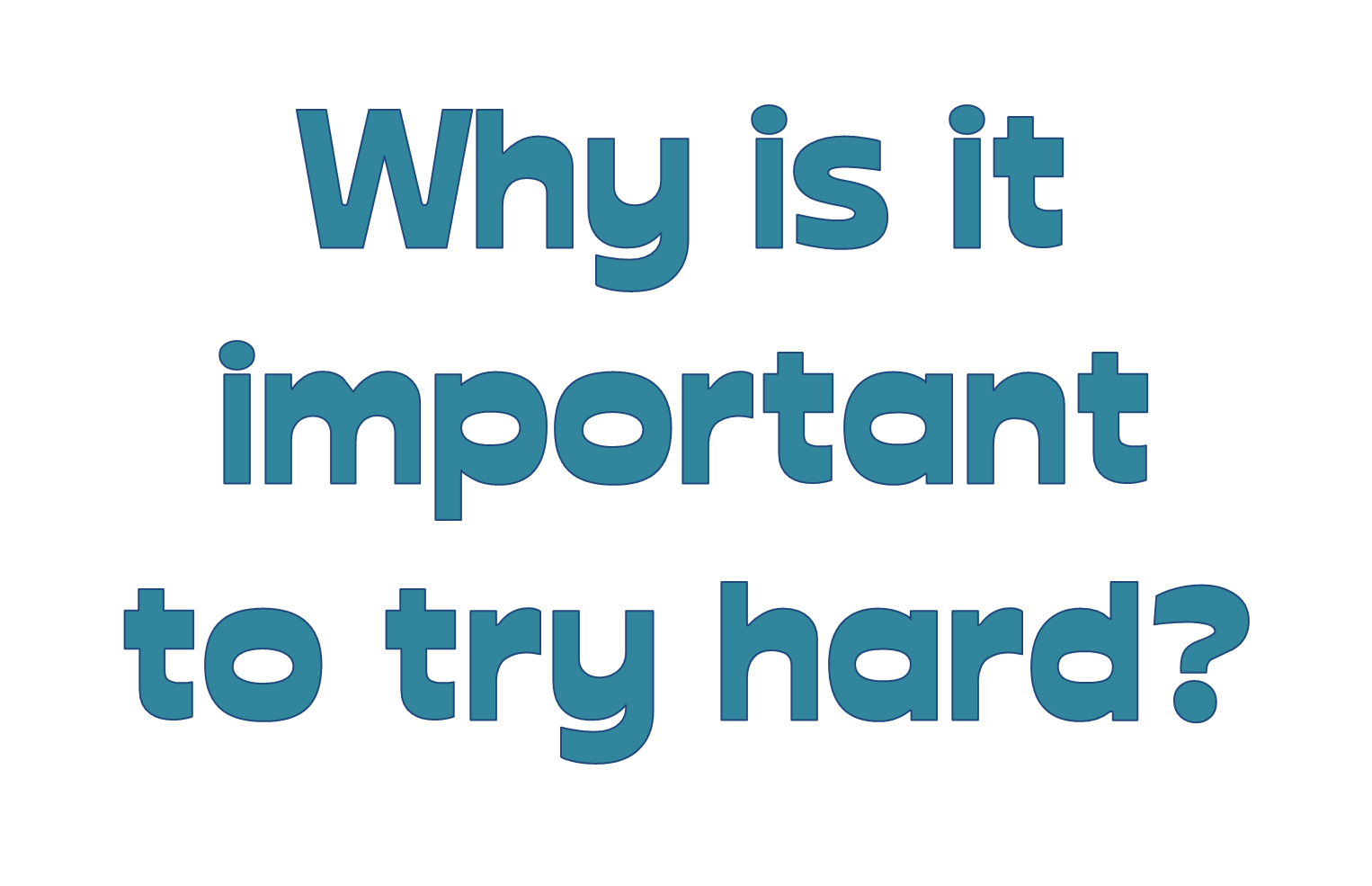 26-4b
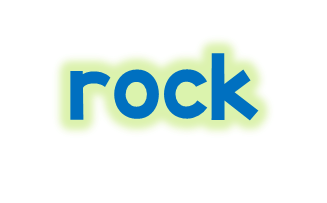 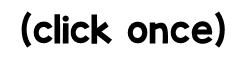 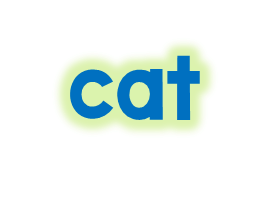 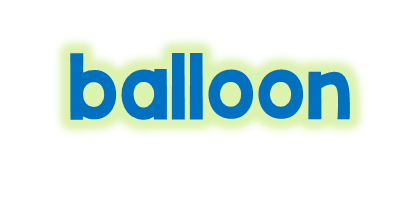 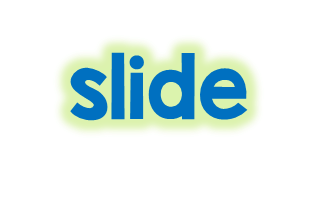 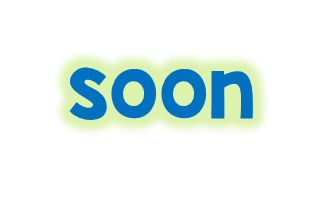 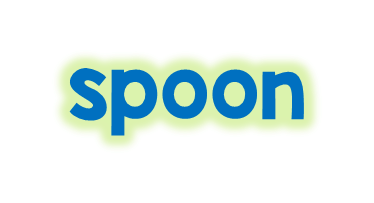 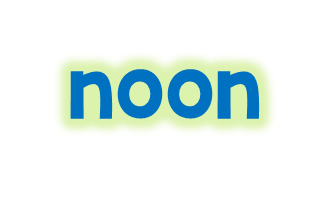 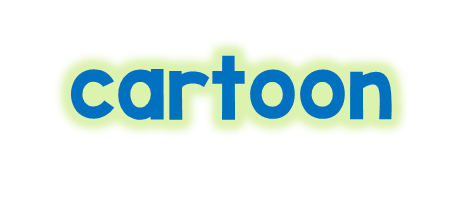 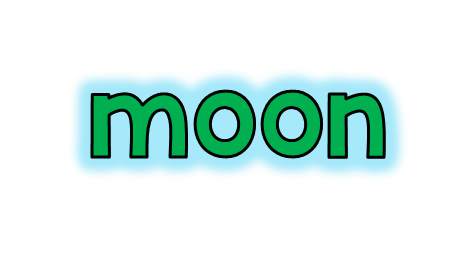 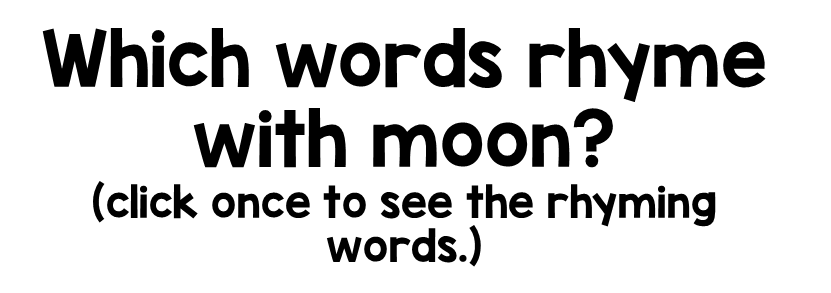 26-4c
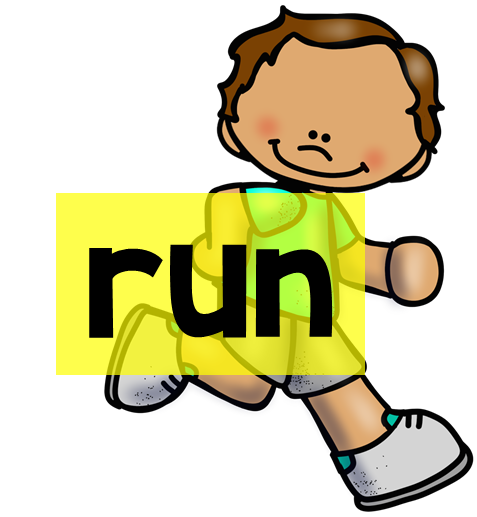 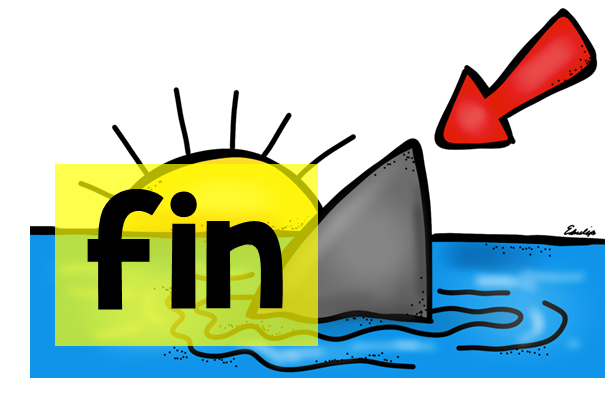 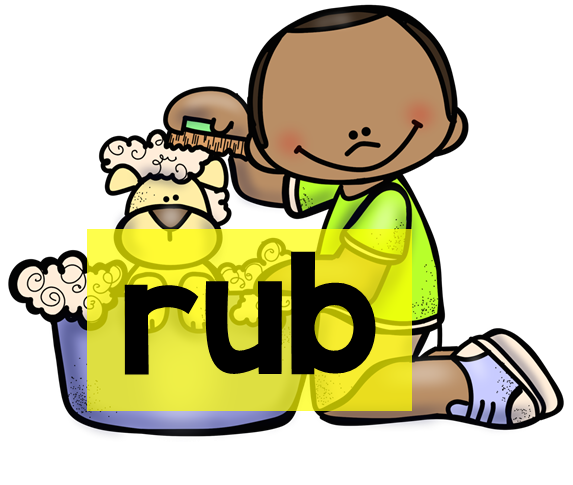 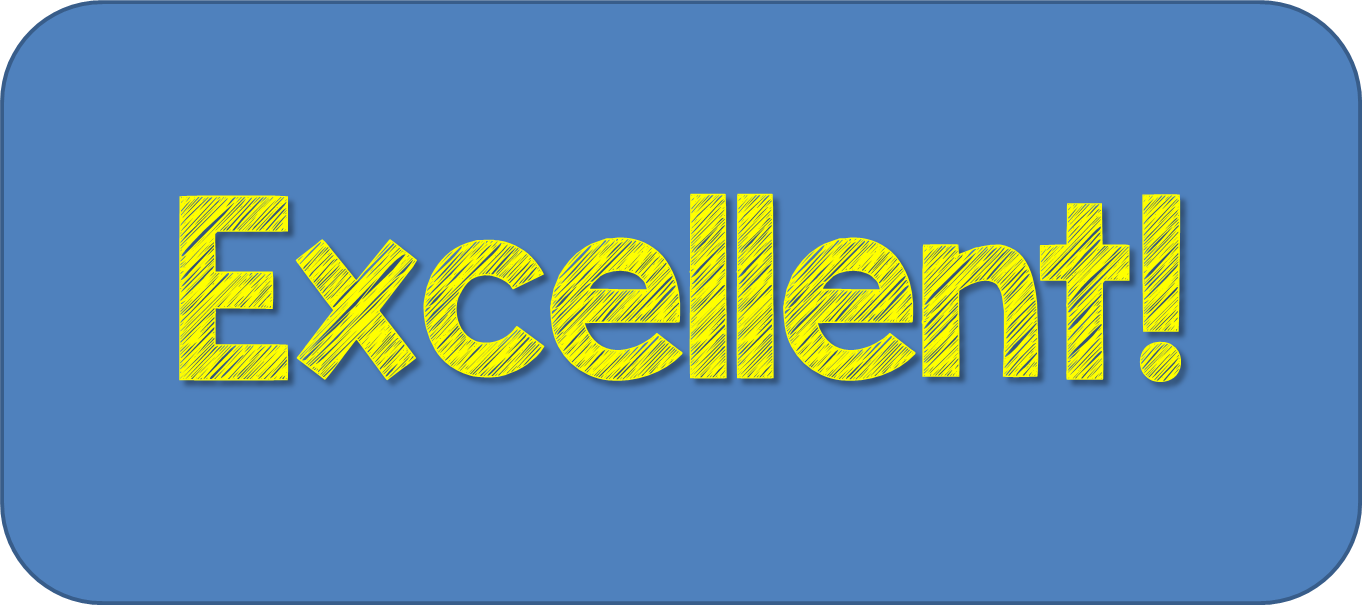 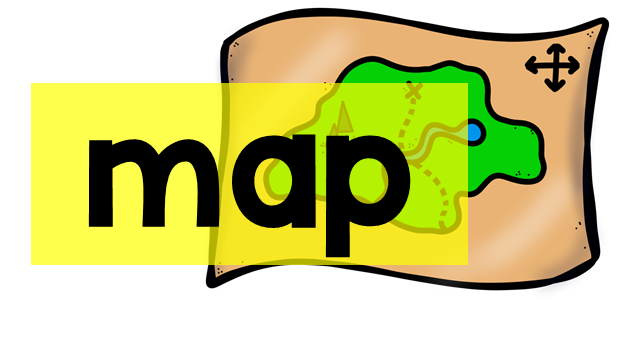 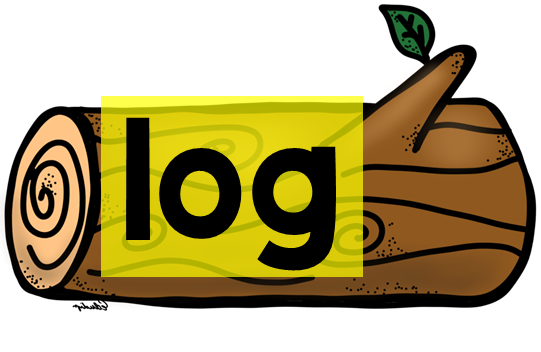 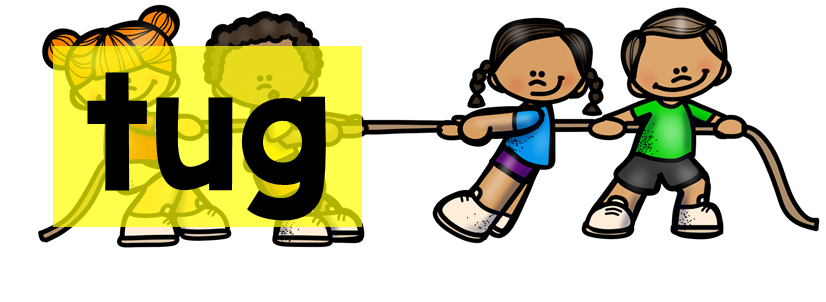 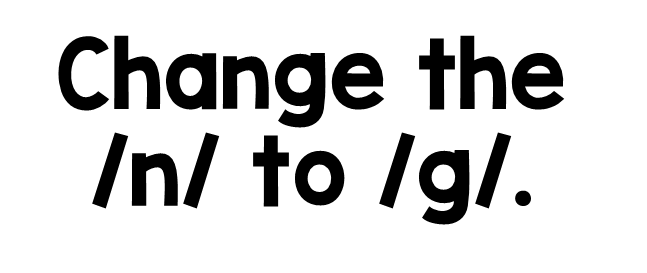 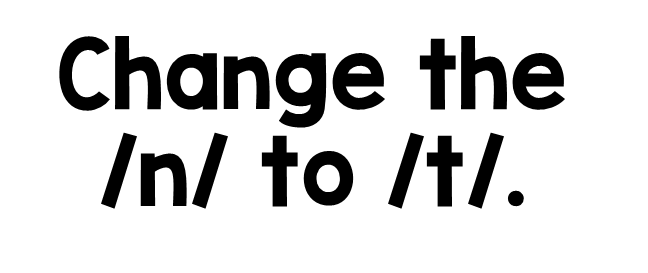 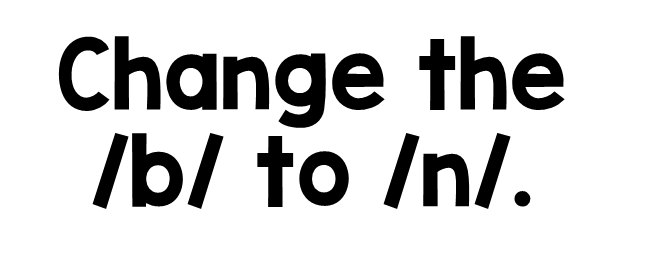 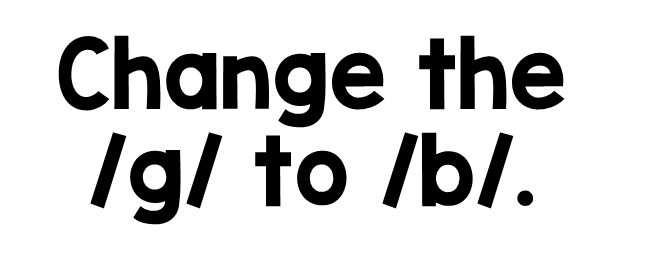 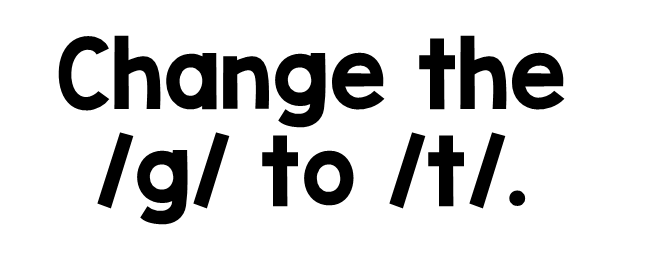 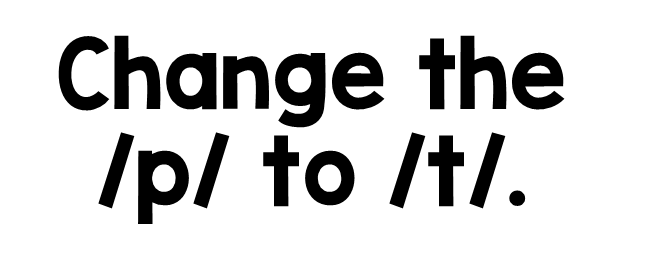 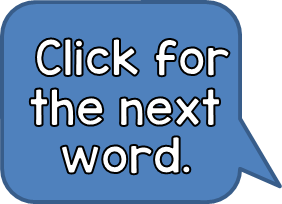 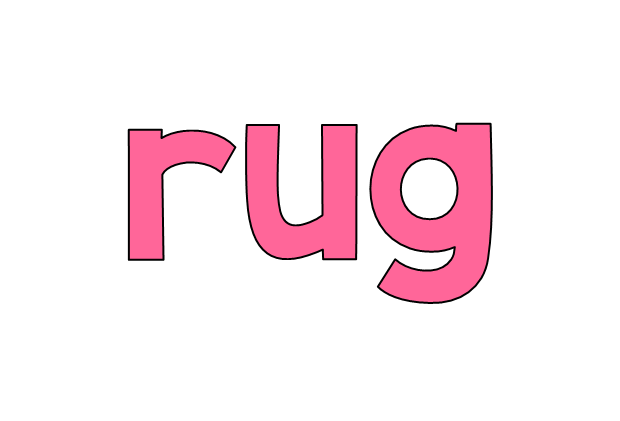 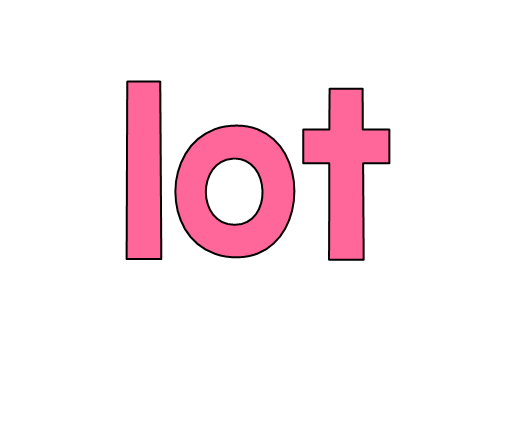 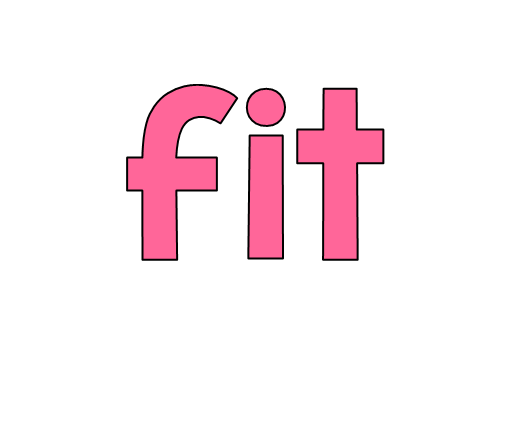 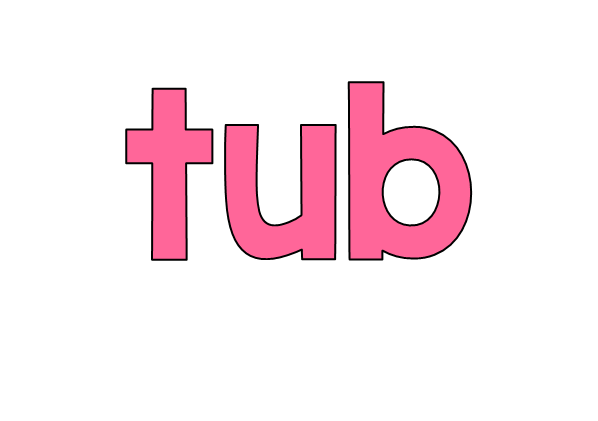 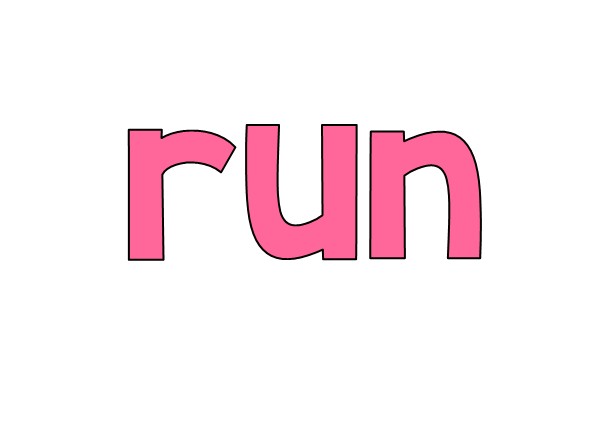 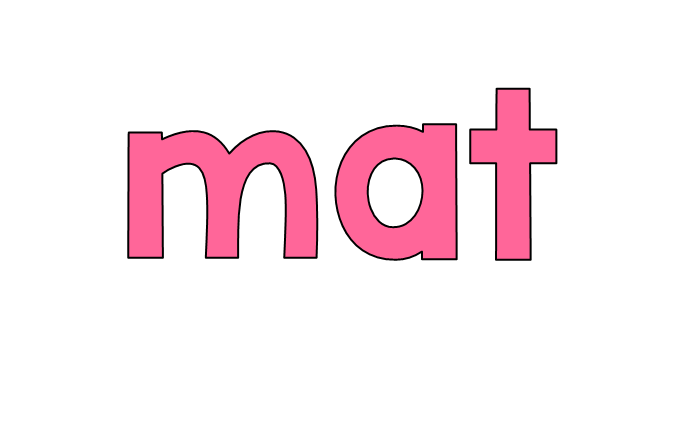 26-4d
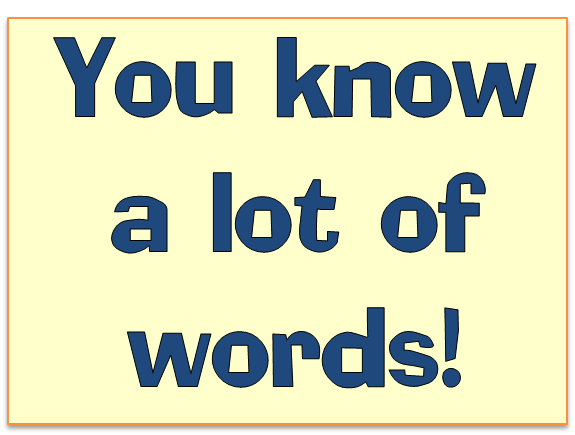 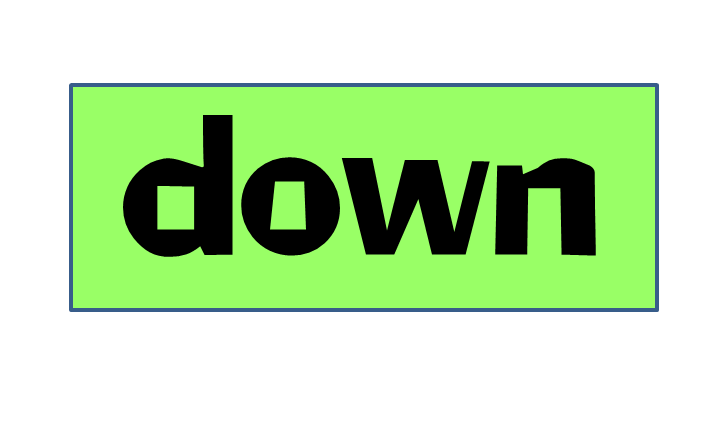 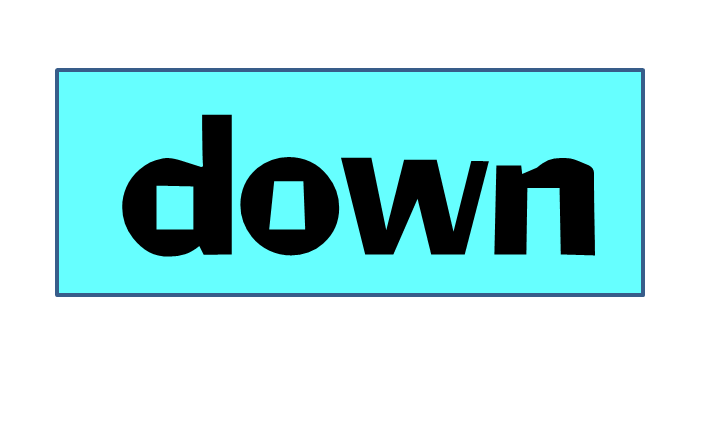 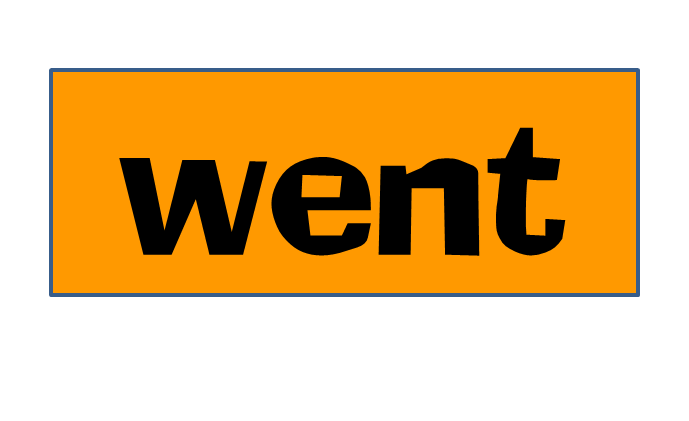 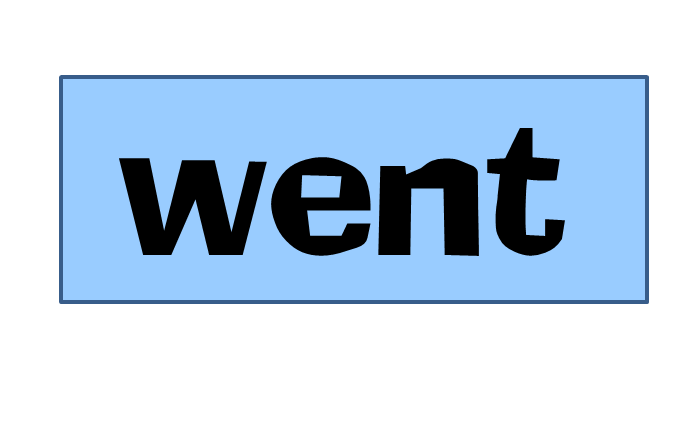 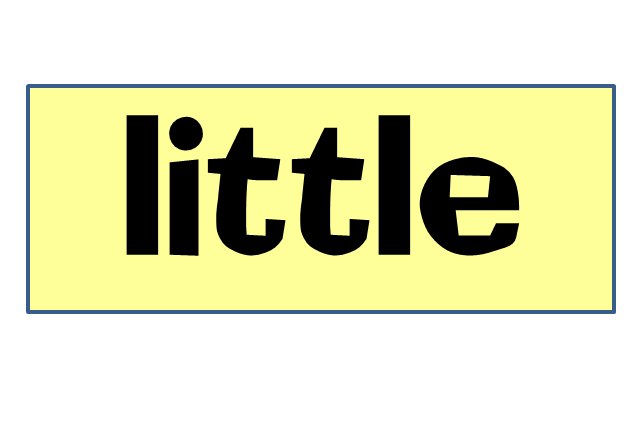 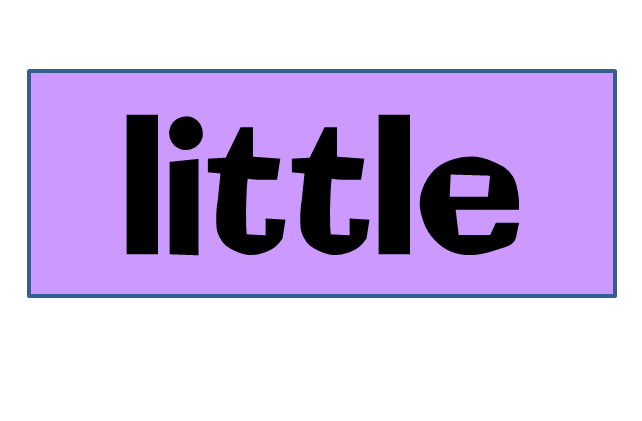 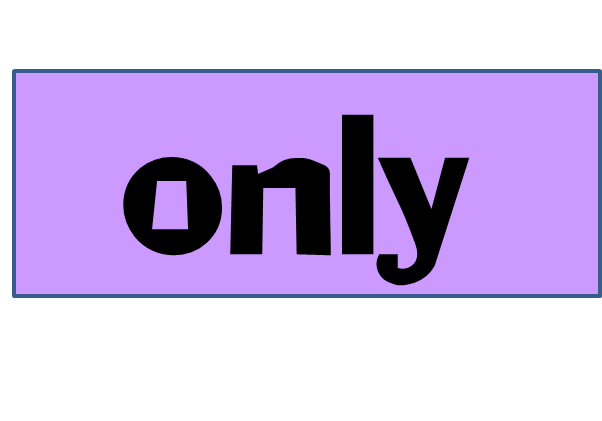 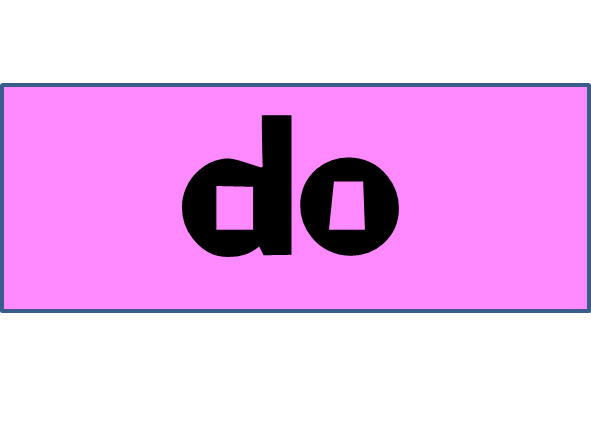 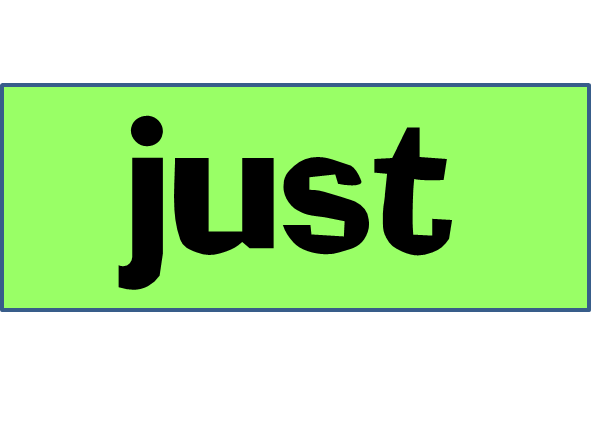 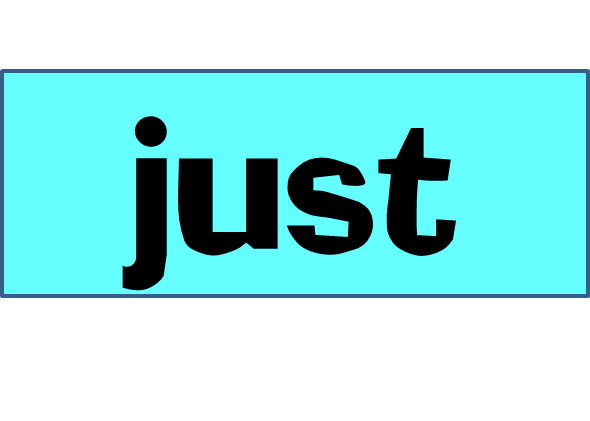 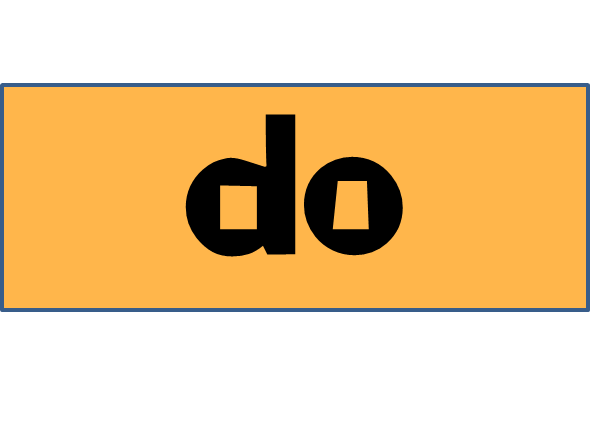 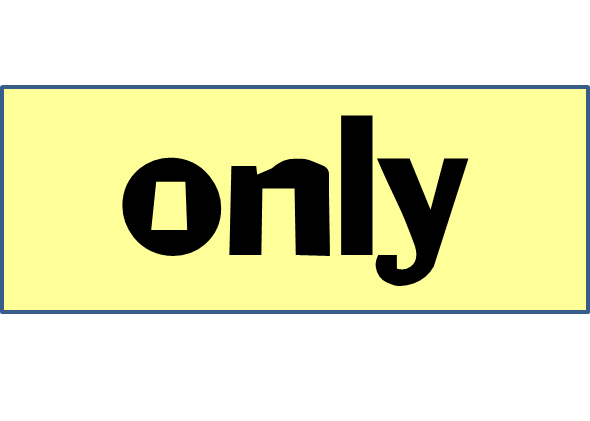 26-4e
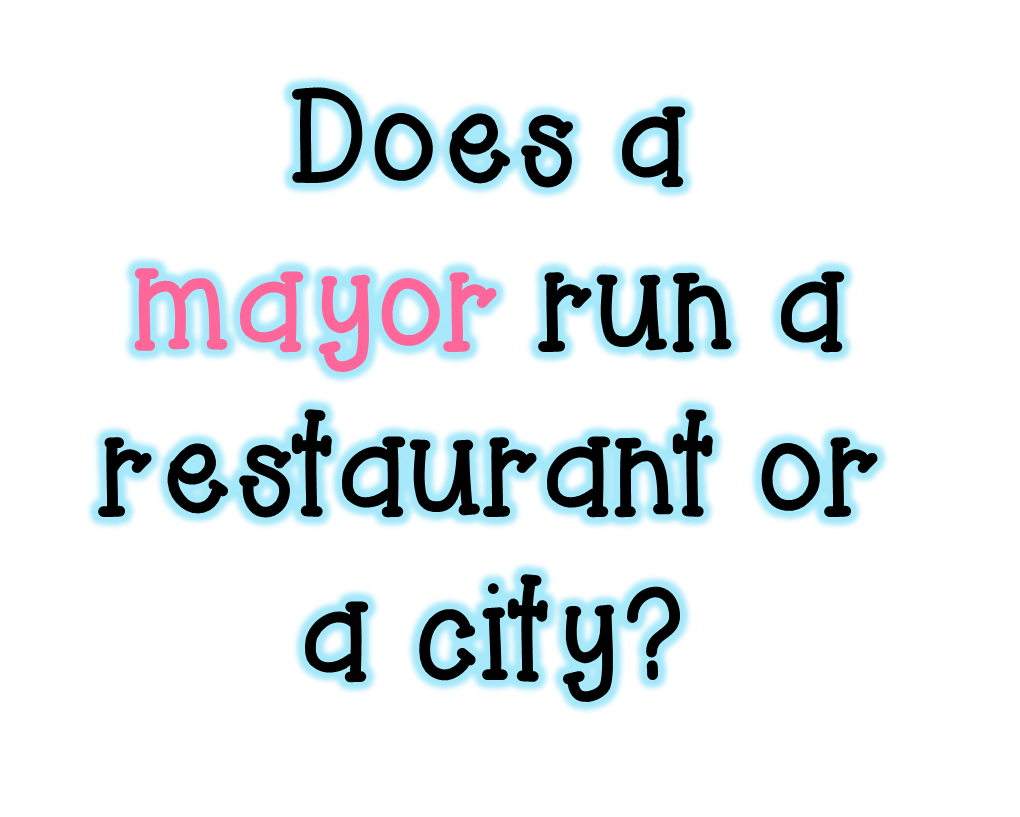 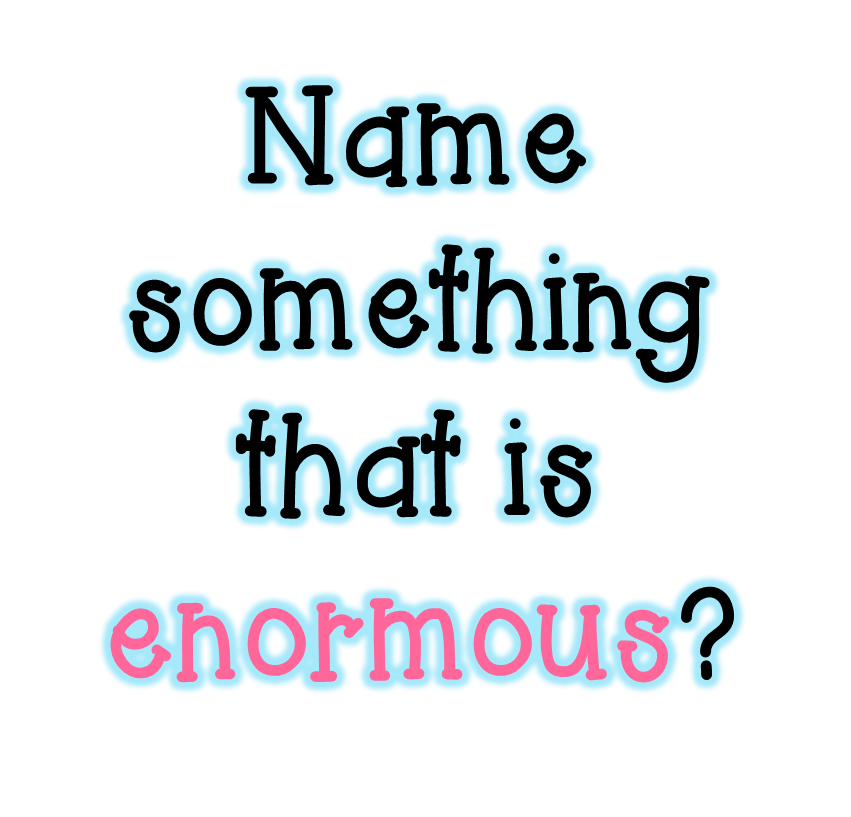 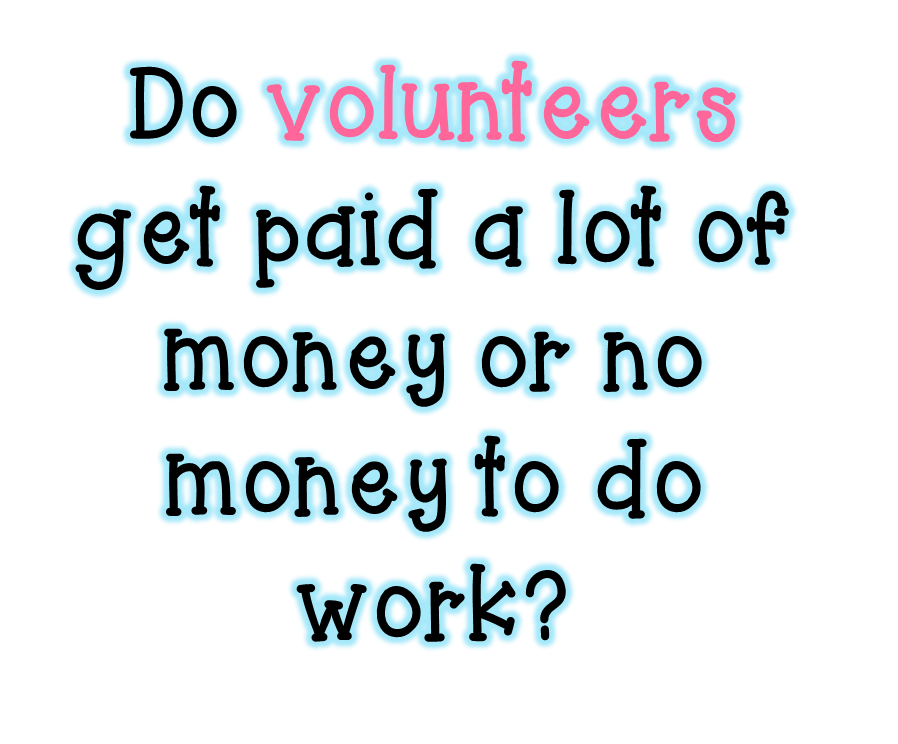 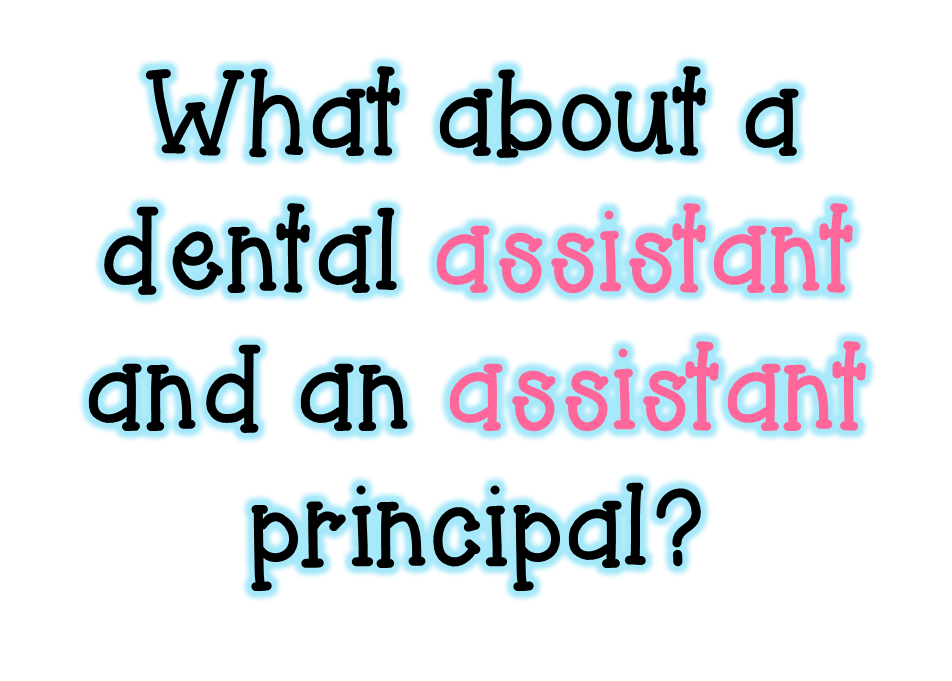 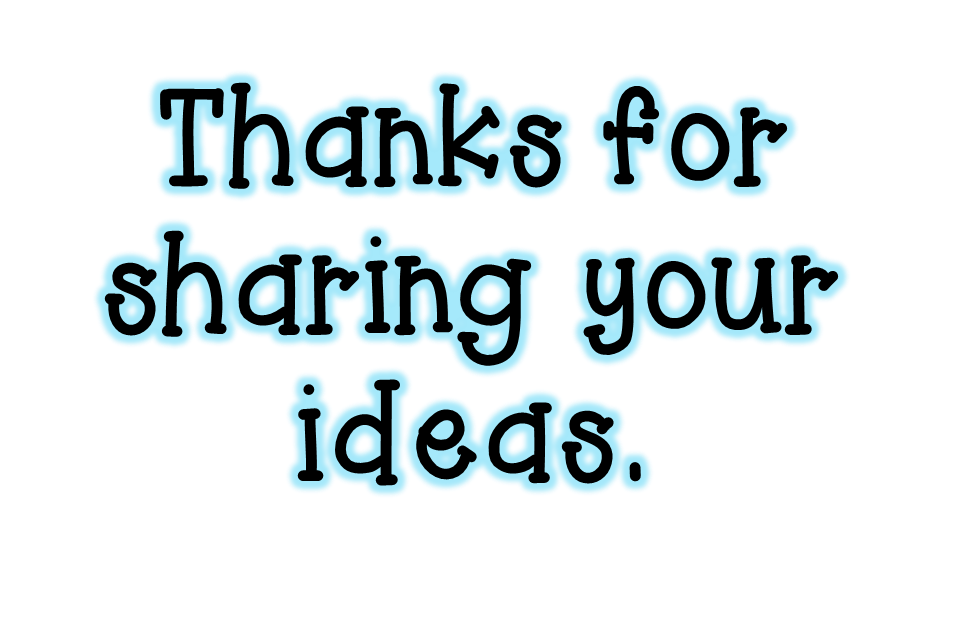 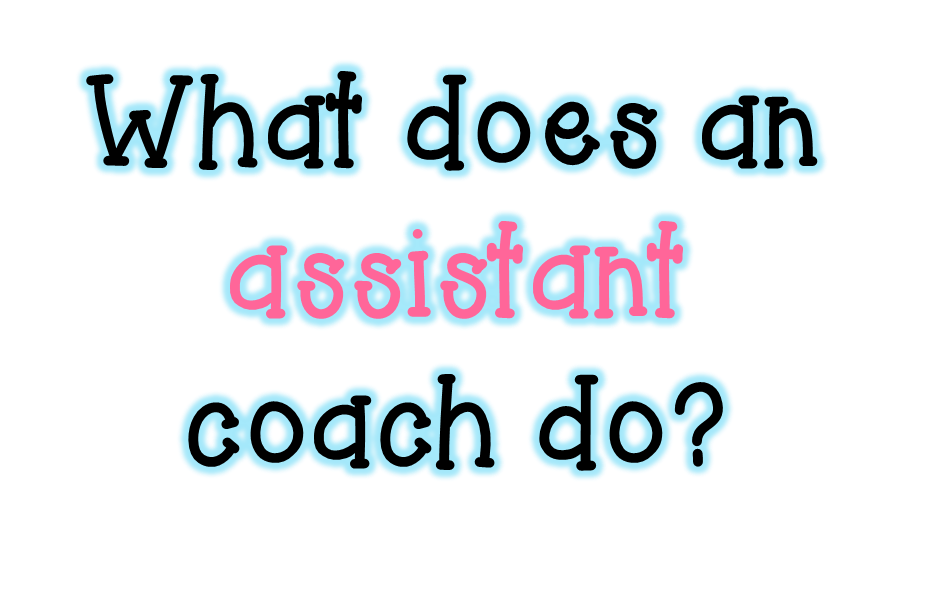 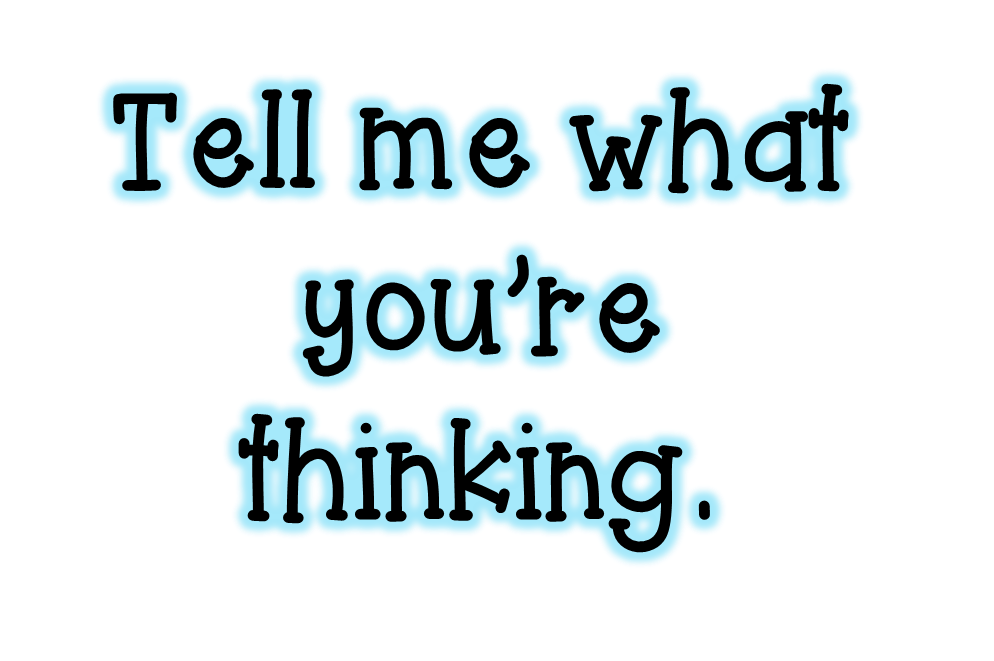 26-4f
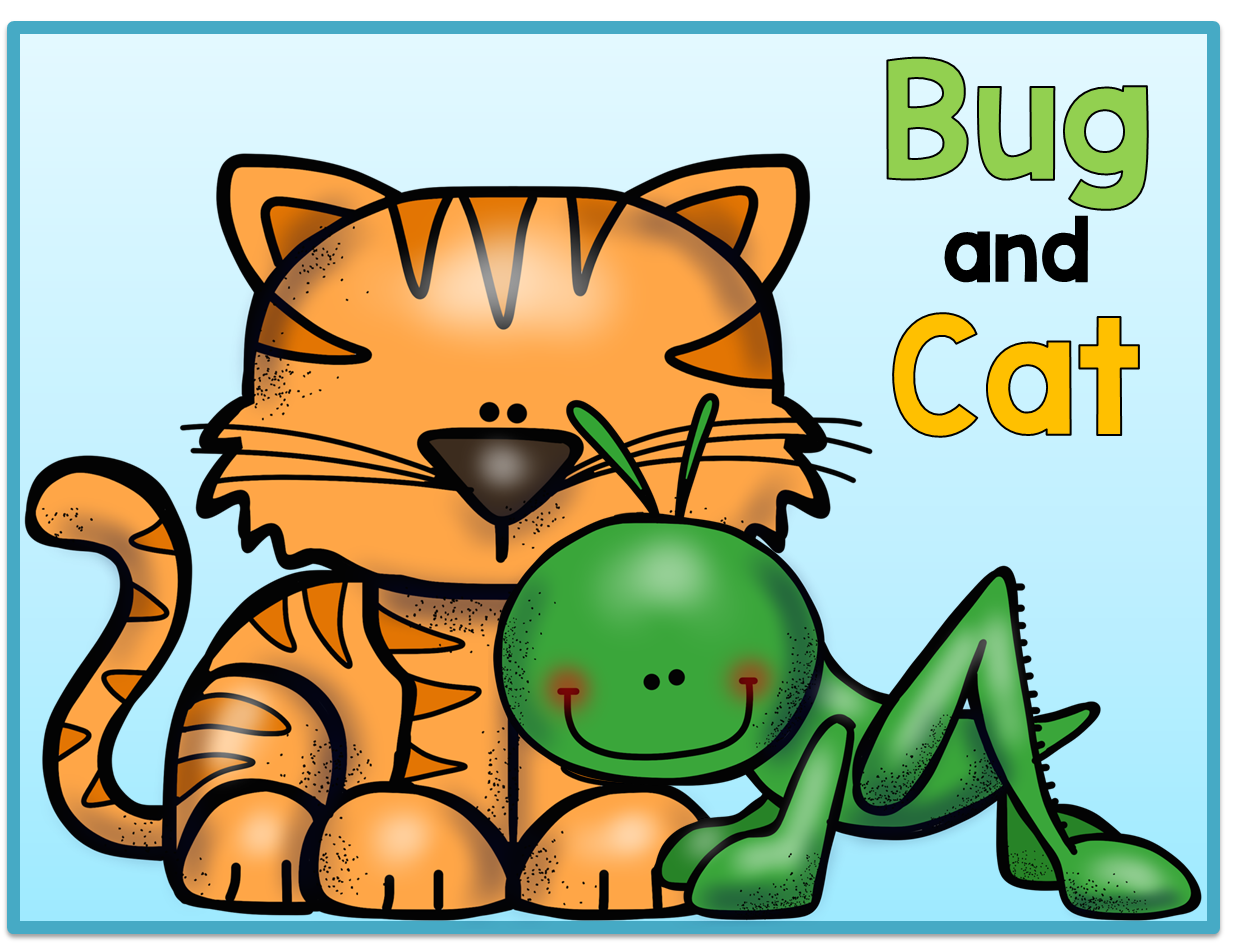 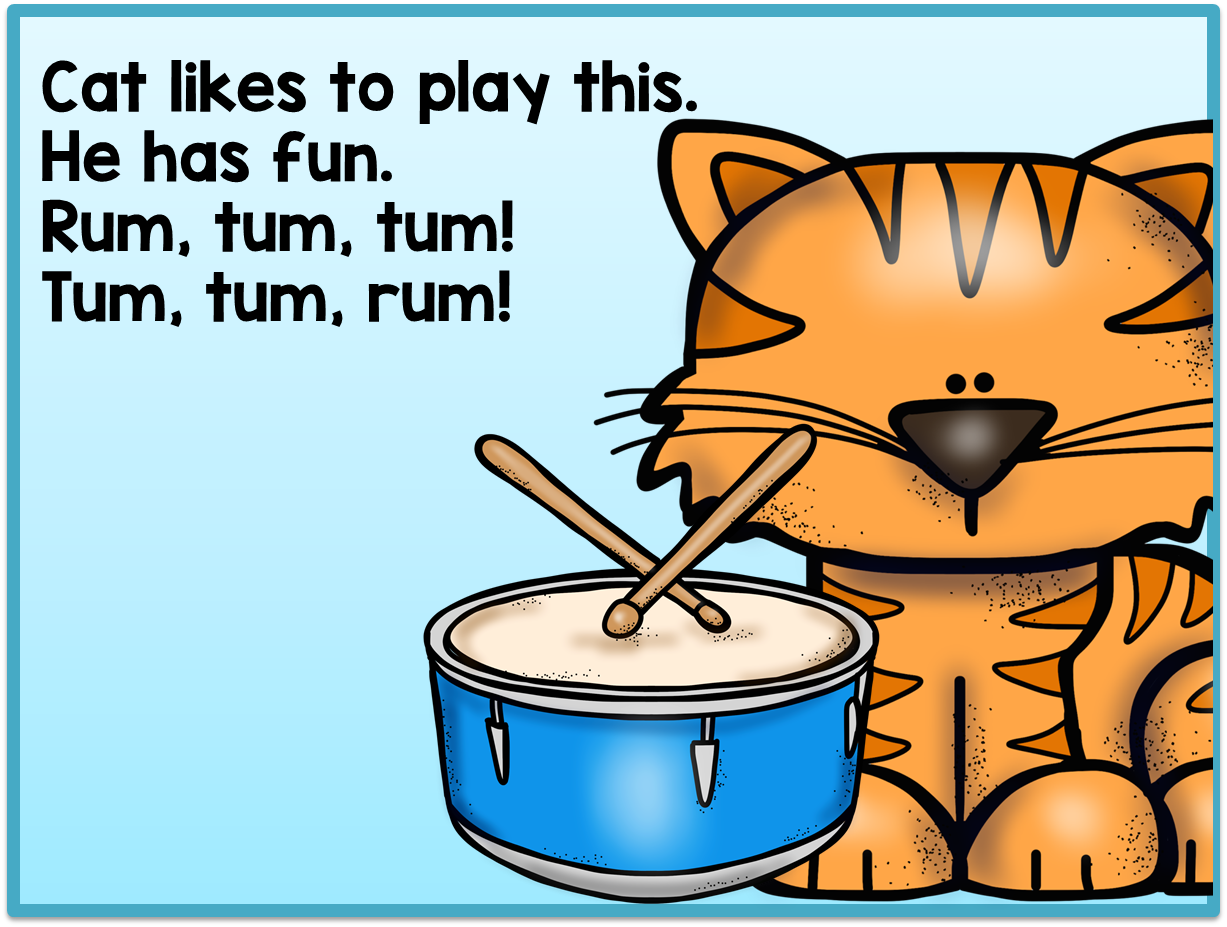 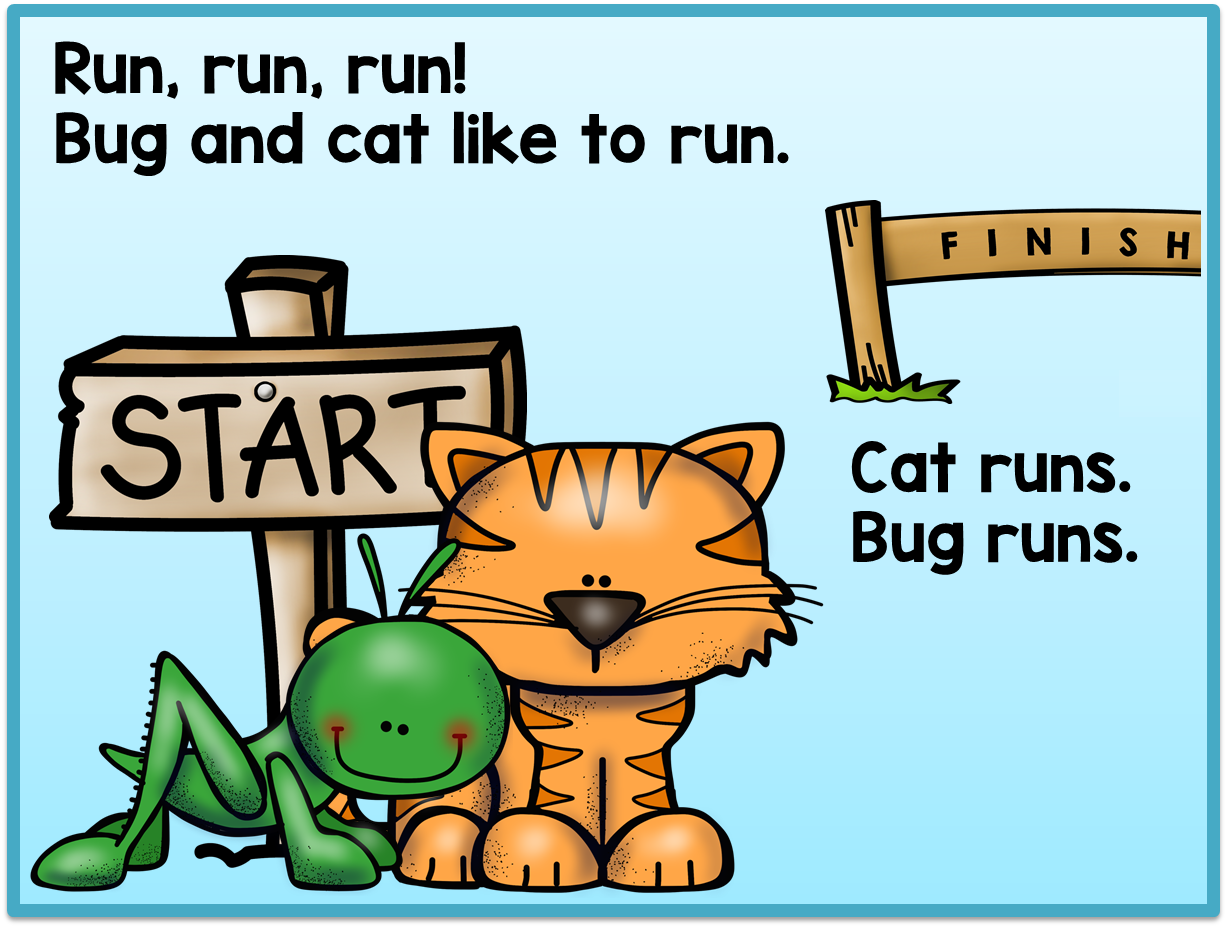 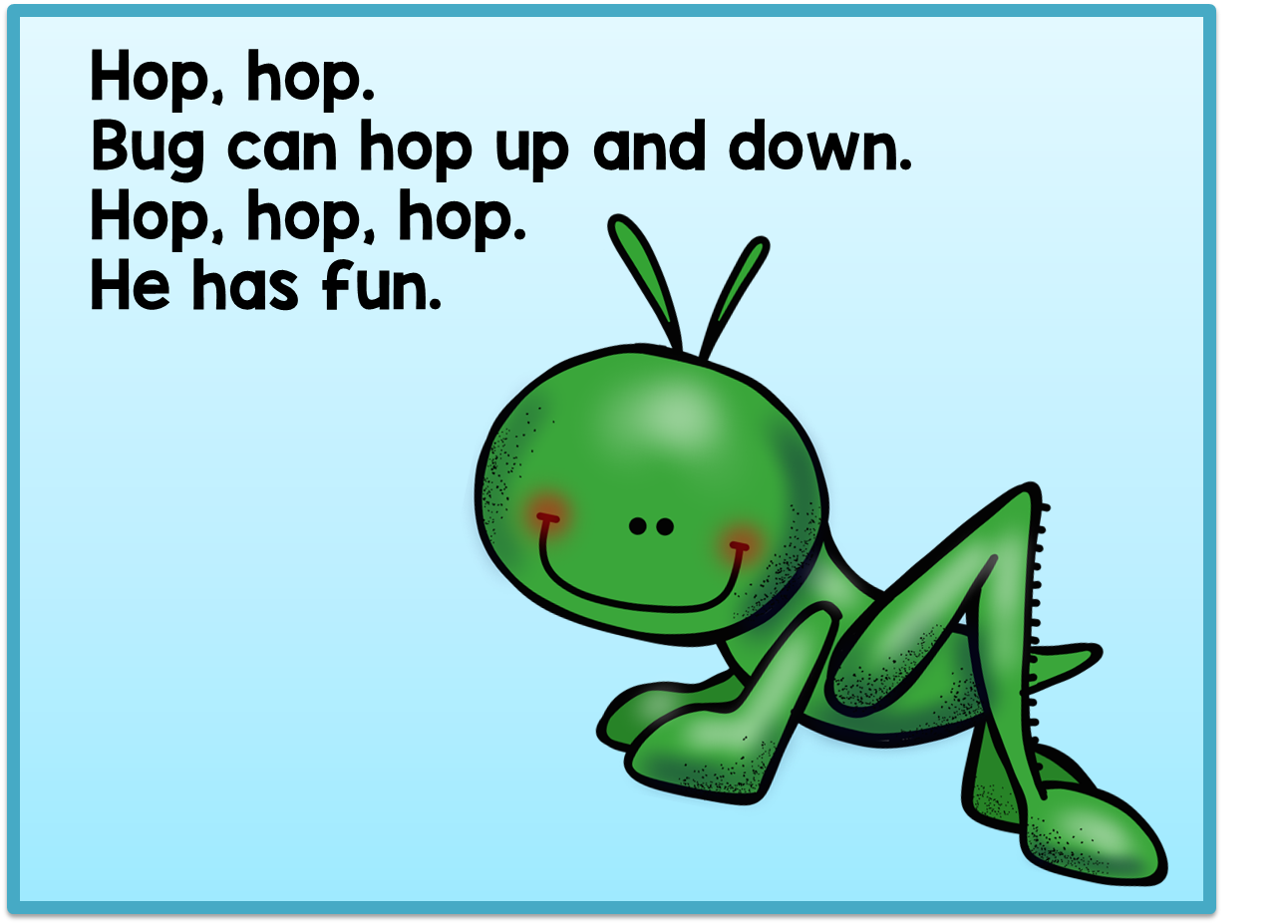 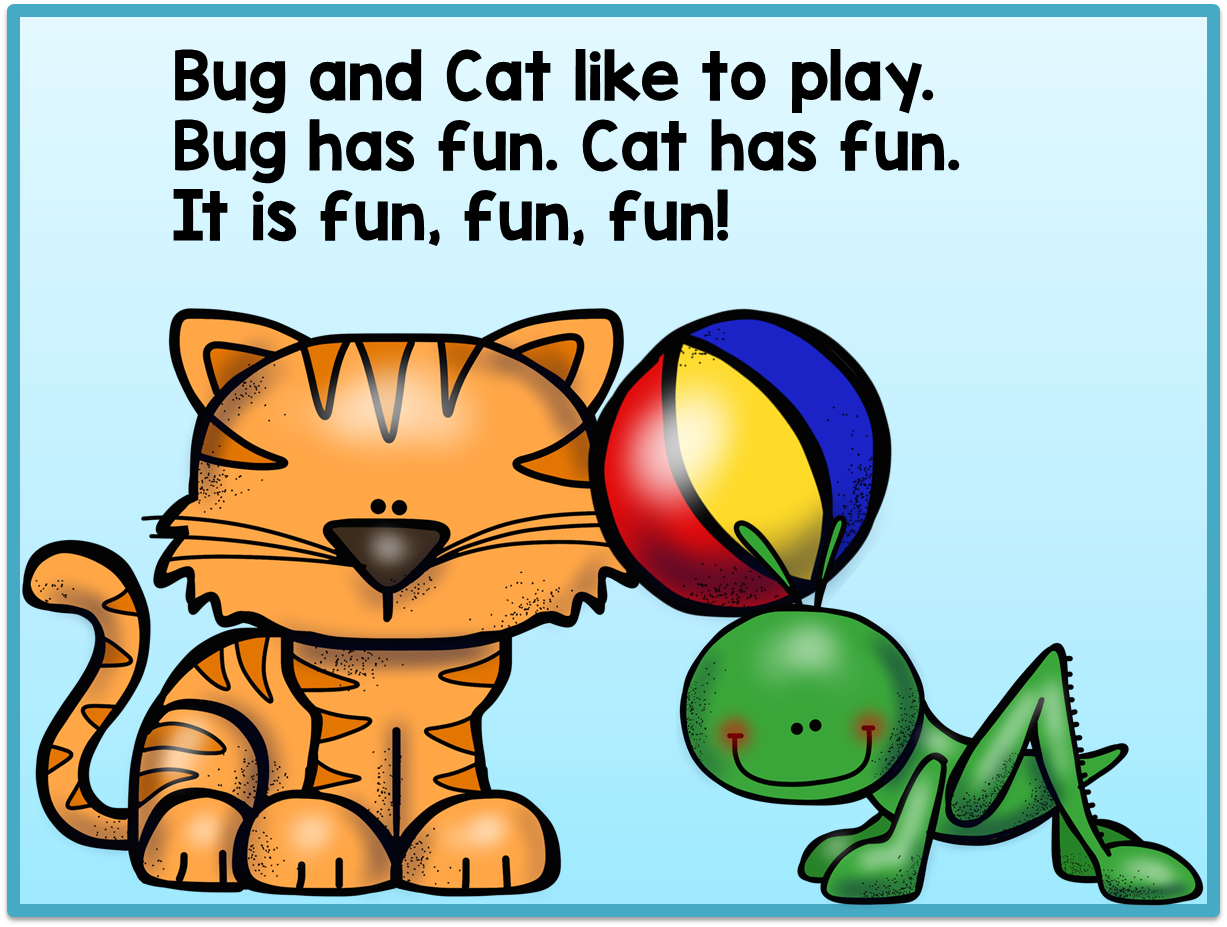 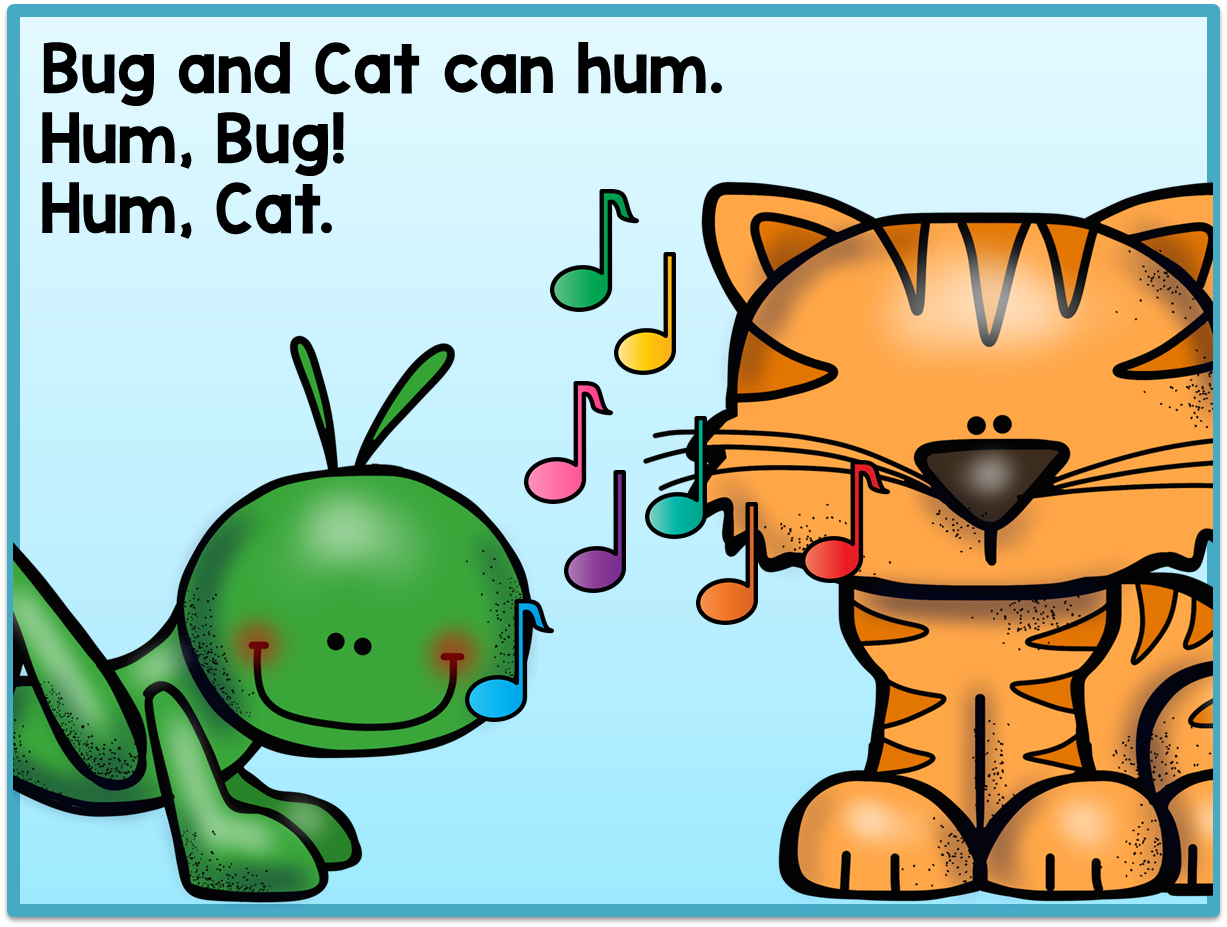 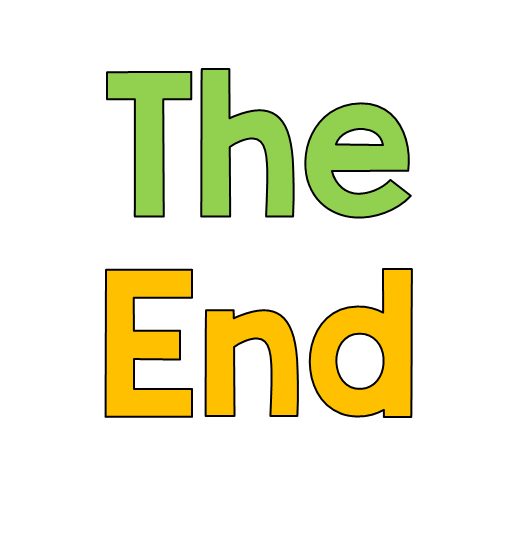 26-4g
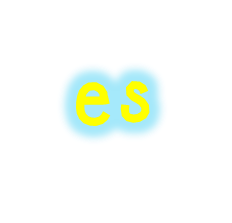 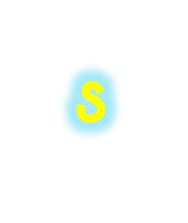 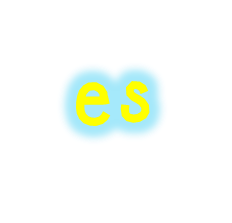 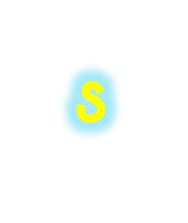 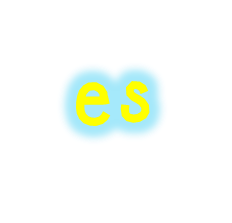 26-5a
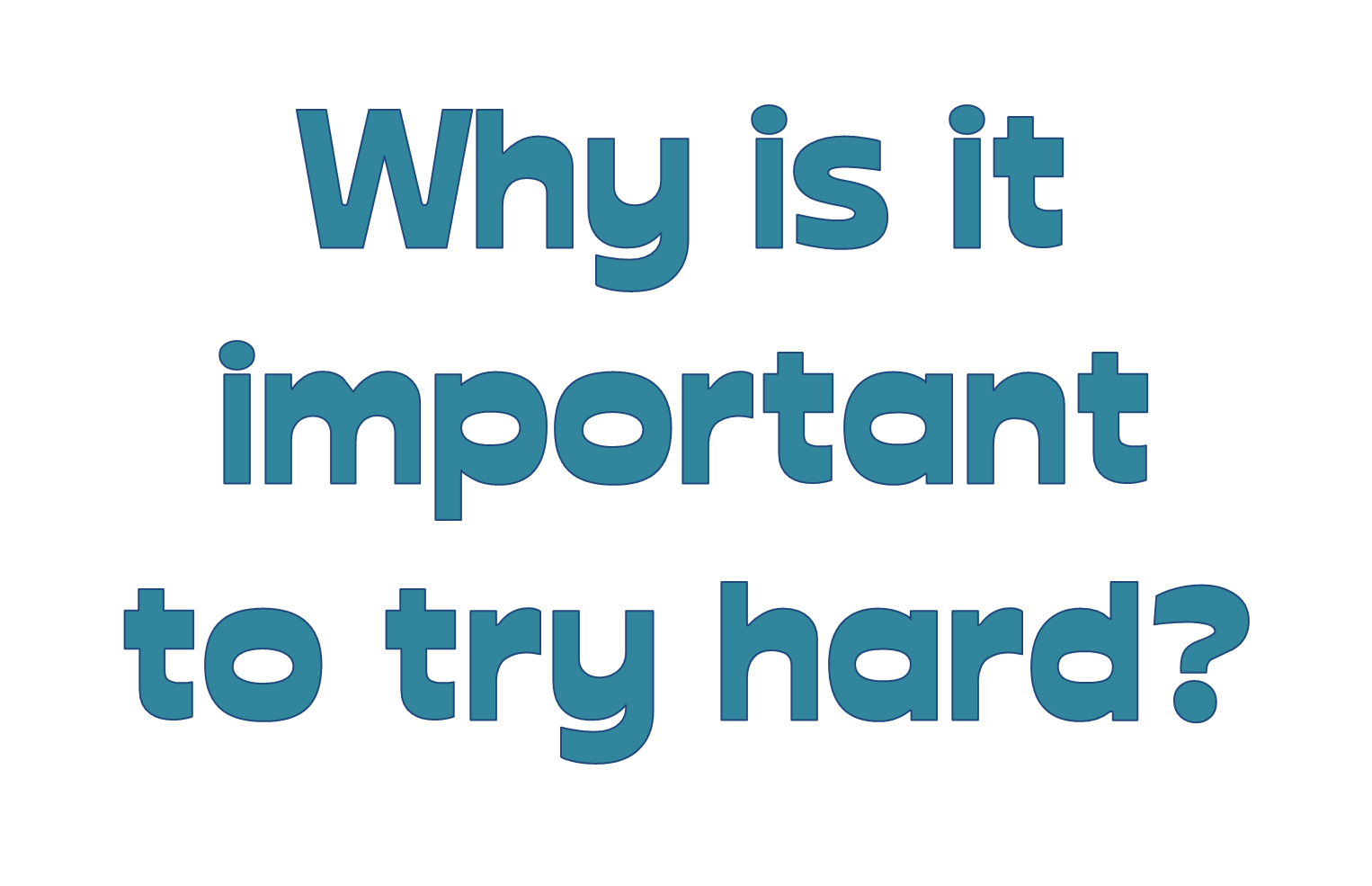 26-5b
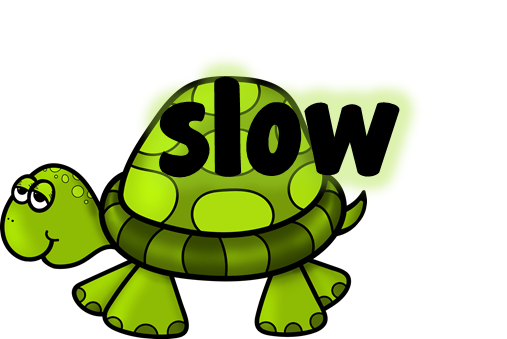 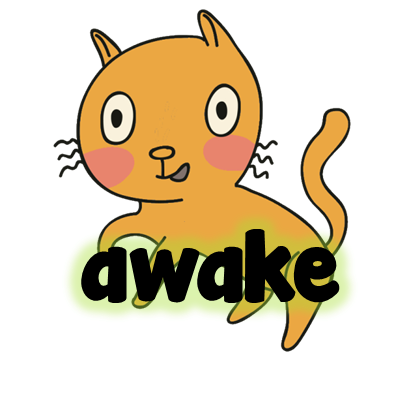 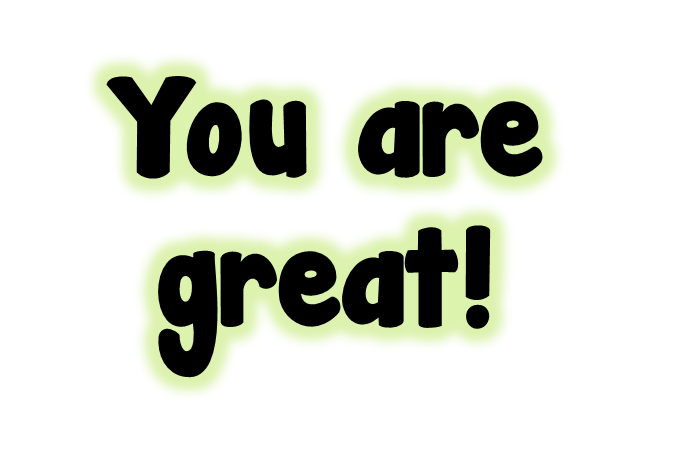 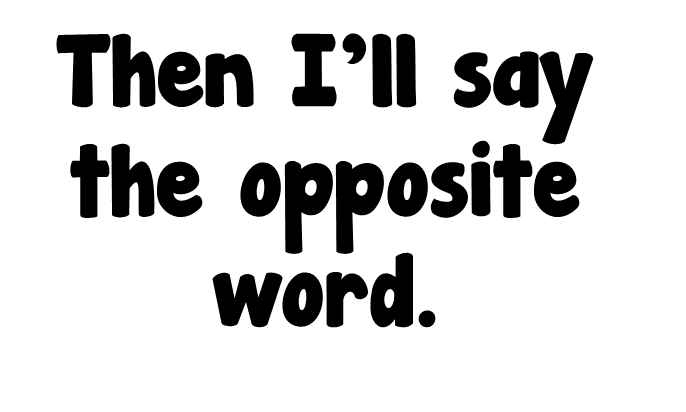 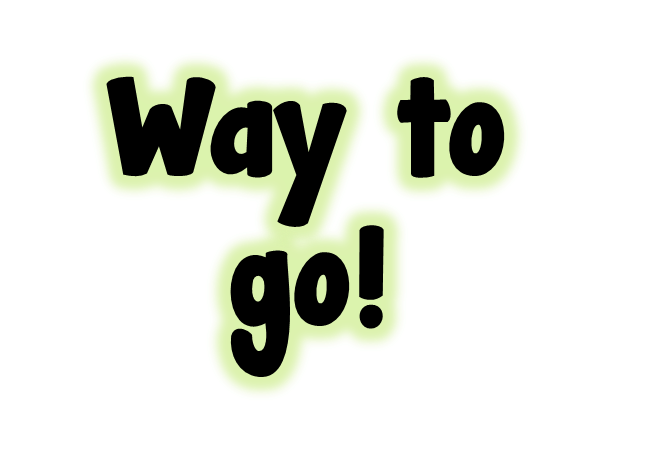 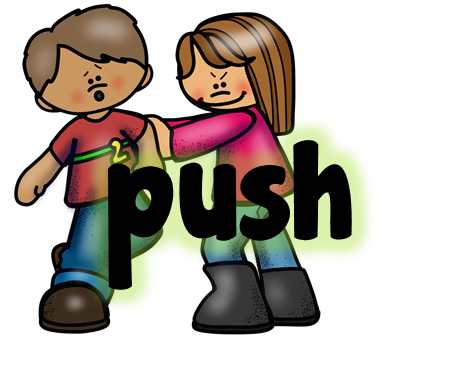 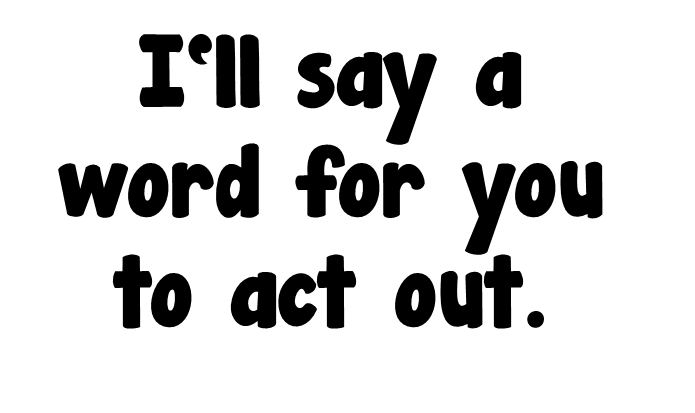 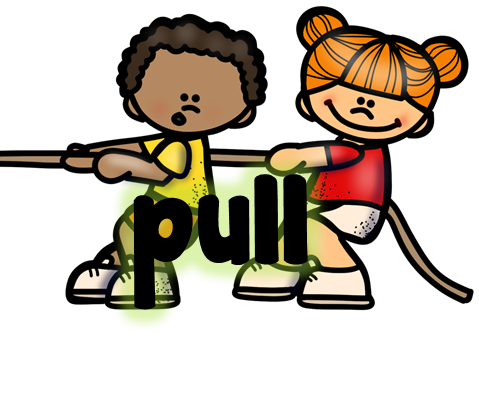 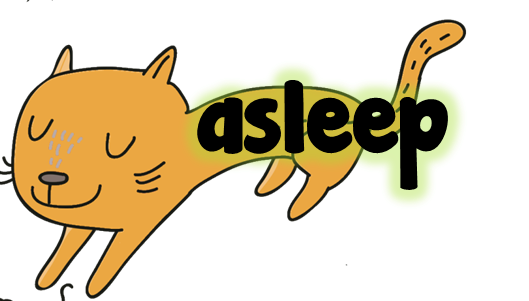 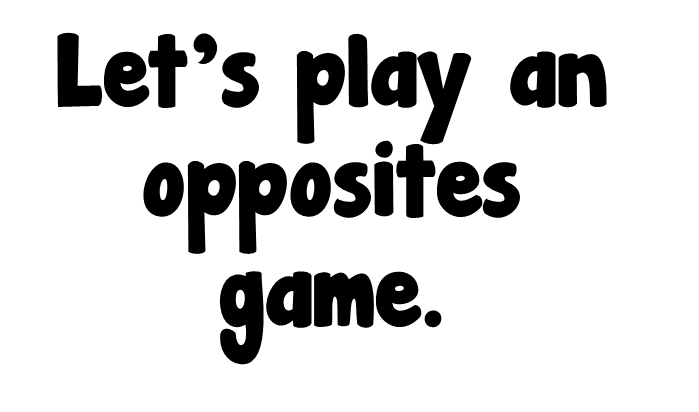 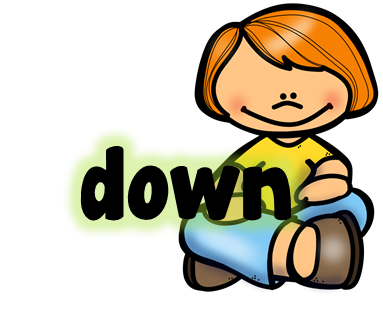 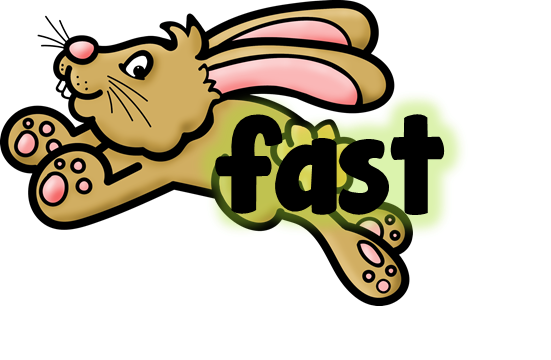 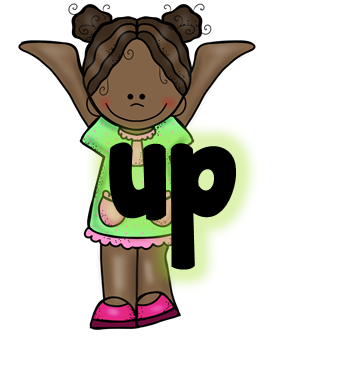 26-5c
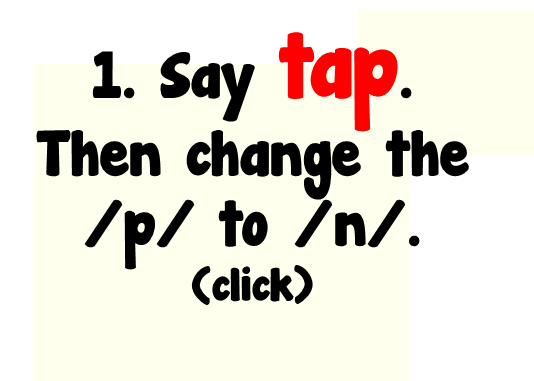 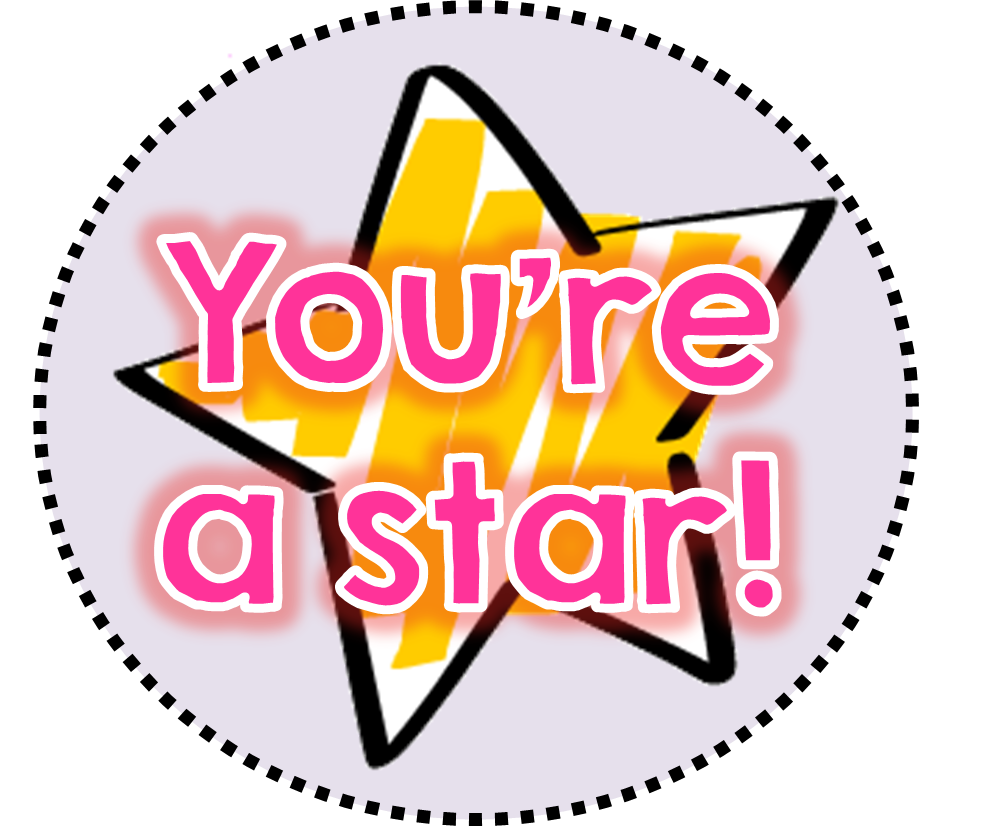 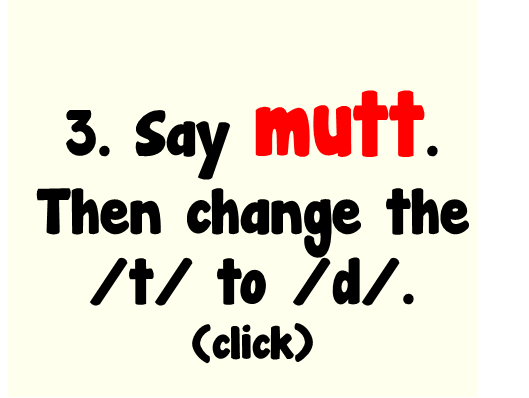 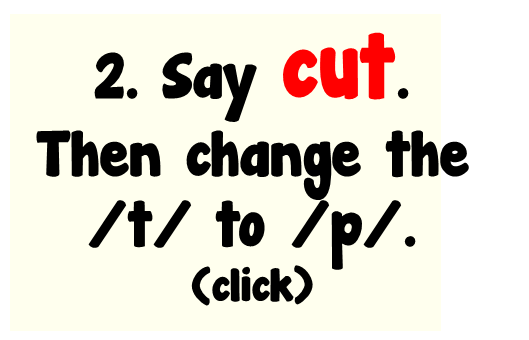 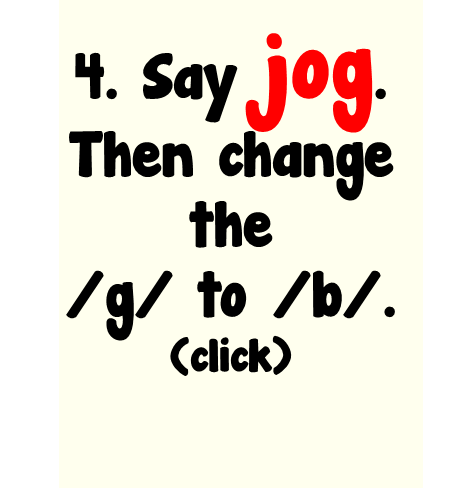 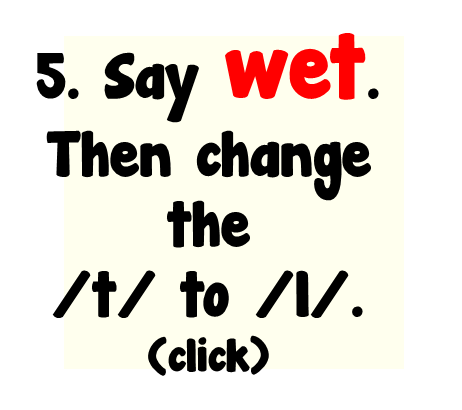 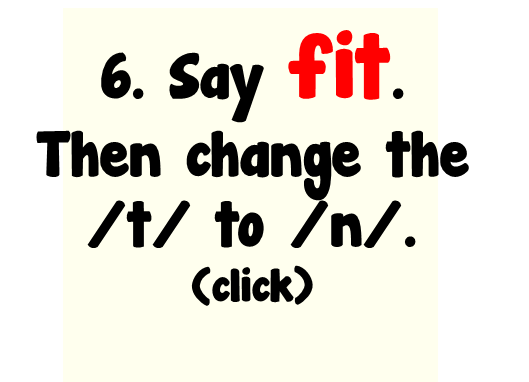 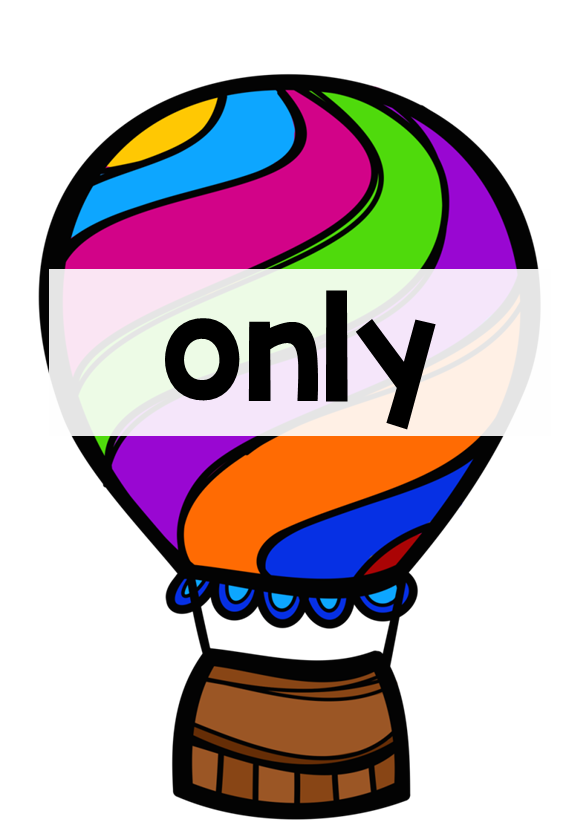 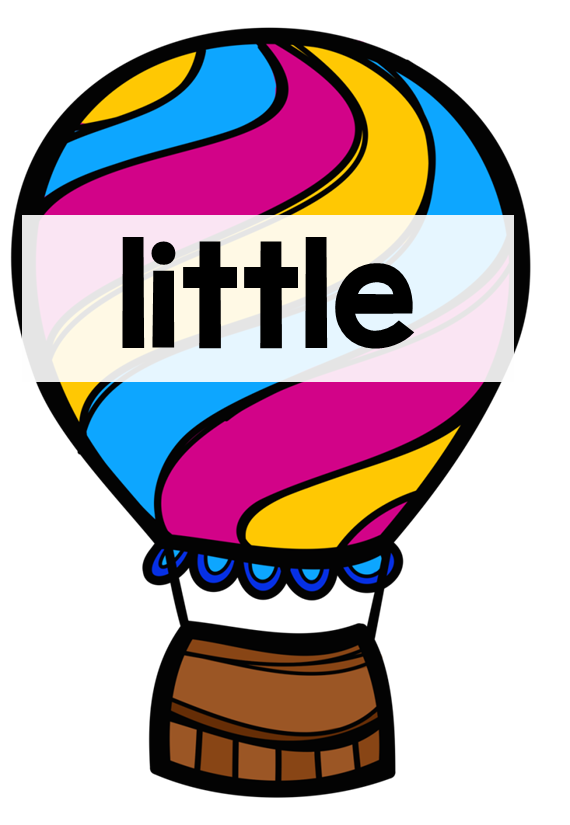 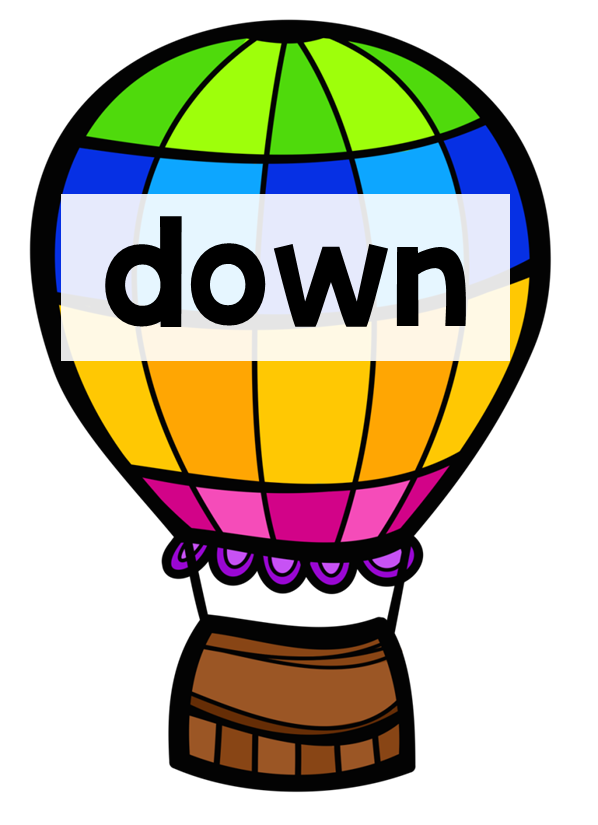 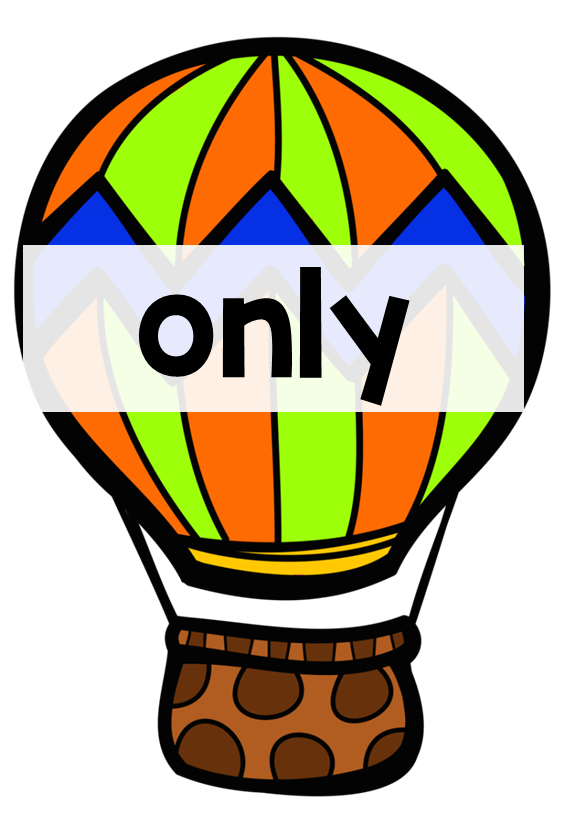 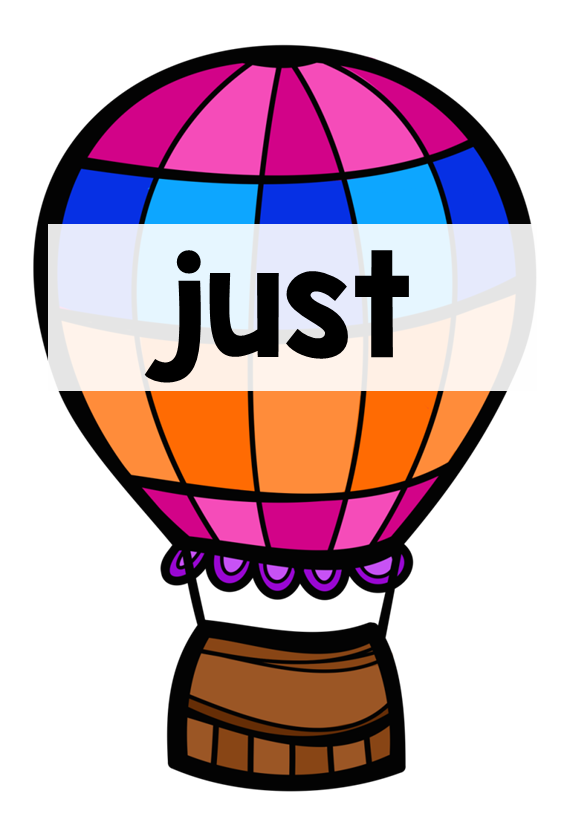 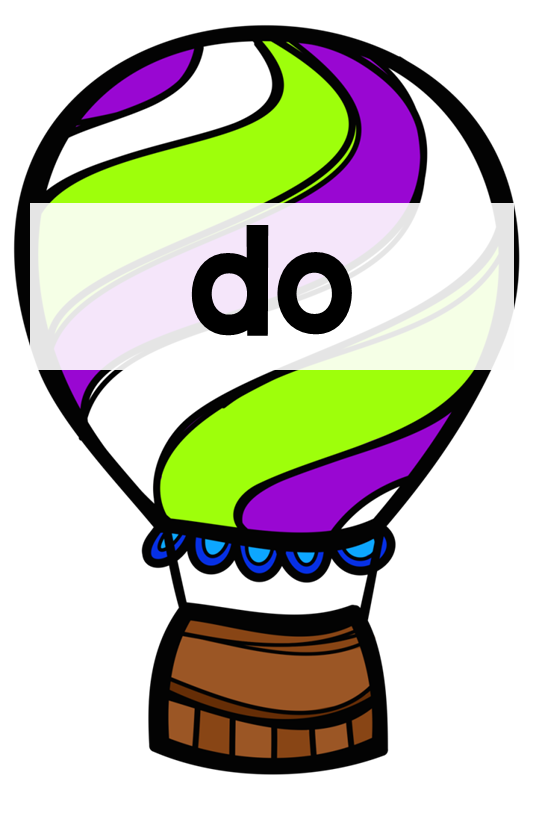 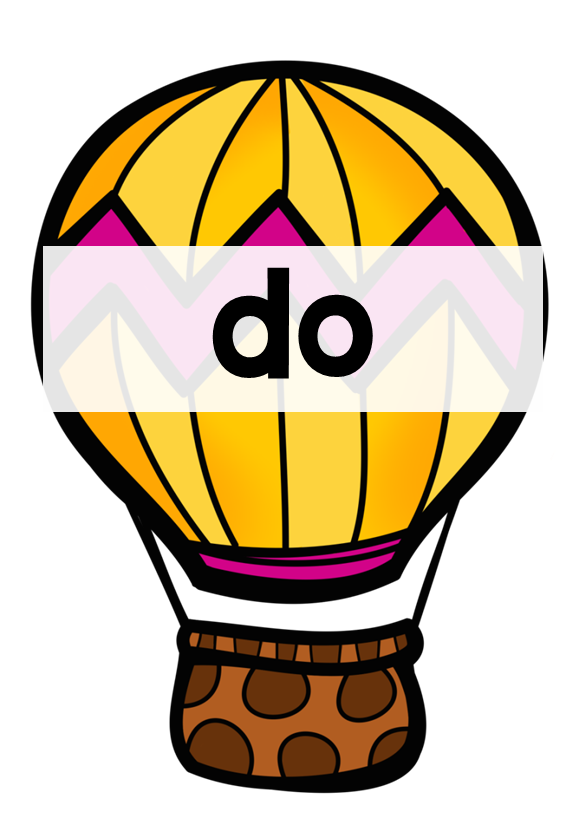 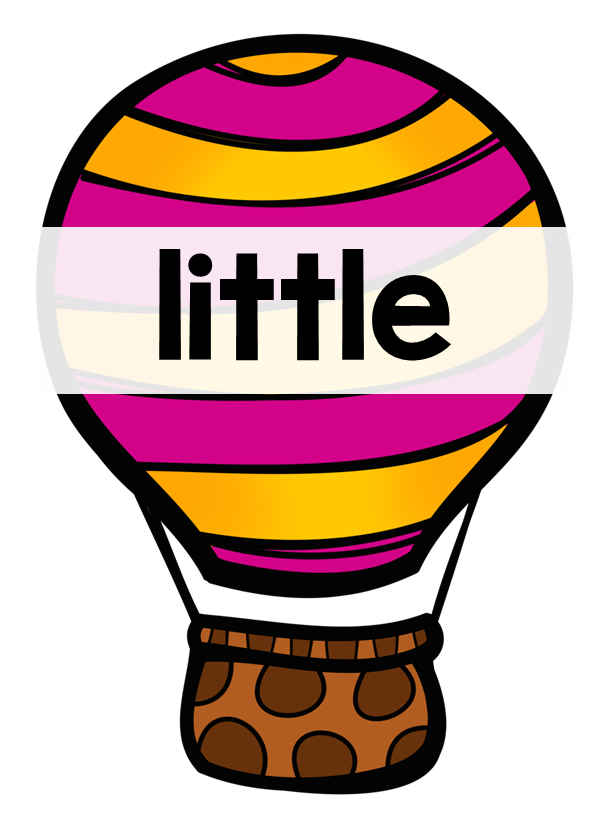 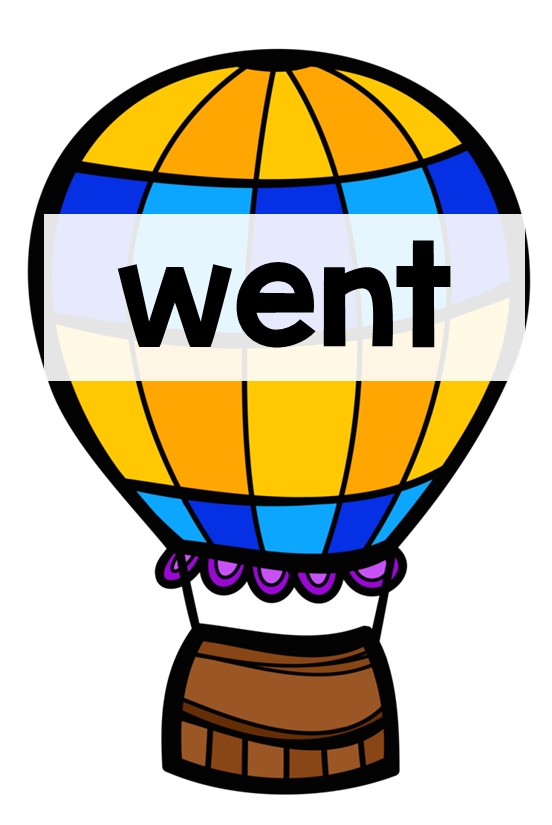 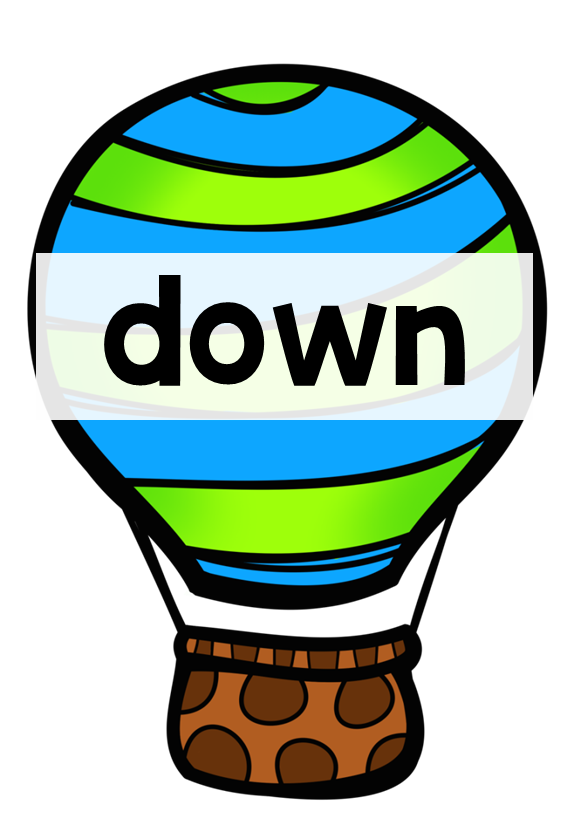 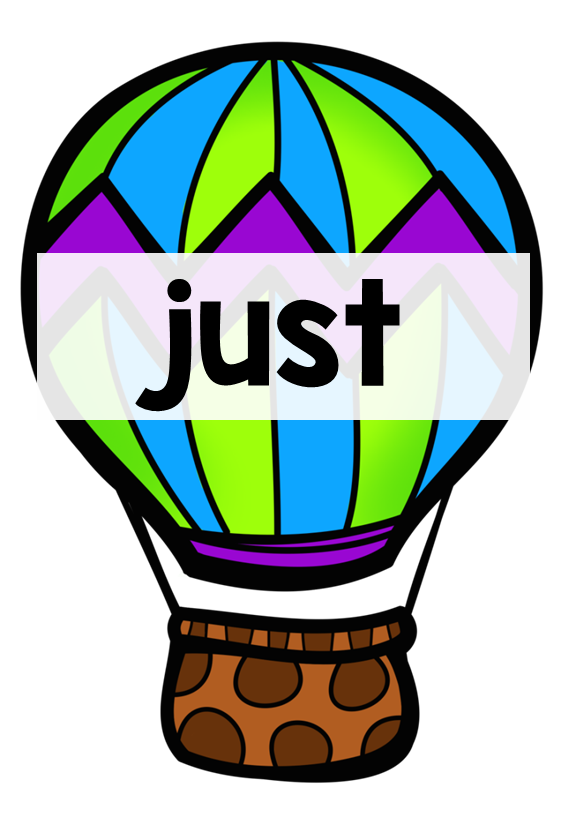 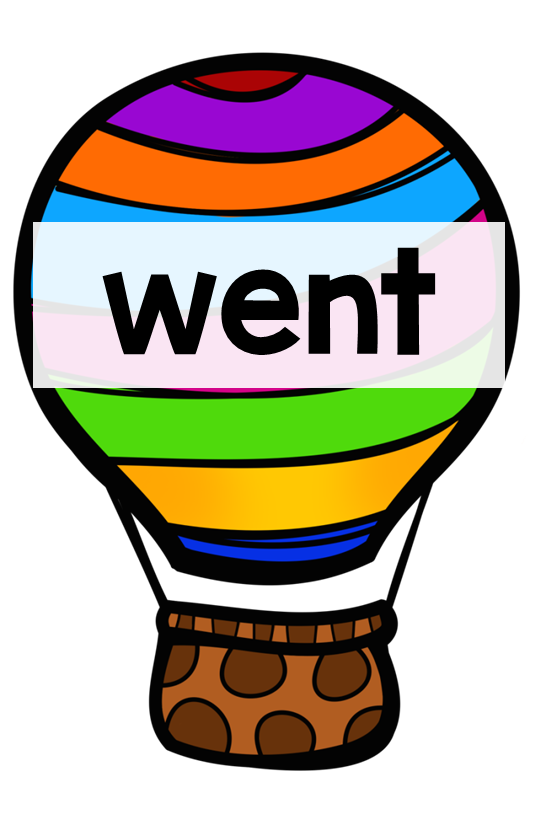 26-5d
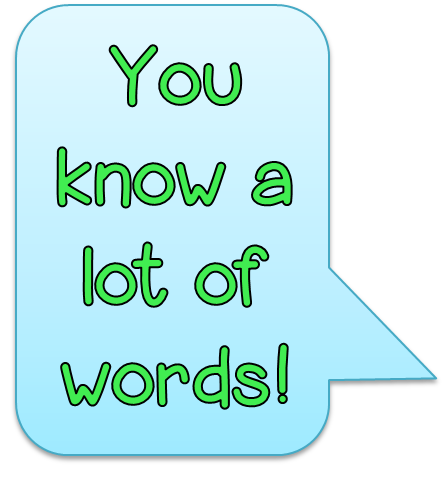 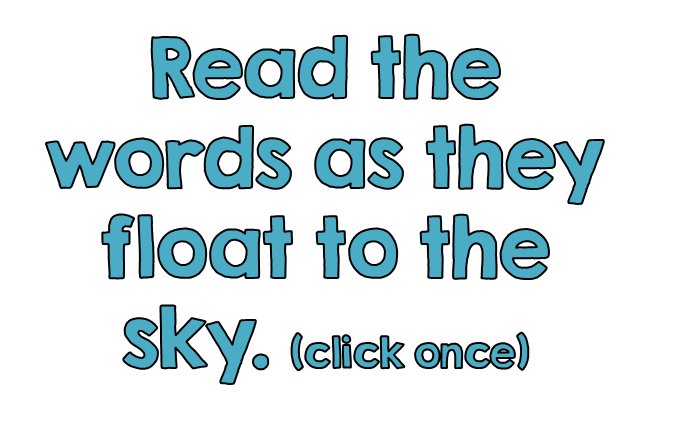 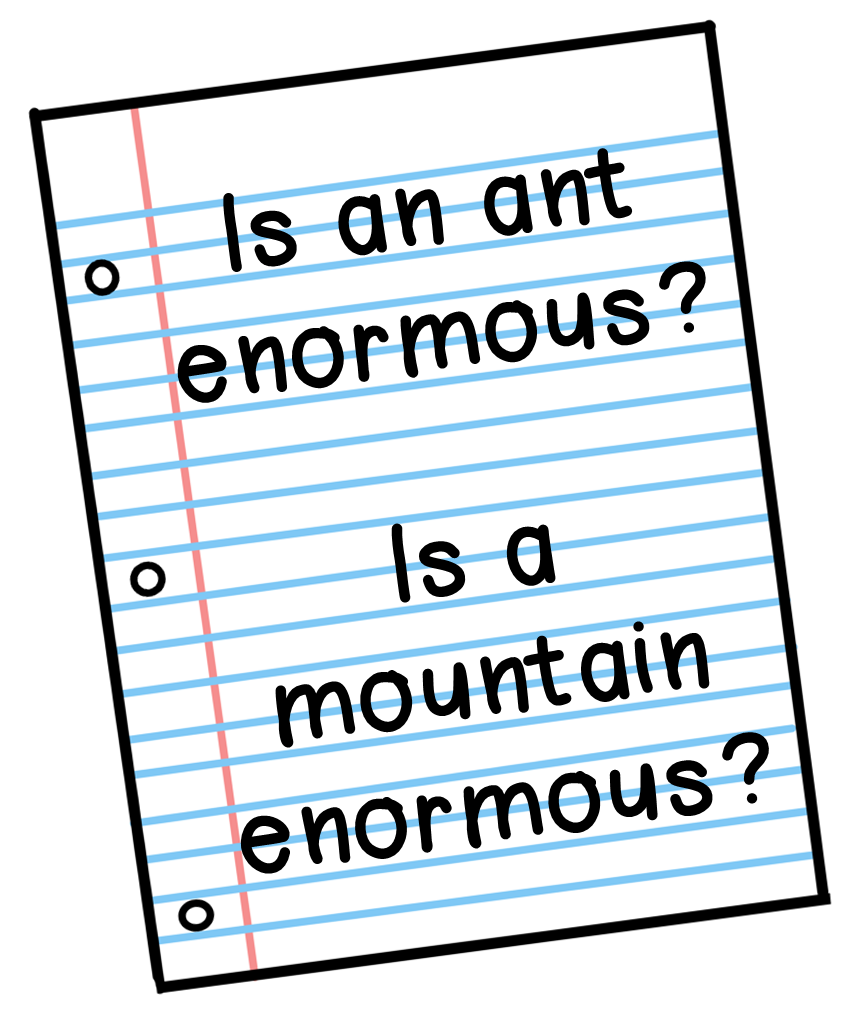 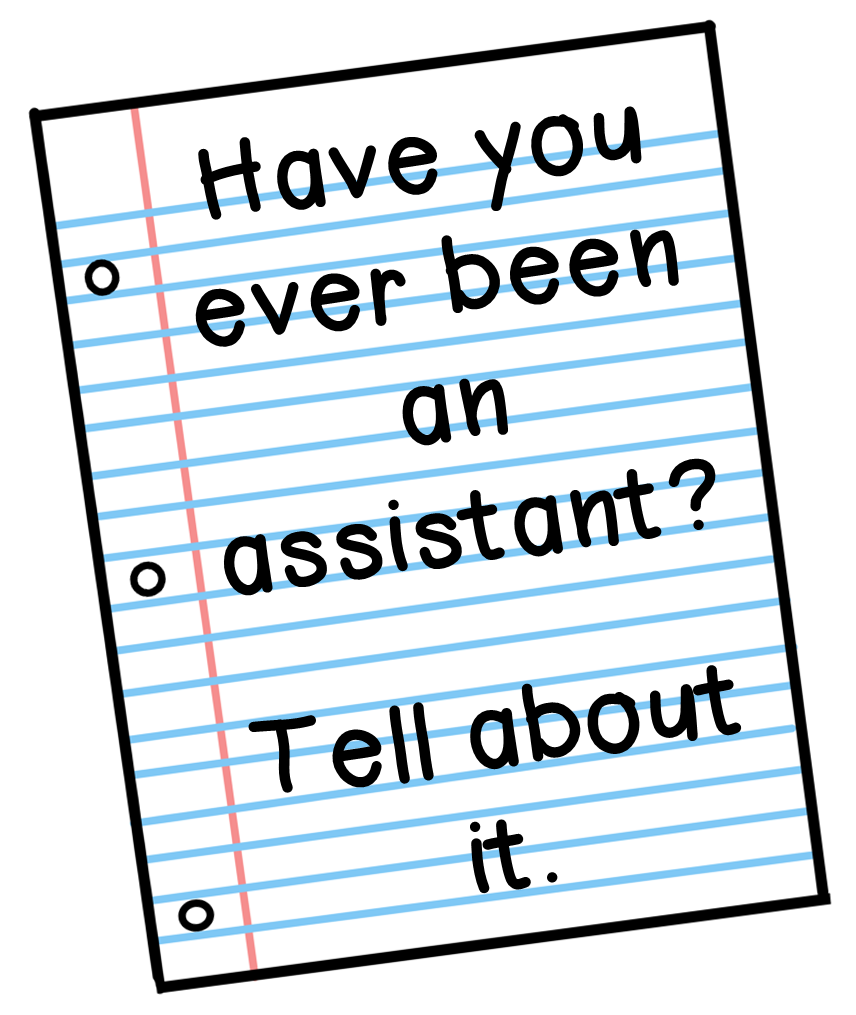 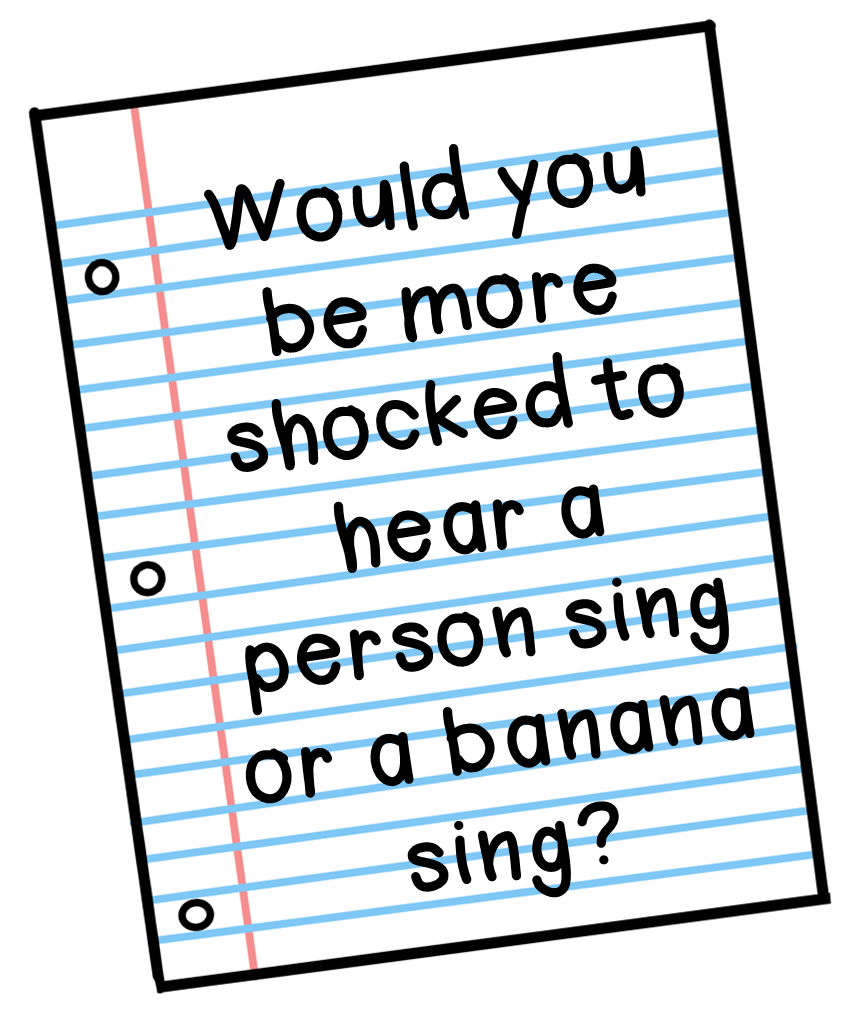 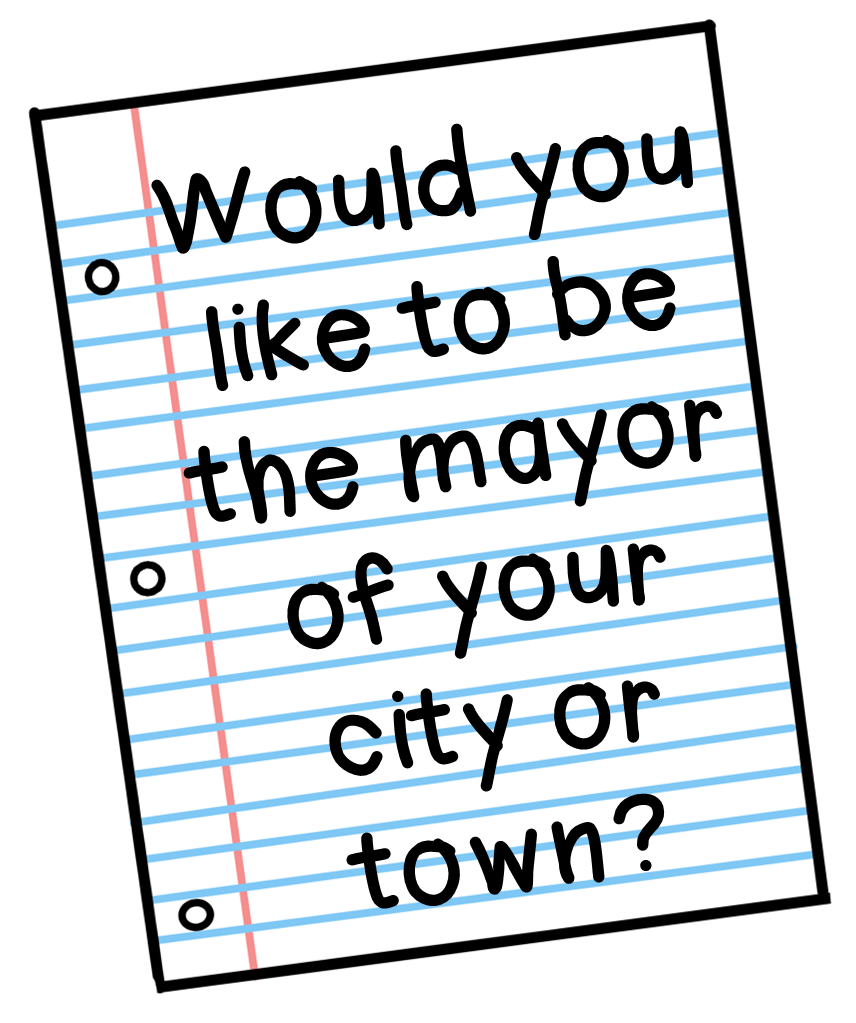 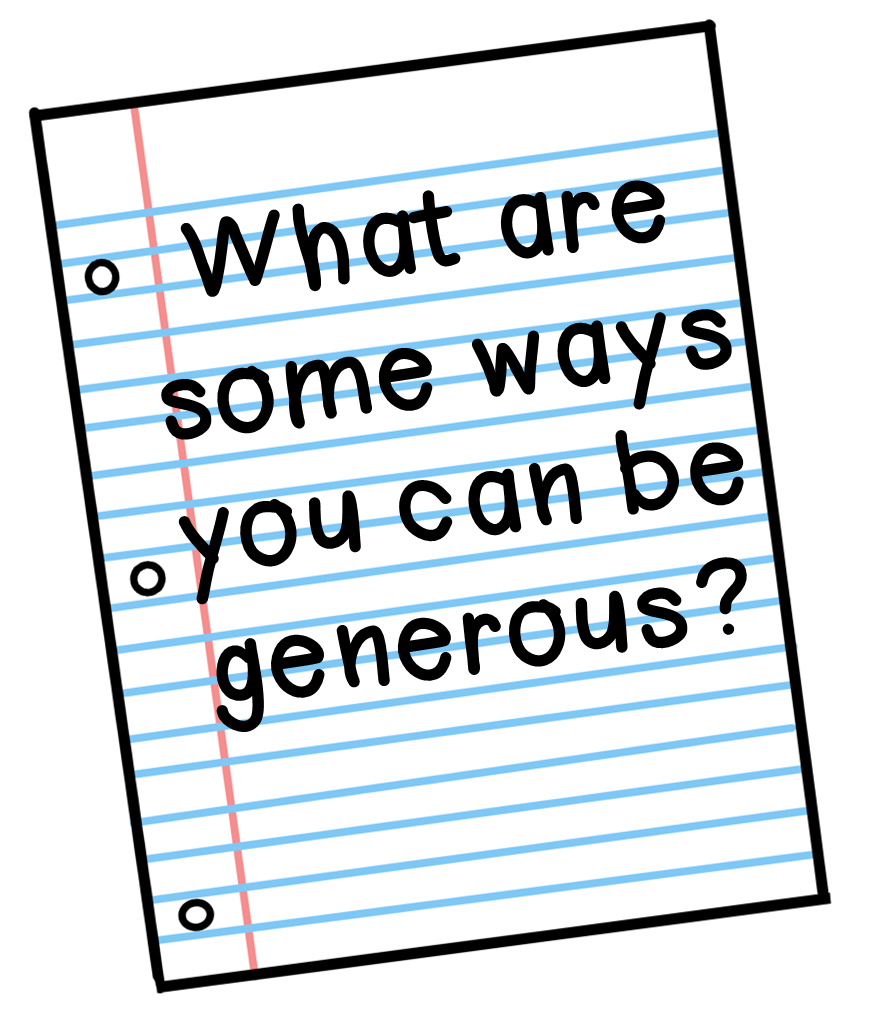 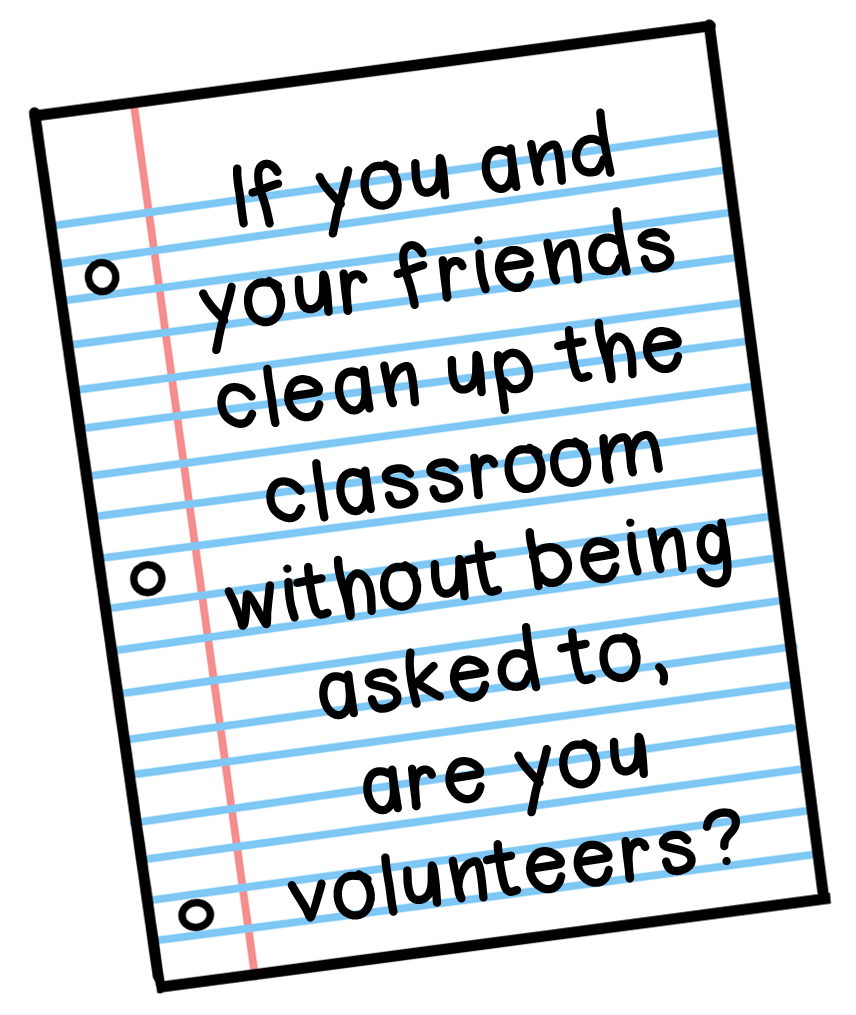 26-5e
26-5f
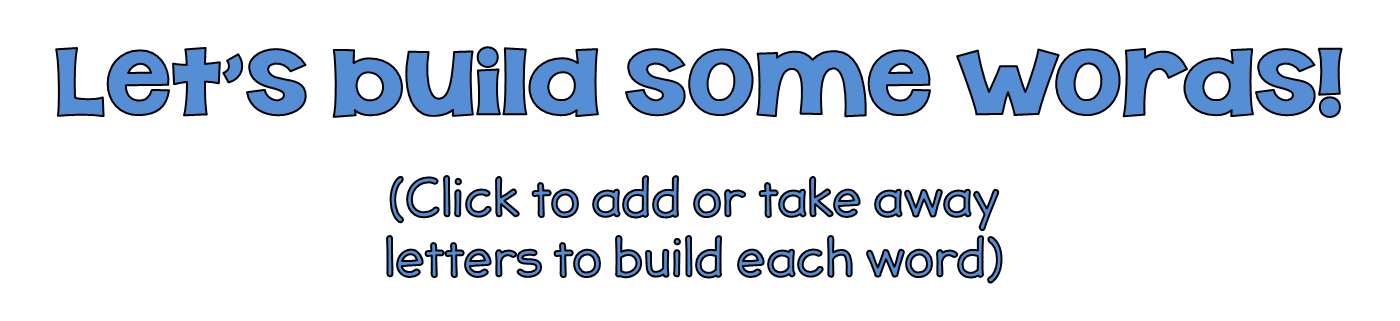 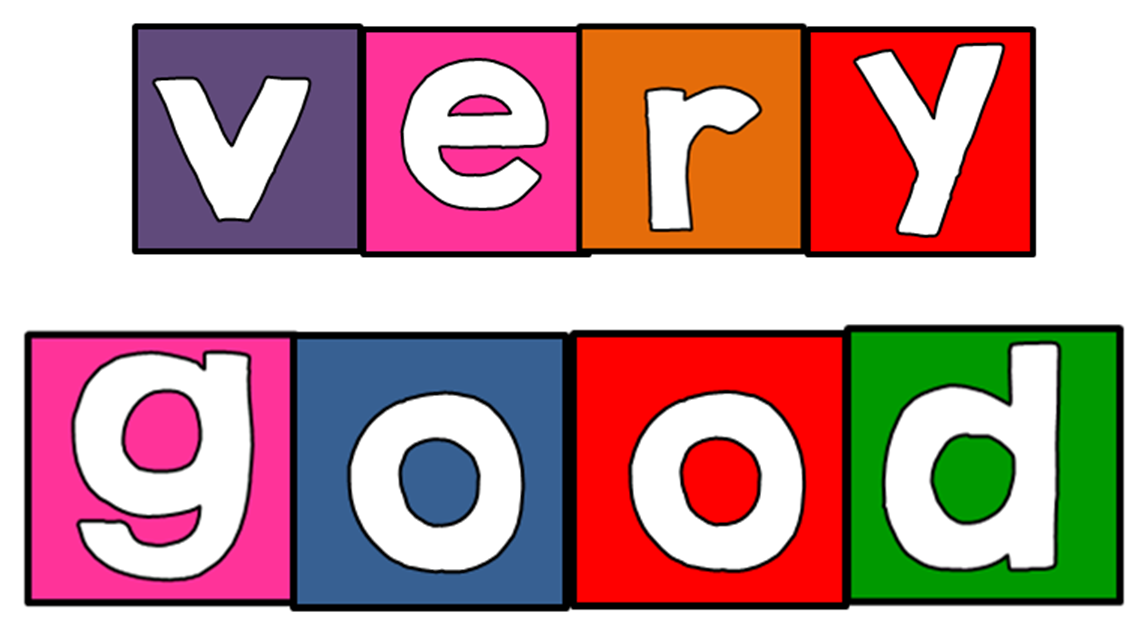 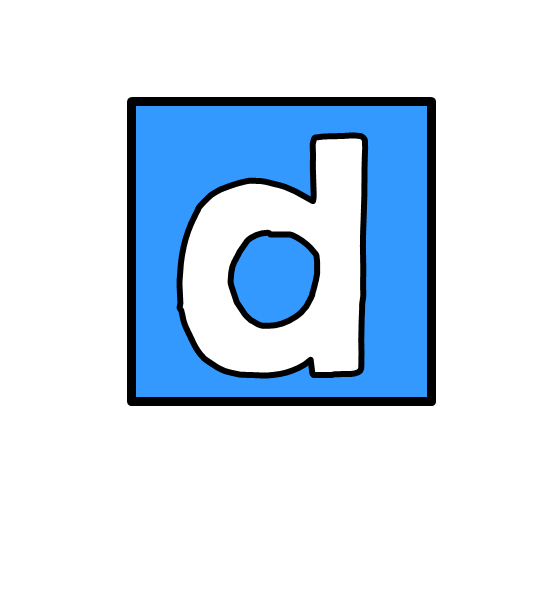 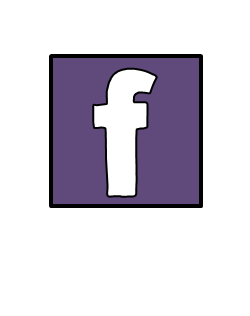 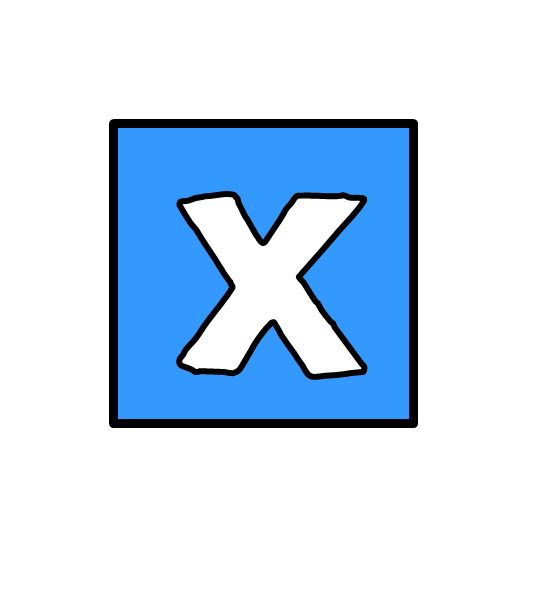 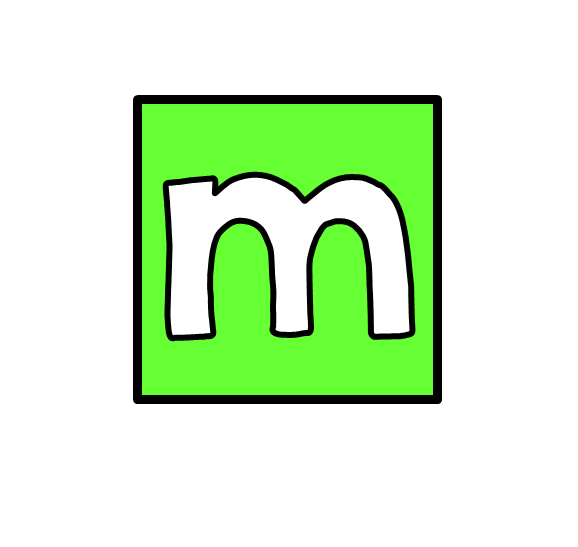 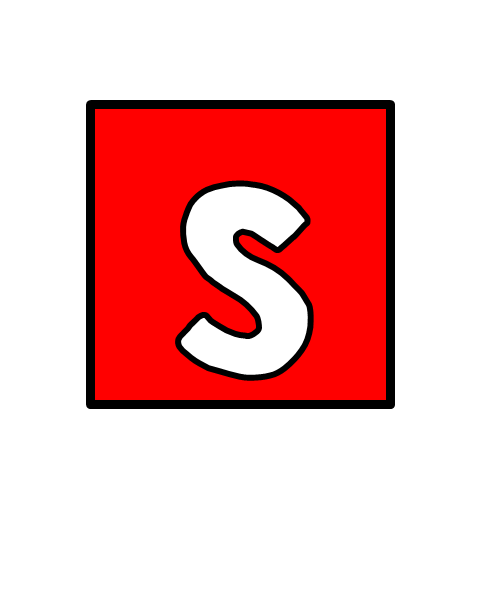 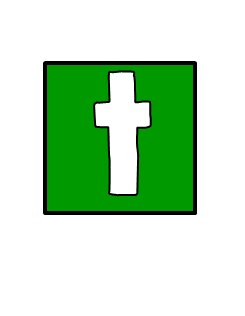 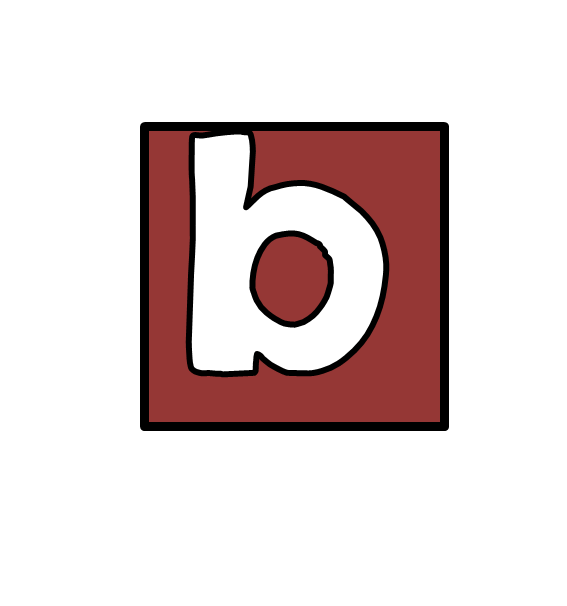 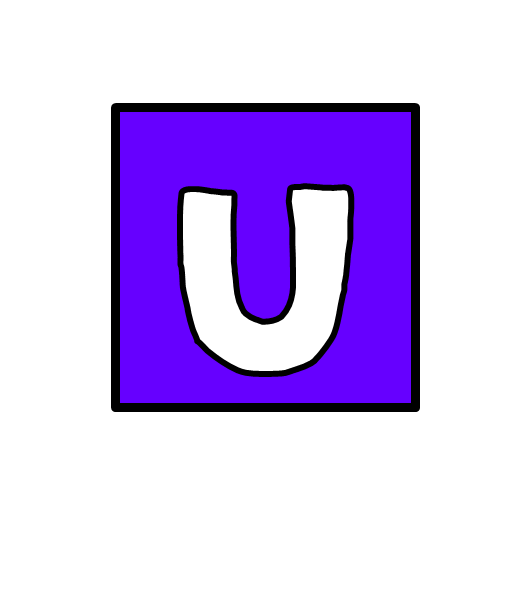 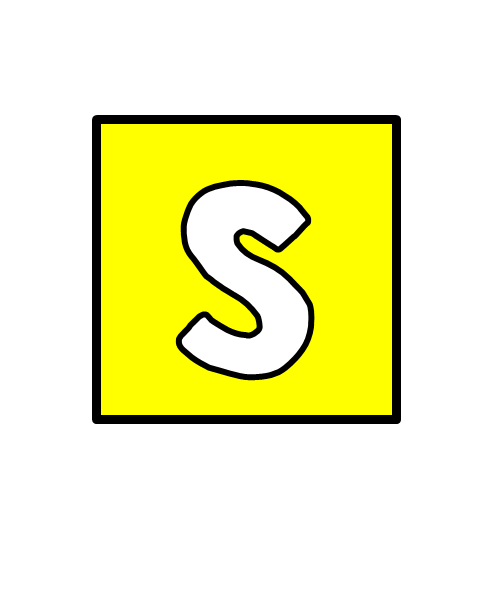 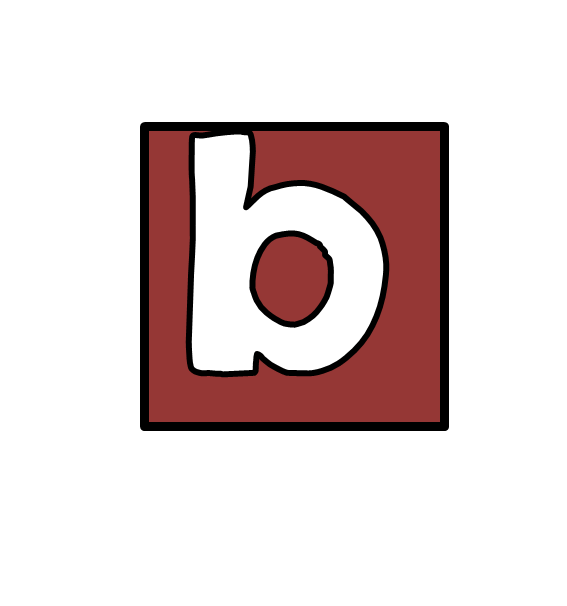 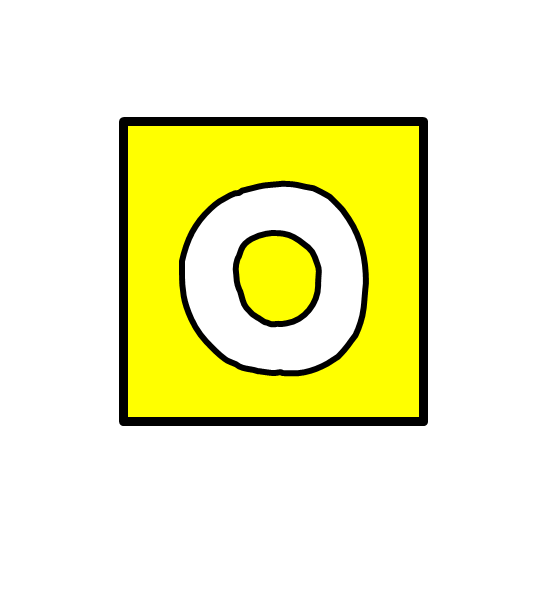 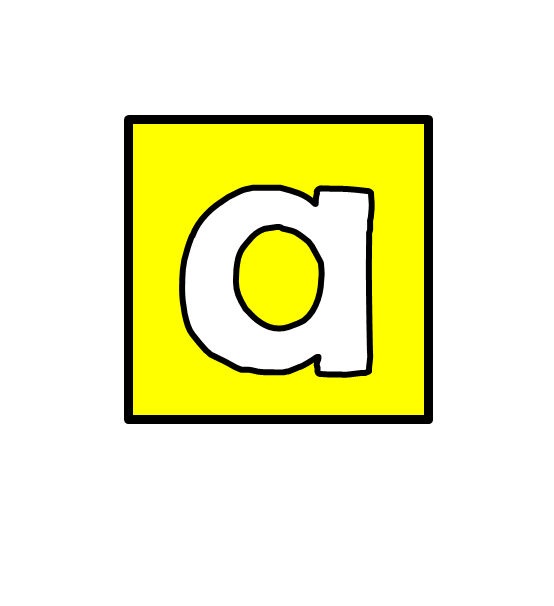 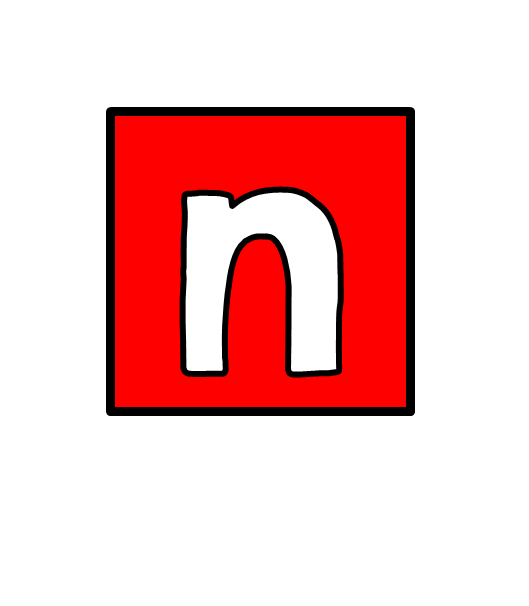 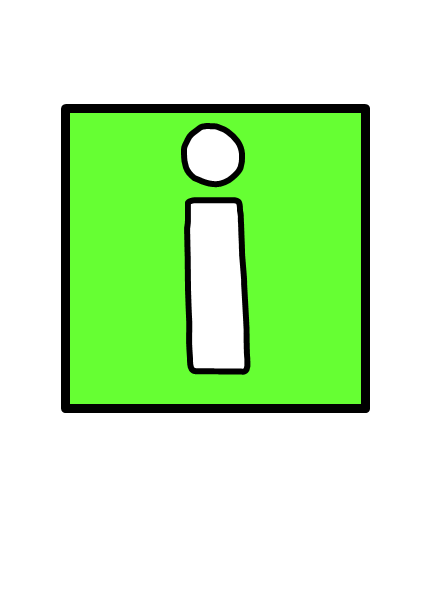 26-5g
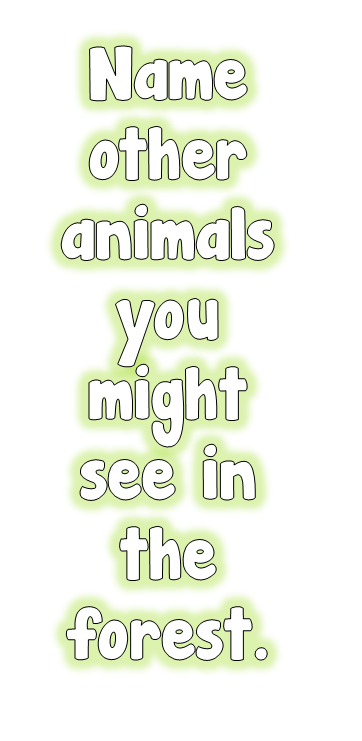 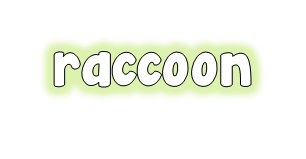 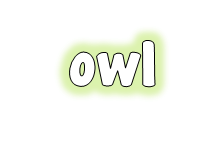 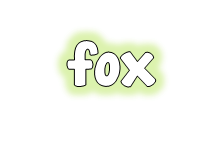 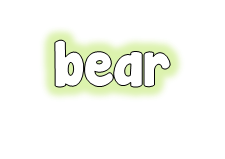 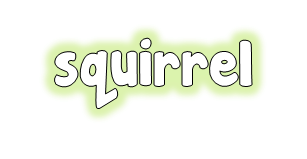 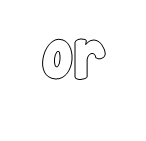 or
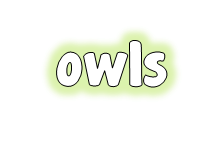 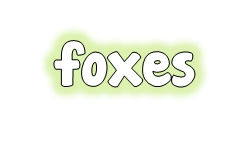 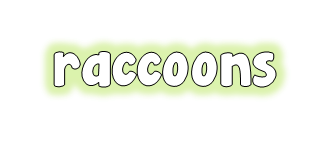 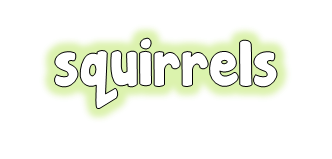 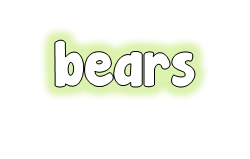